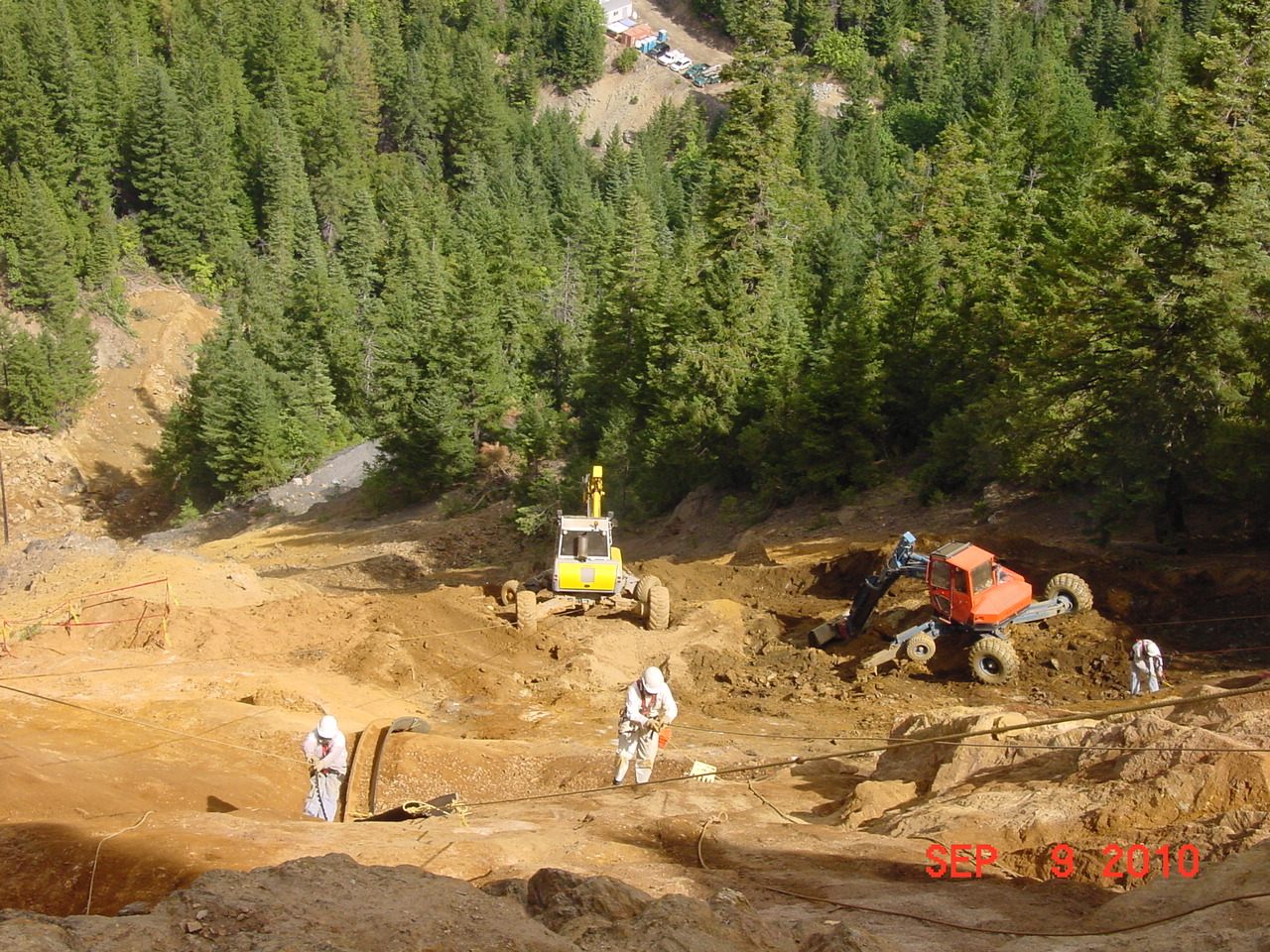 Blue Ledge Mine
Superfund Site Presentation Overview
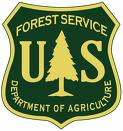 Location
Mine Development
Site Features
Acid Mine Drainage
Distribution of Metals Contamination
Impacts to Ecosystem
2010-11 USFS Non-Time-Critical Removal Action 
Q&A
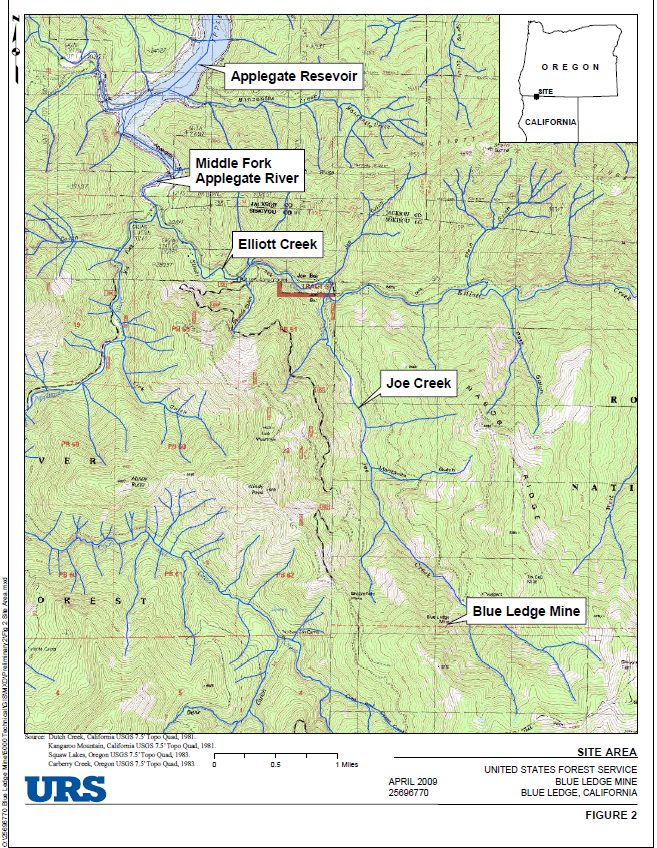 LOCATION
OR
CA
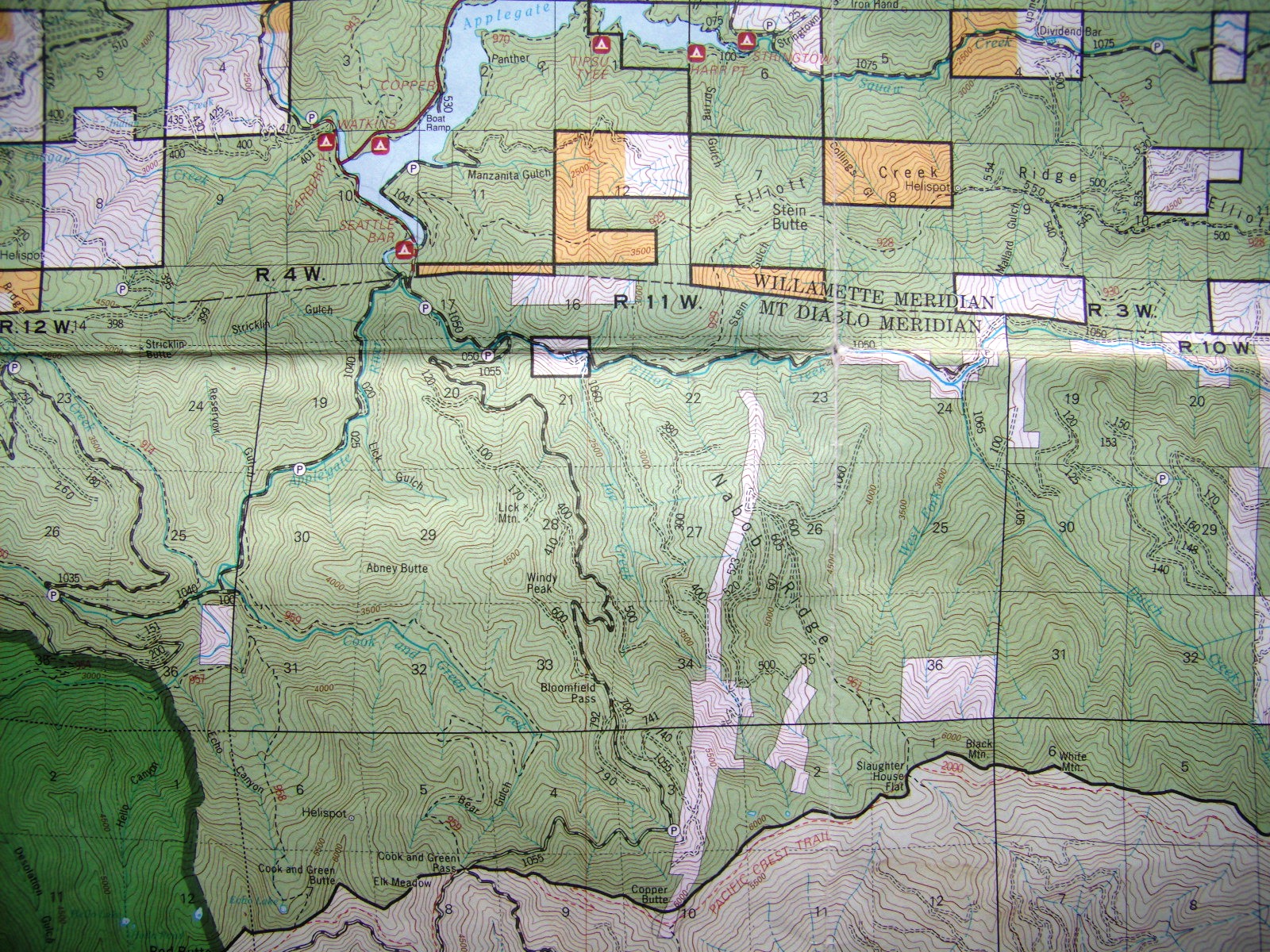 OR
CA
600 Acres
Patented Land
Mine Site
Mine Development
1898 Discovered 
1904-1909 Developed
1918-1920   8,000 tons shipped in support of WW I
1930’s  2,500 tons shipped
Over 2 miles of underground workings on ten levels
13 adits and one shaft
High grade massive sulfide deposits mined for Cu, Zn, Au, Ag
Ore hand sorted, sent to ASARCO smelter  in Tacoma, WA 
>150,000 tons of sulfide-rich waste rock dumped on slopes/drainages
No mill or associated tailings on Site
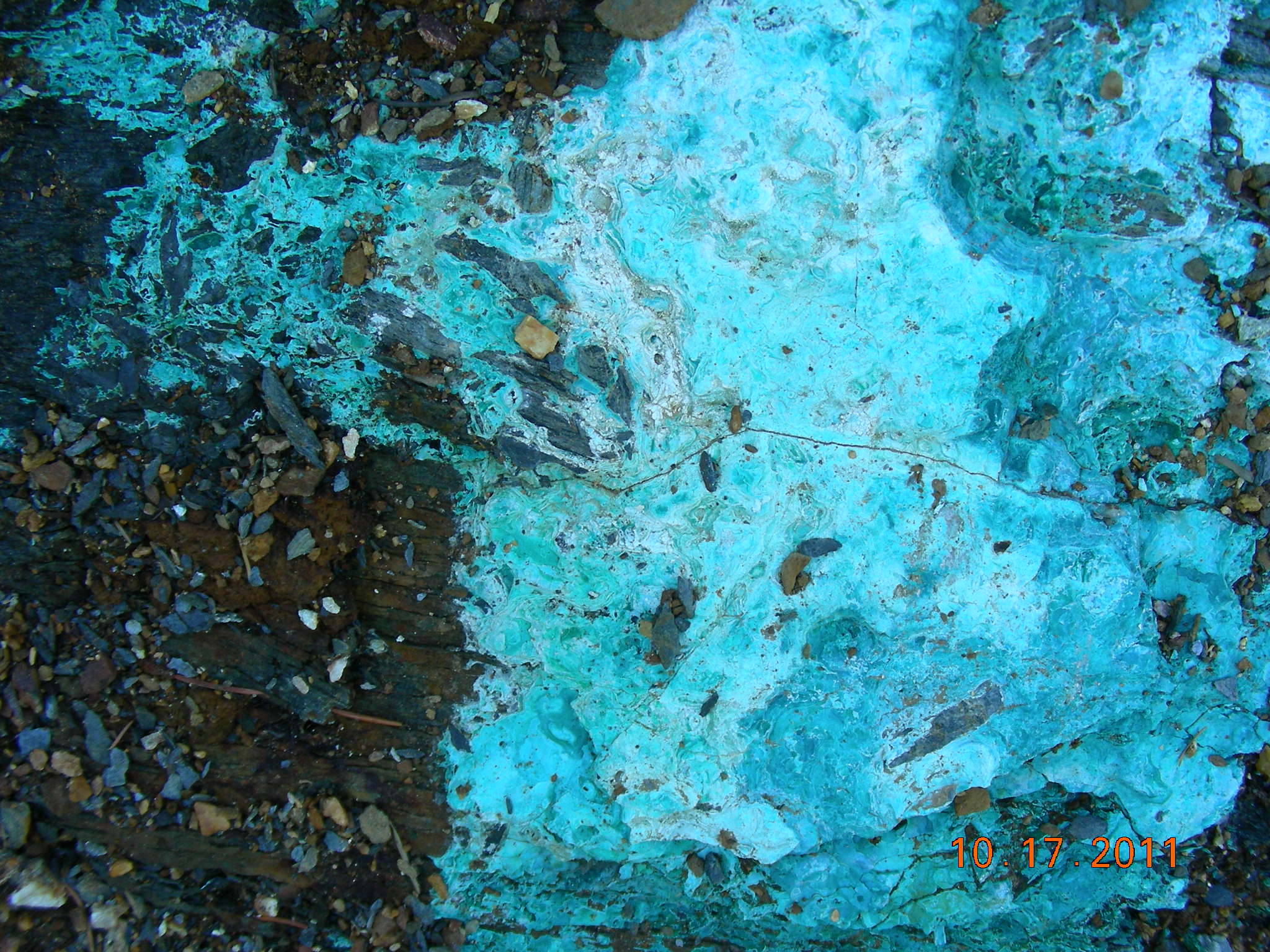 Blue Ledge MineSite Features
Copper Ore,
Namesake for 
Blue Ledge Mine
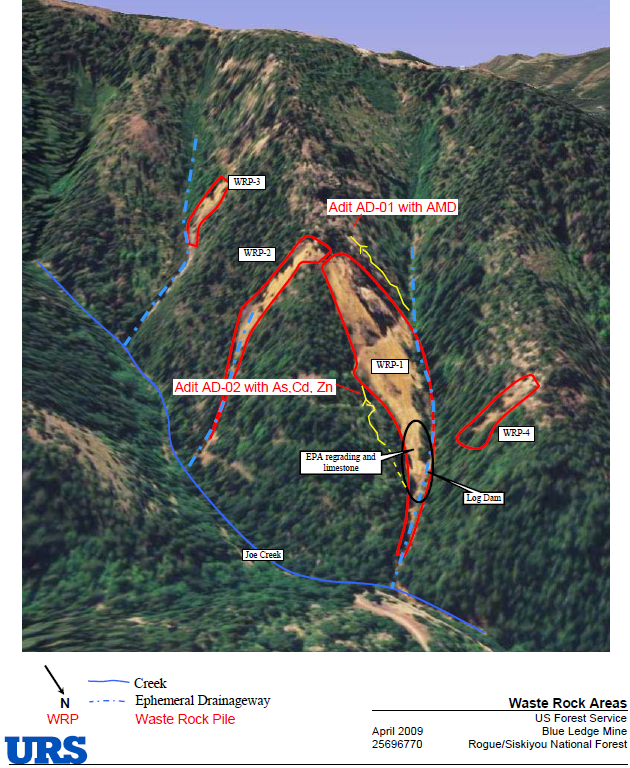 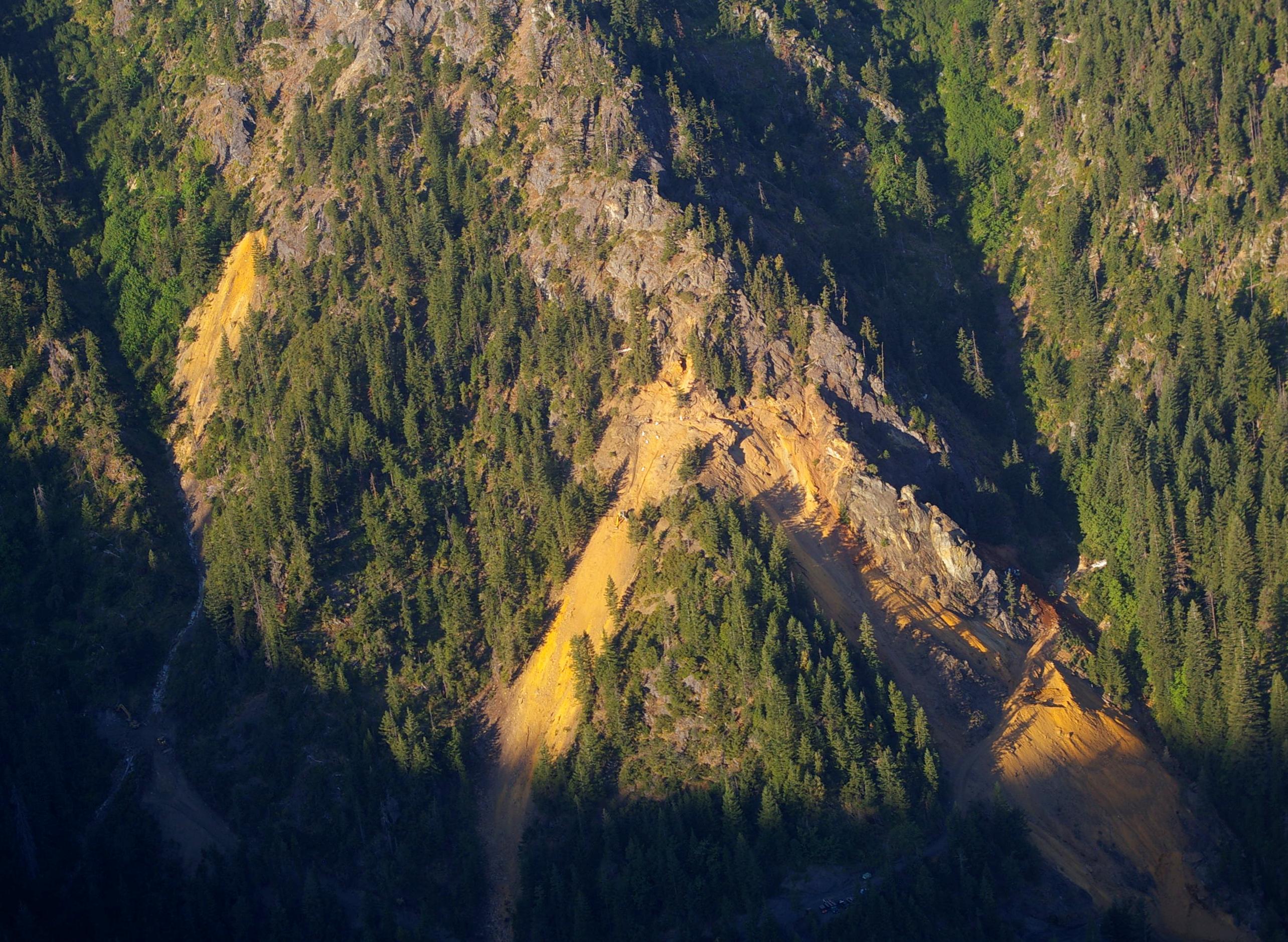 August 2010
WRP  3
WRP  2
WRP  1
WRP  4
Blue Ledge MineAcid Mine Drainage Discharged to the Environment
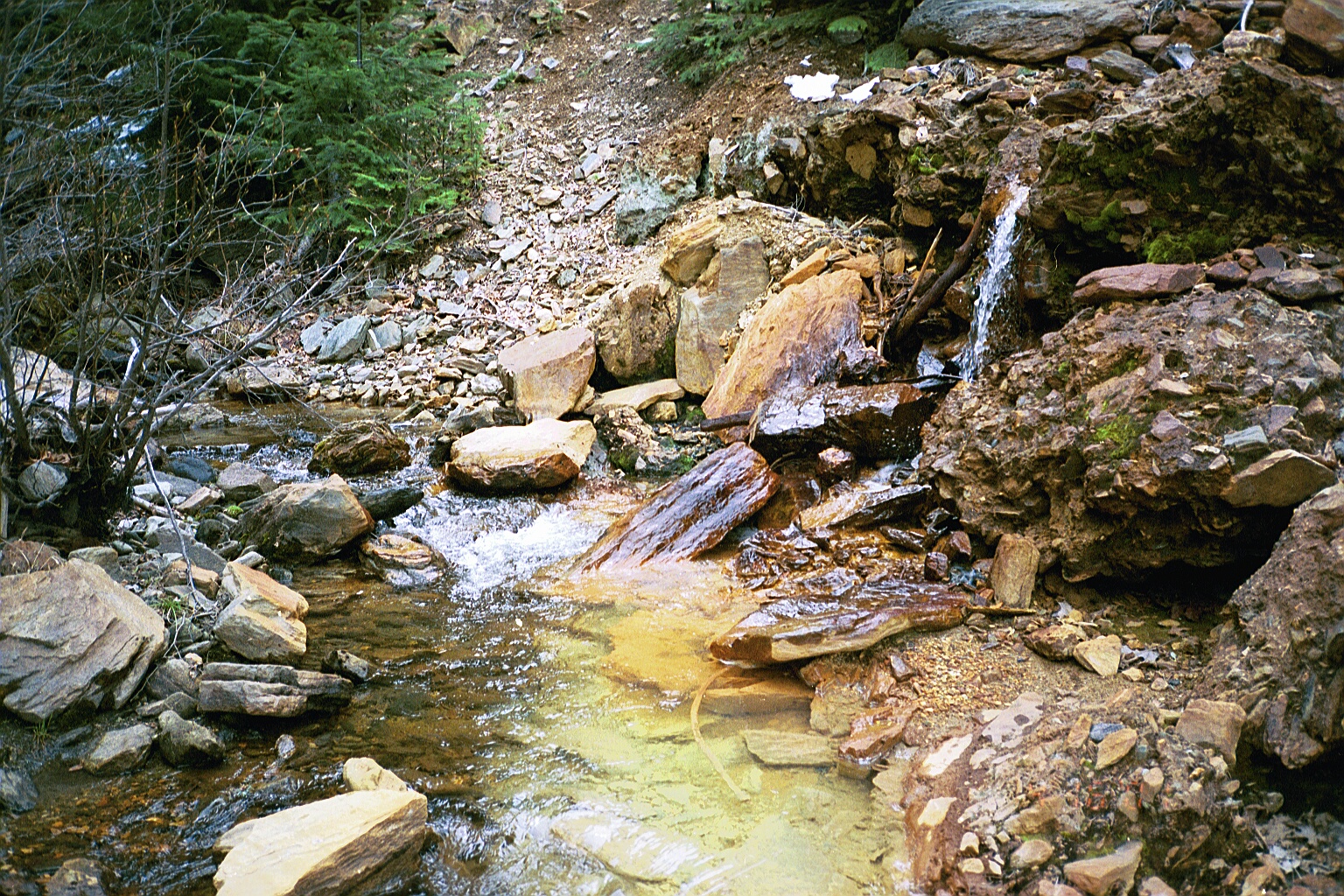 500k g/p/d 
AMD Entered
Joe Creek in Spring
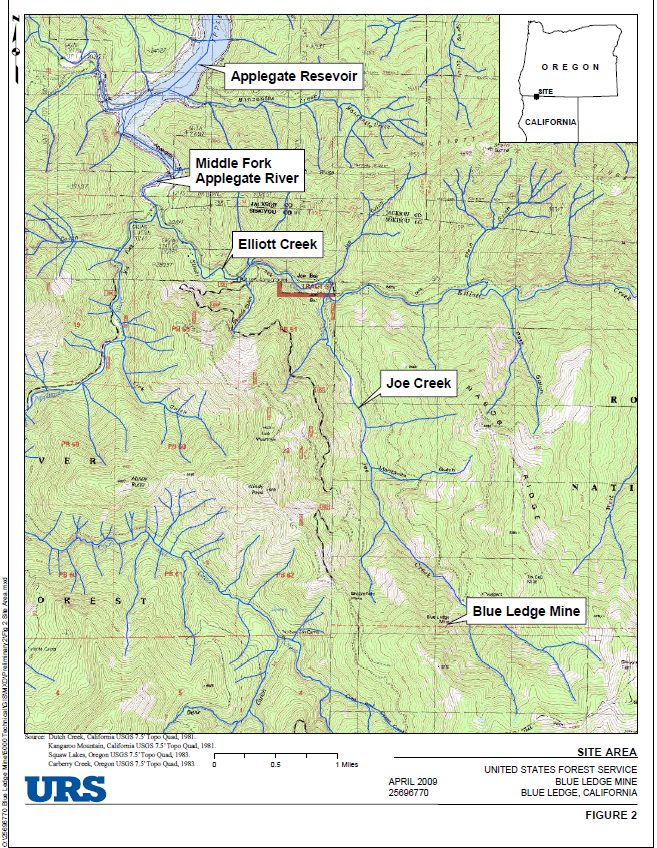 Surface Waters
Dissolved Copper & Zinc in Surface Water
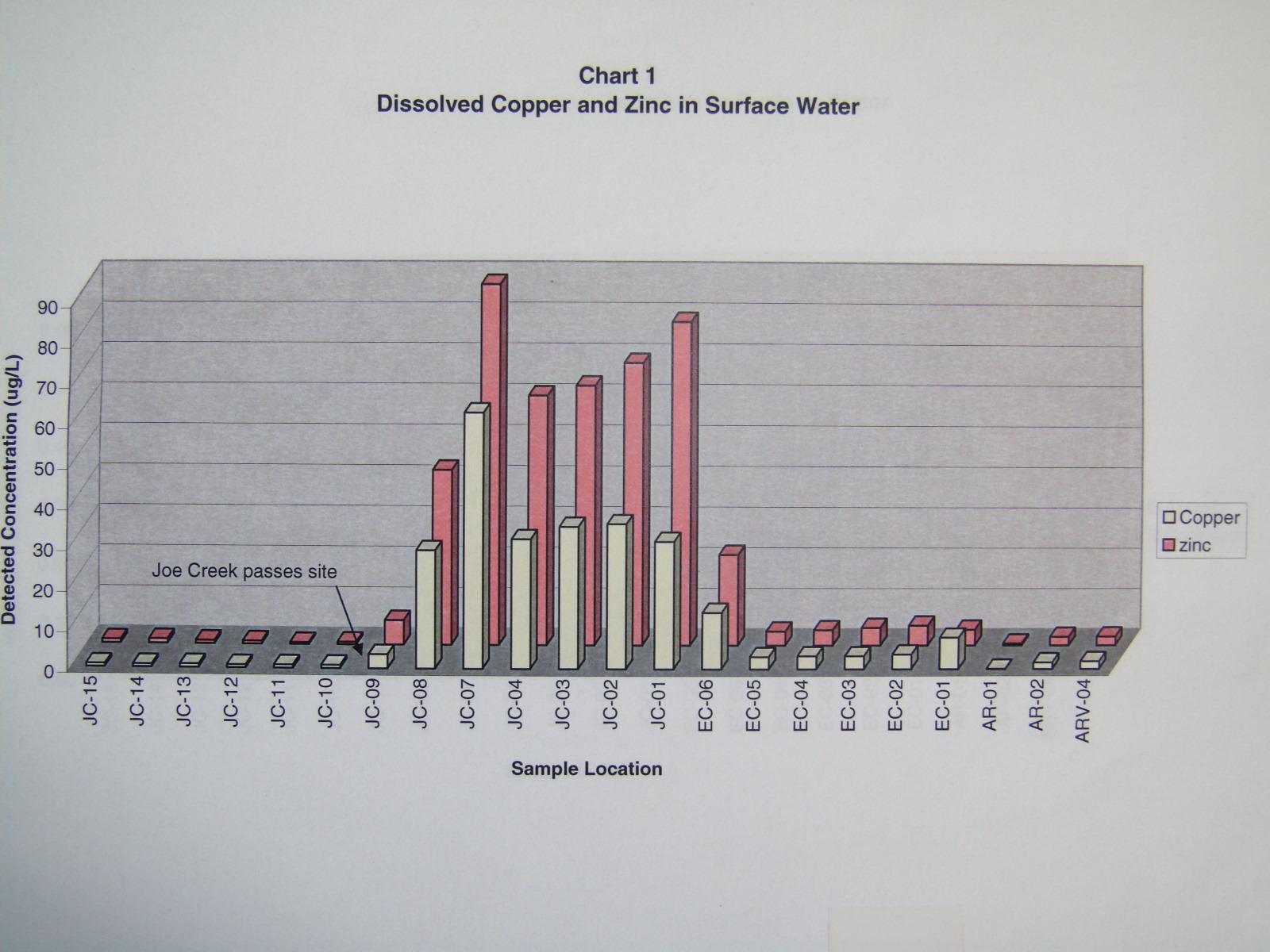 Arsenic & Cadmium in Water
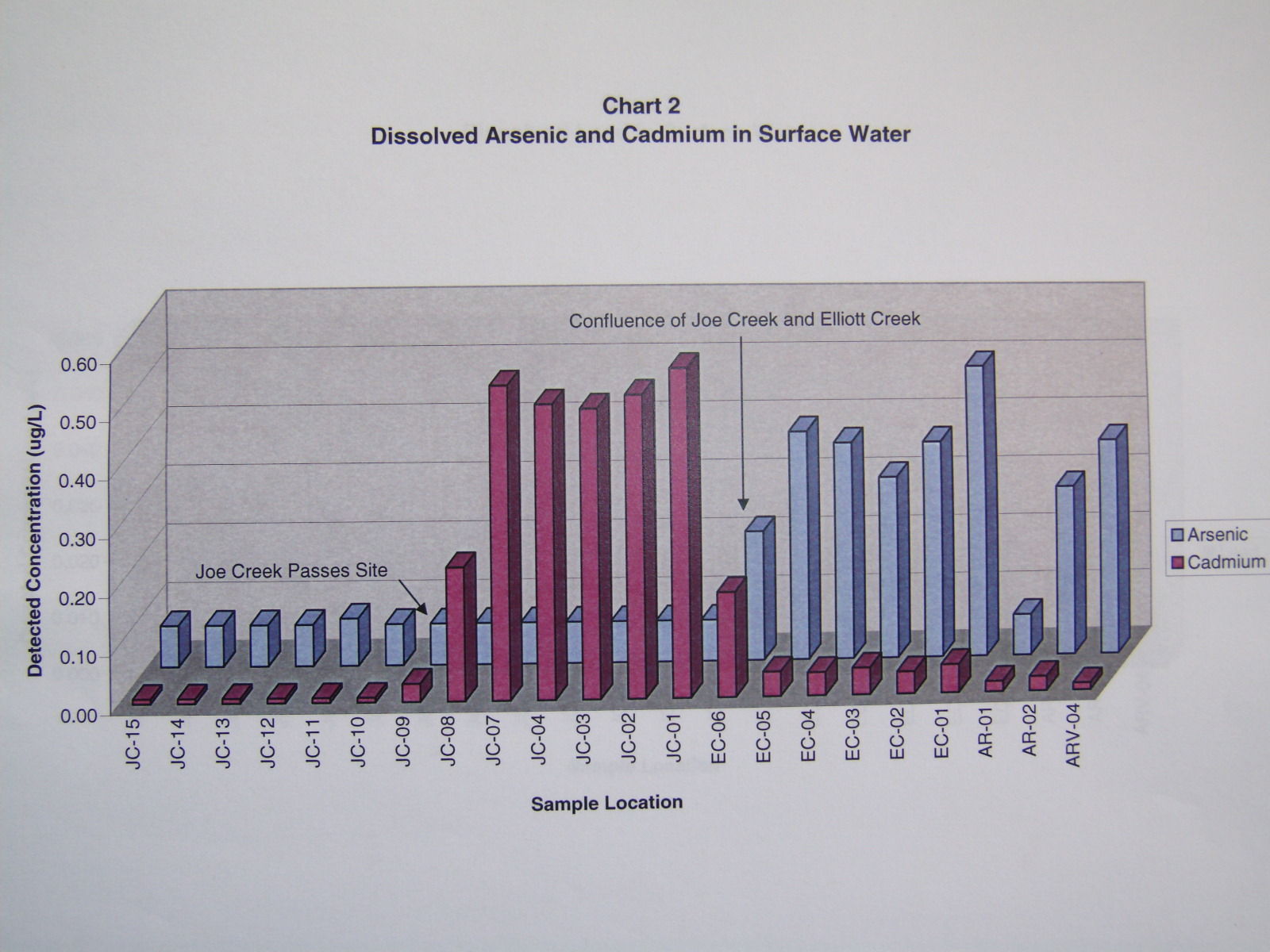 Blue Ledge Mine Impacts to the Ecosystem
Abundant Aquatic Life Upstream of Mine
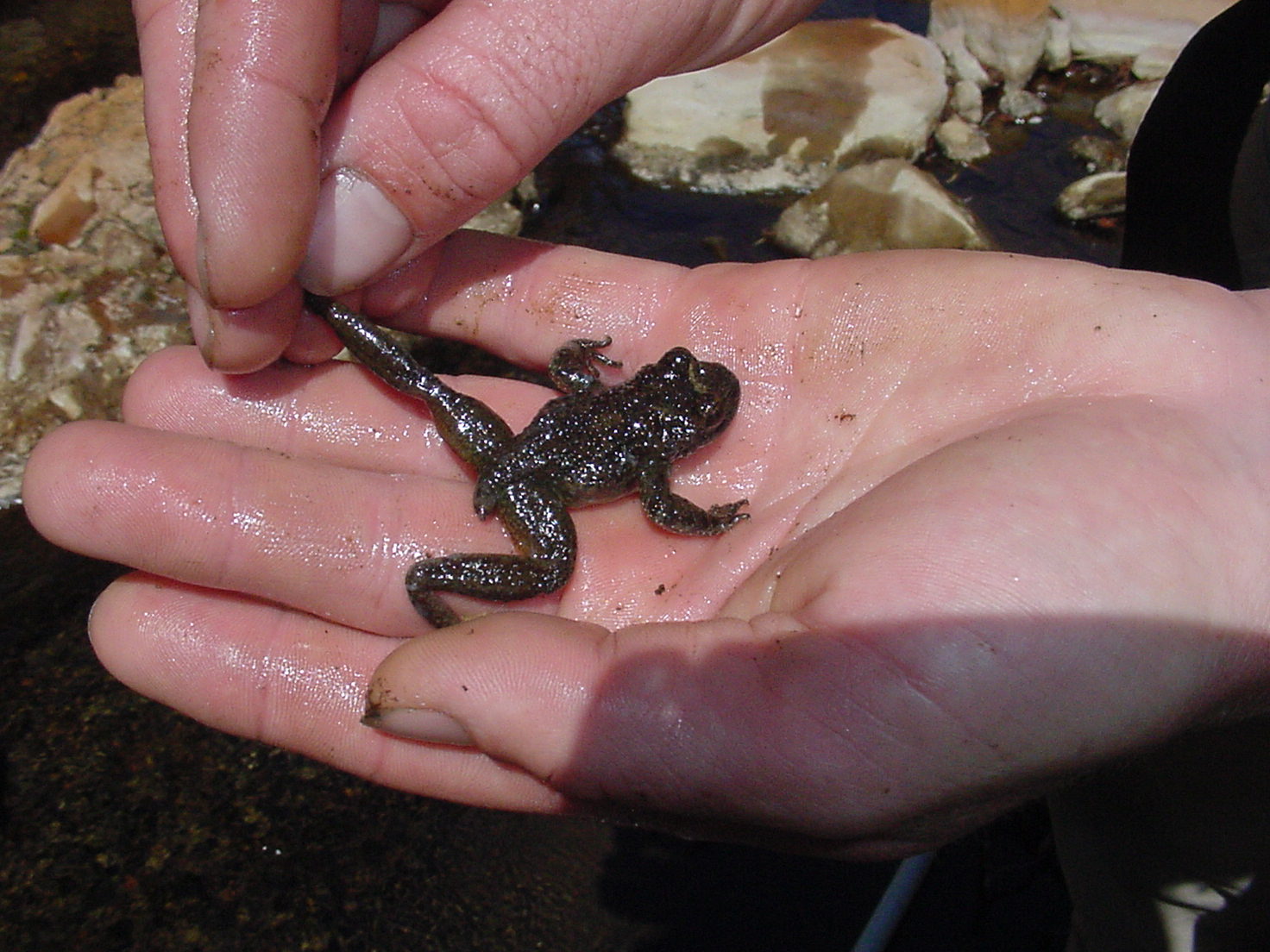 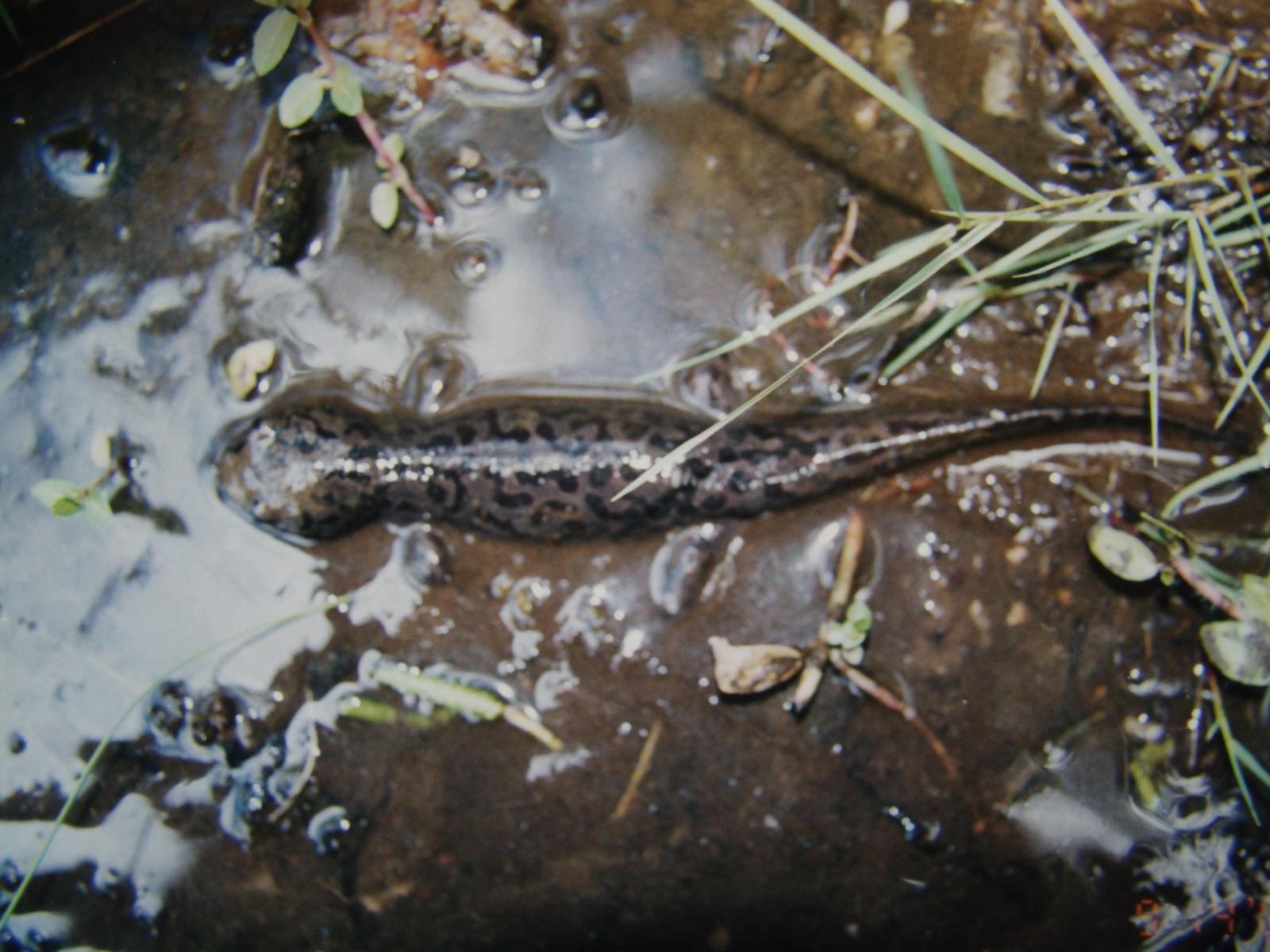 Pacific Giant Salamander
Tailed Frog
4 Miles of Sterile Stream Below Waste Rock Piles
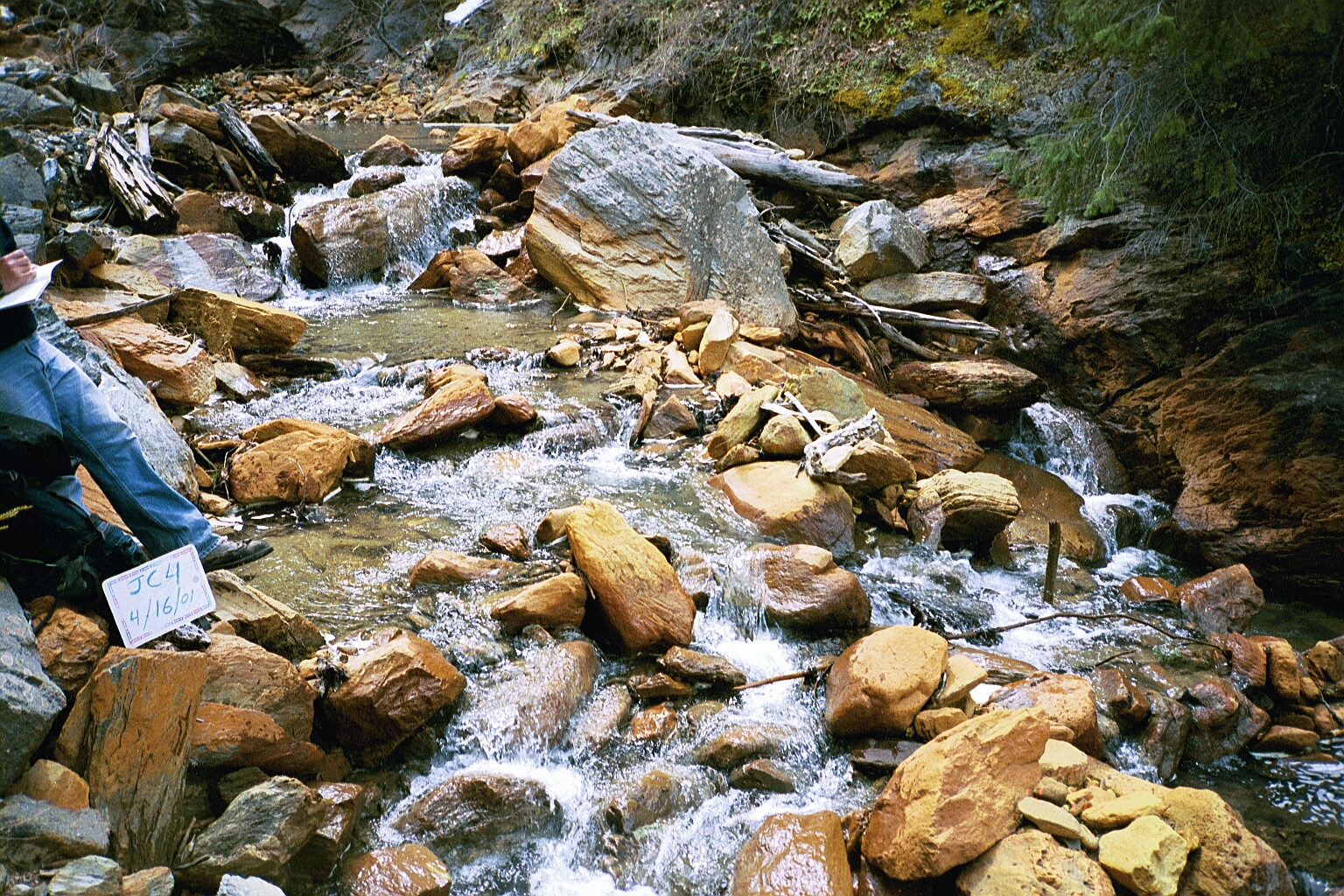 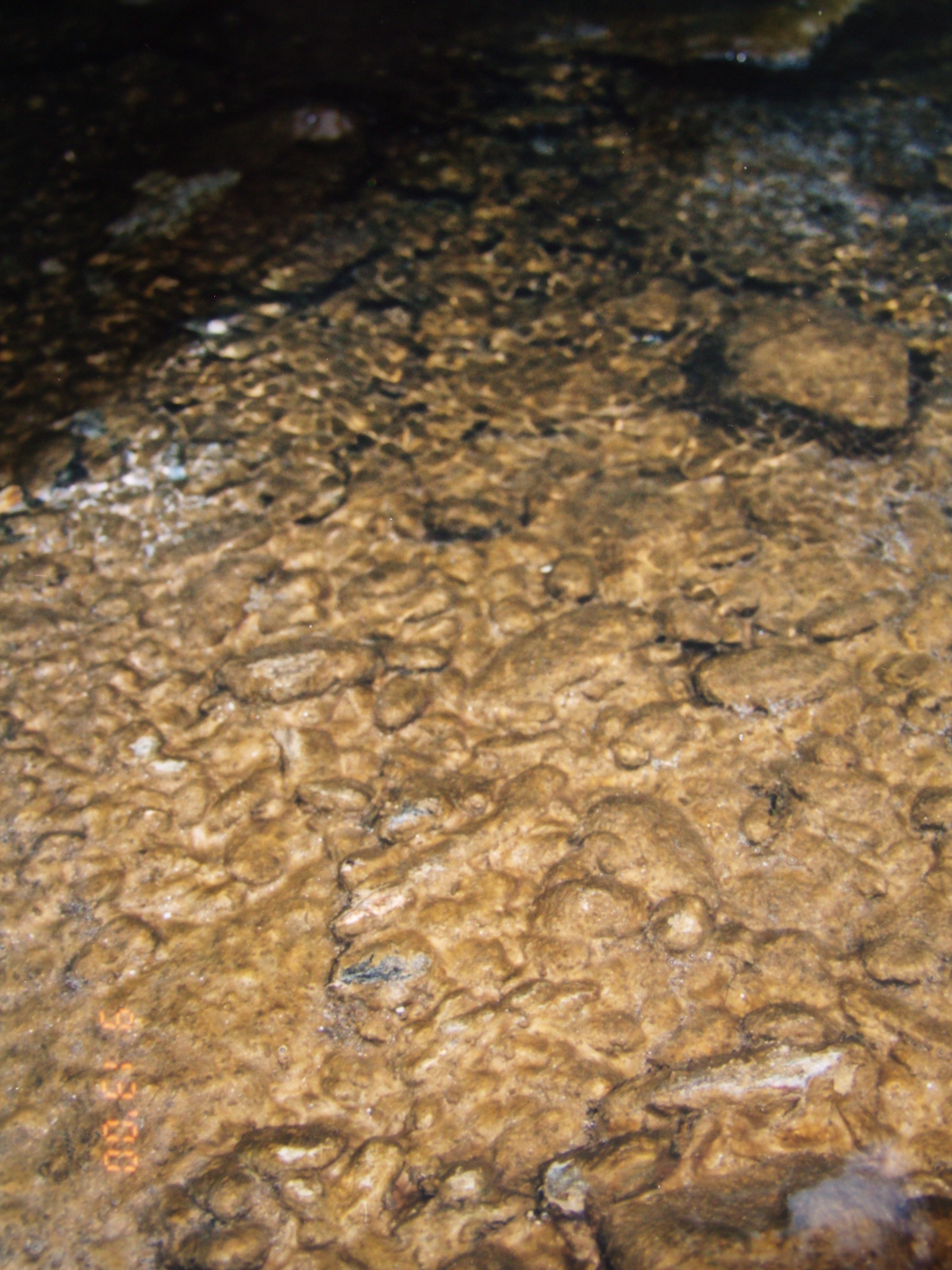 One Mile Below Mine
Brown Algal Mat is Only Living Organism
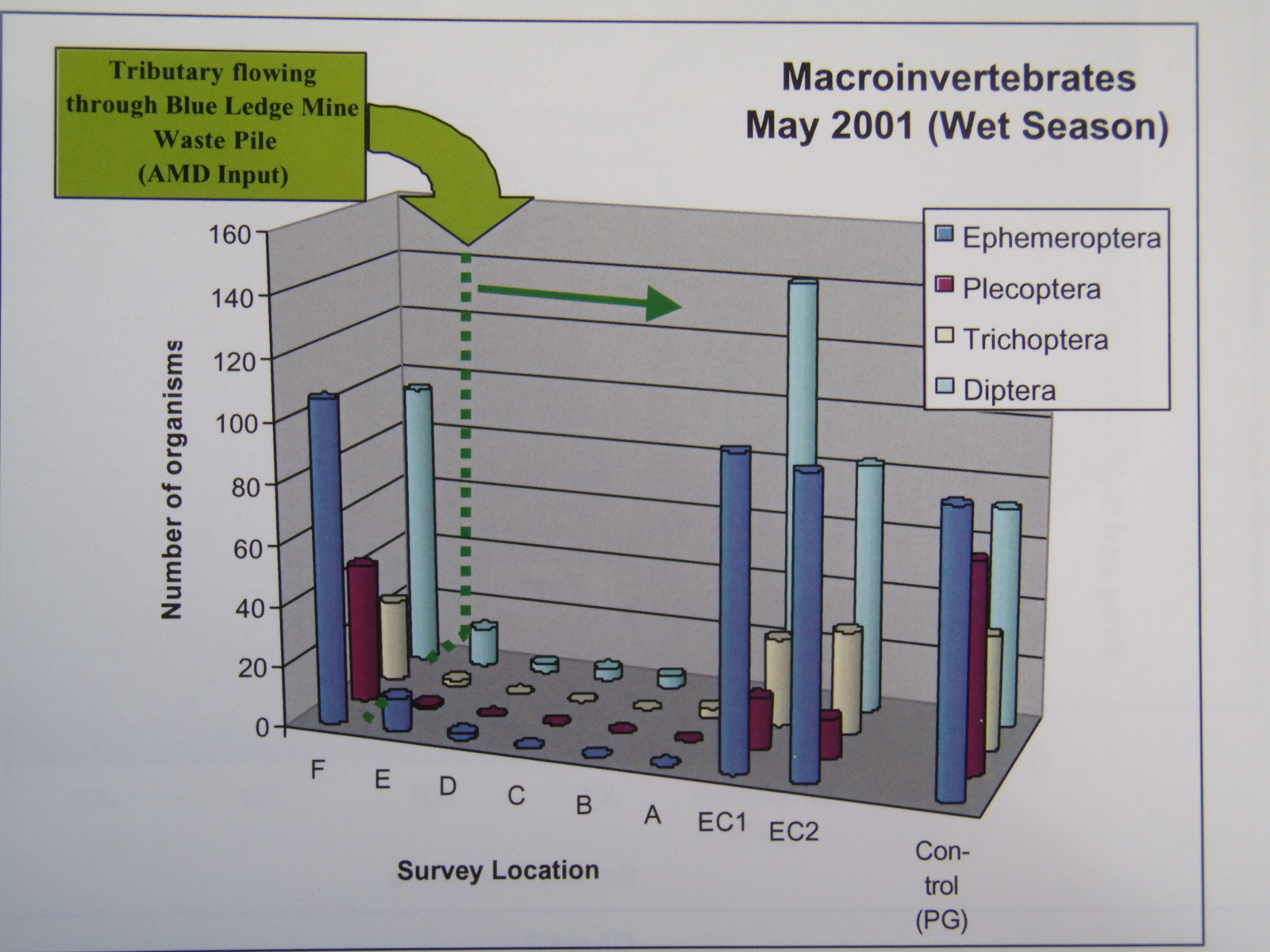 Joe Creek
Elliott Ck
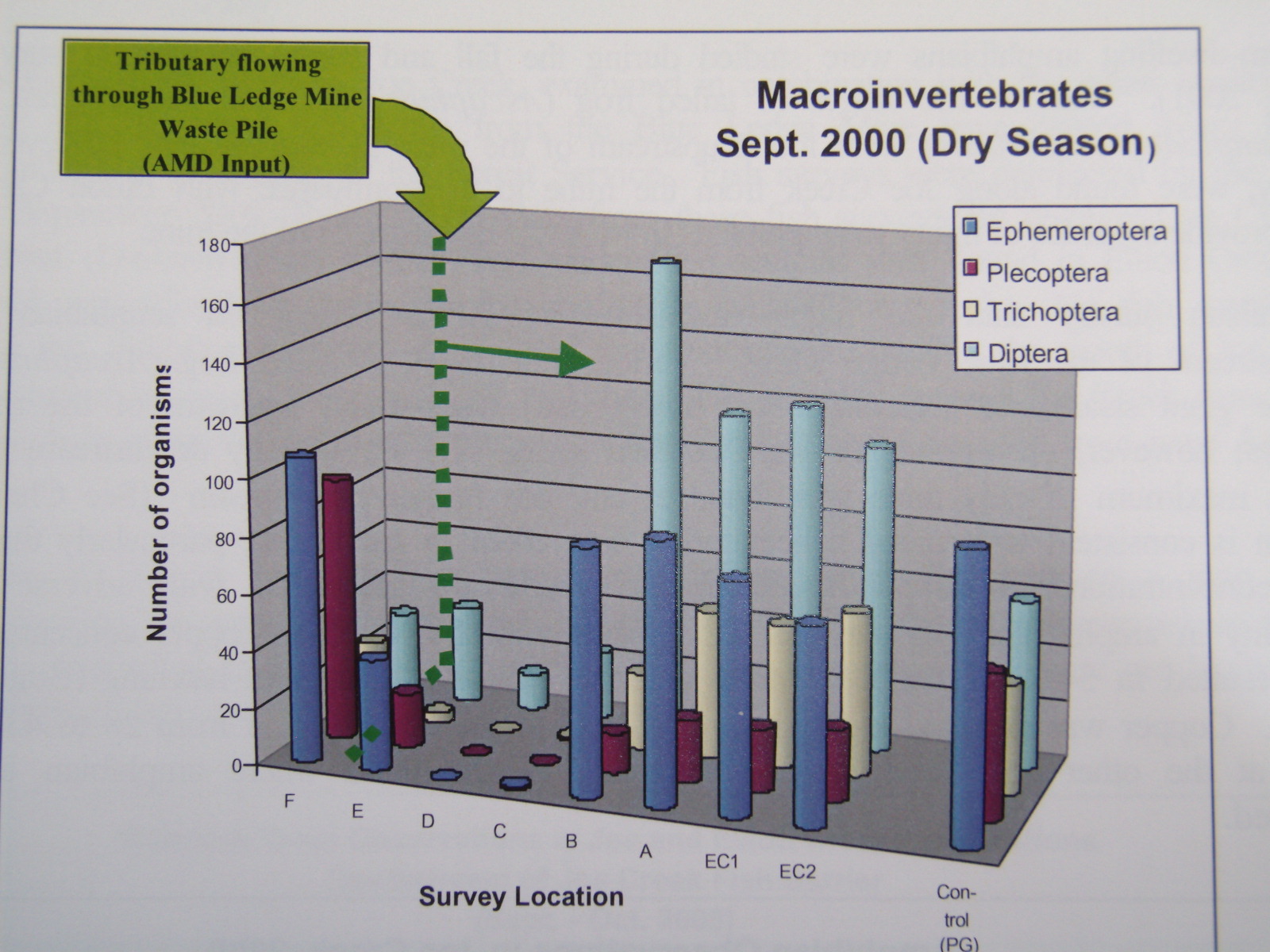 Joe Creek
Elliott Ck
2010-11 US Forest Service Non-Time-Critical Removal Action
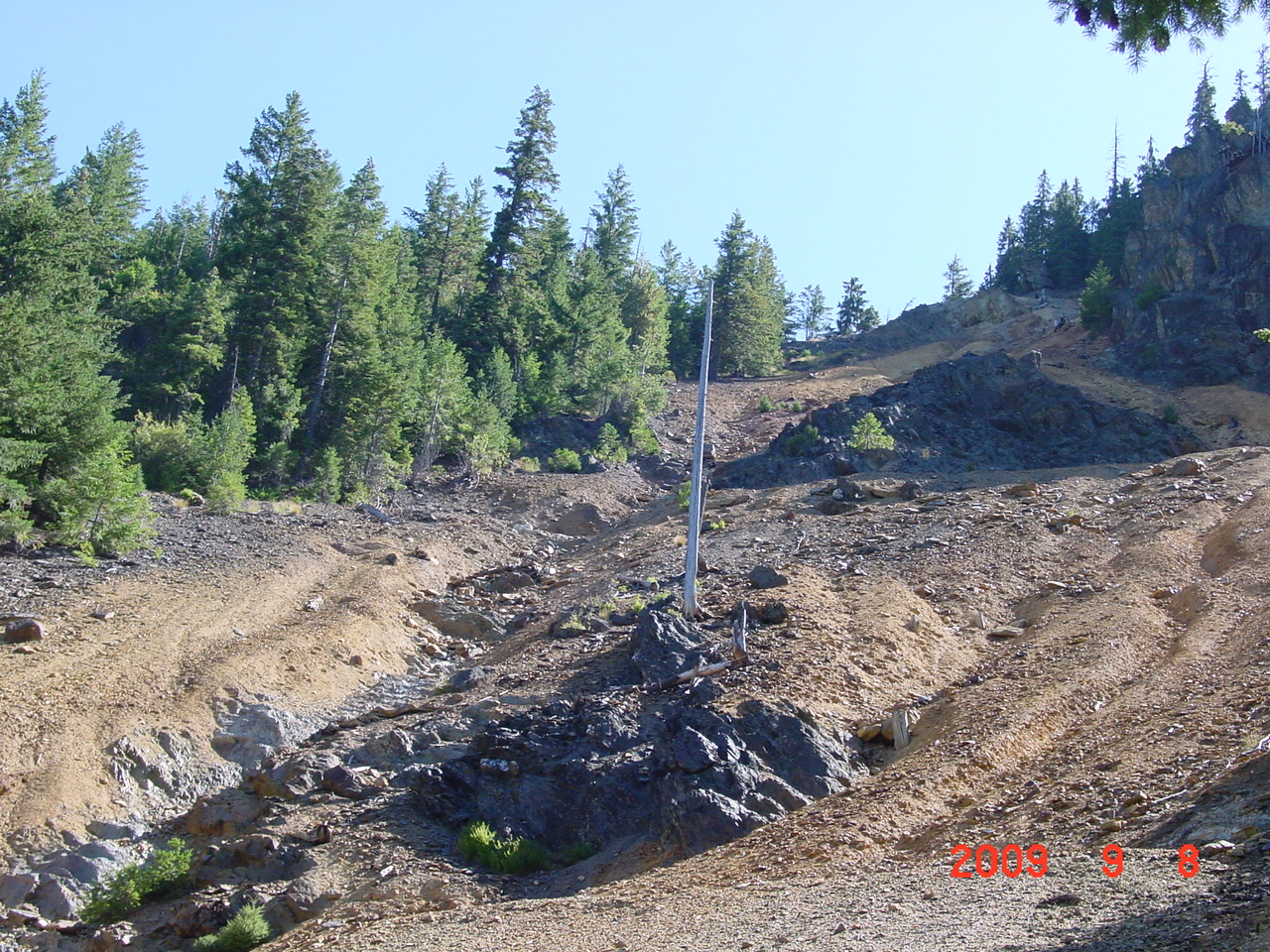 Emphasis on AMD Source Control
 by Removing Waste Rock Piles
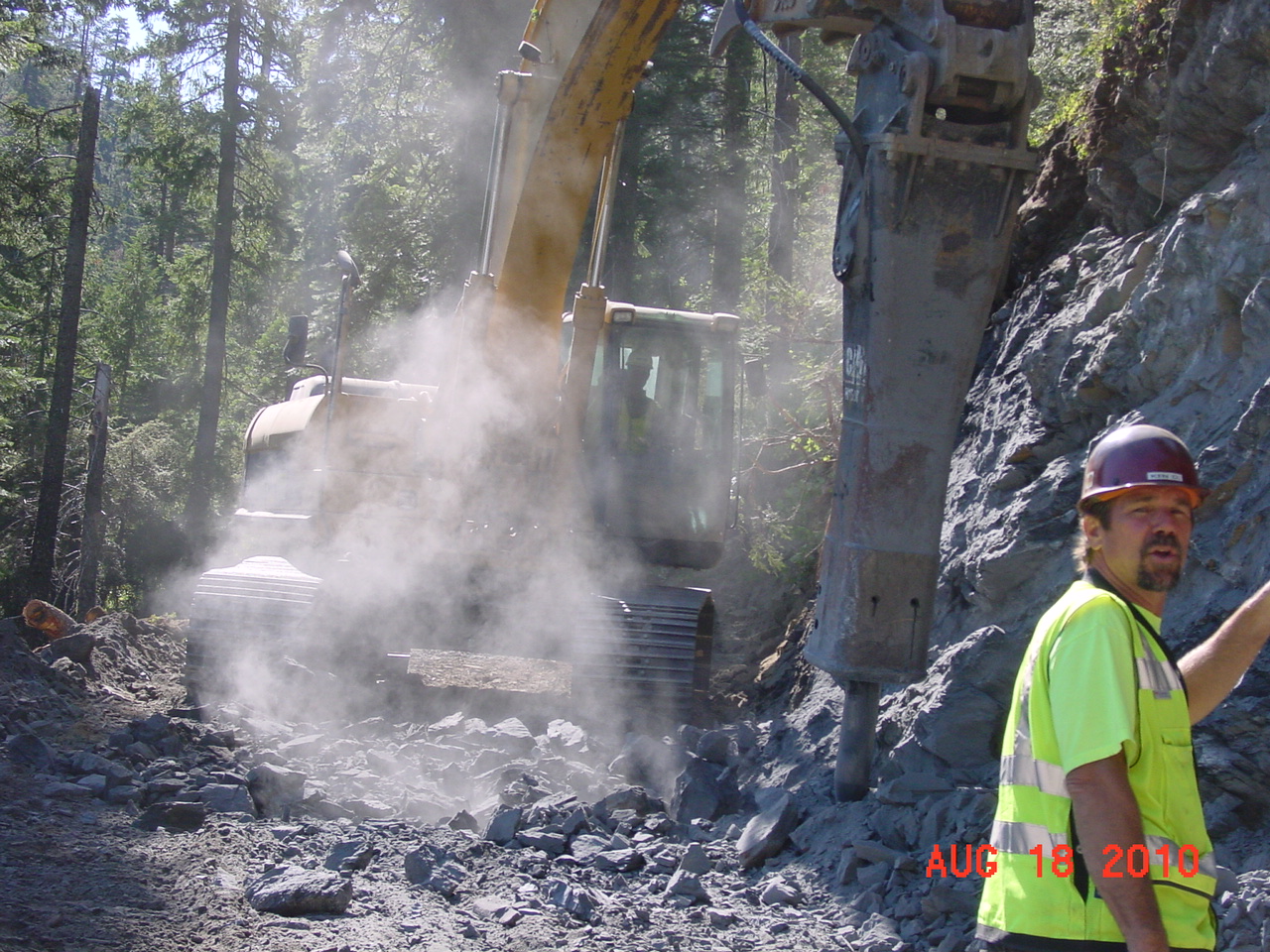 Solid Rock Excavation For
Haul Road at 30% Grades
Construct Repository on Ancient Landslide
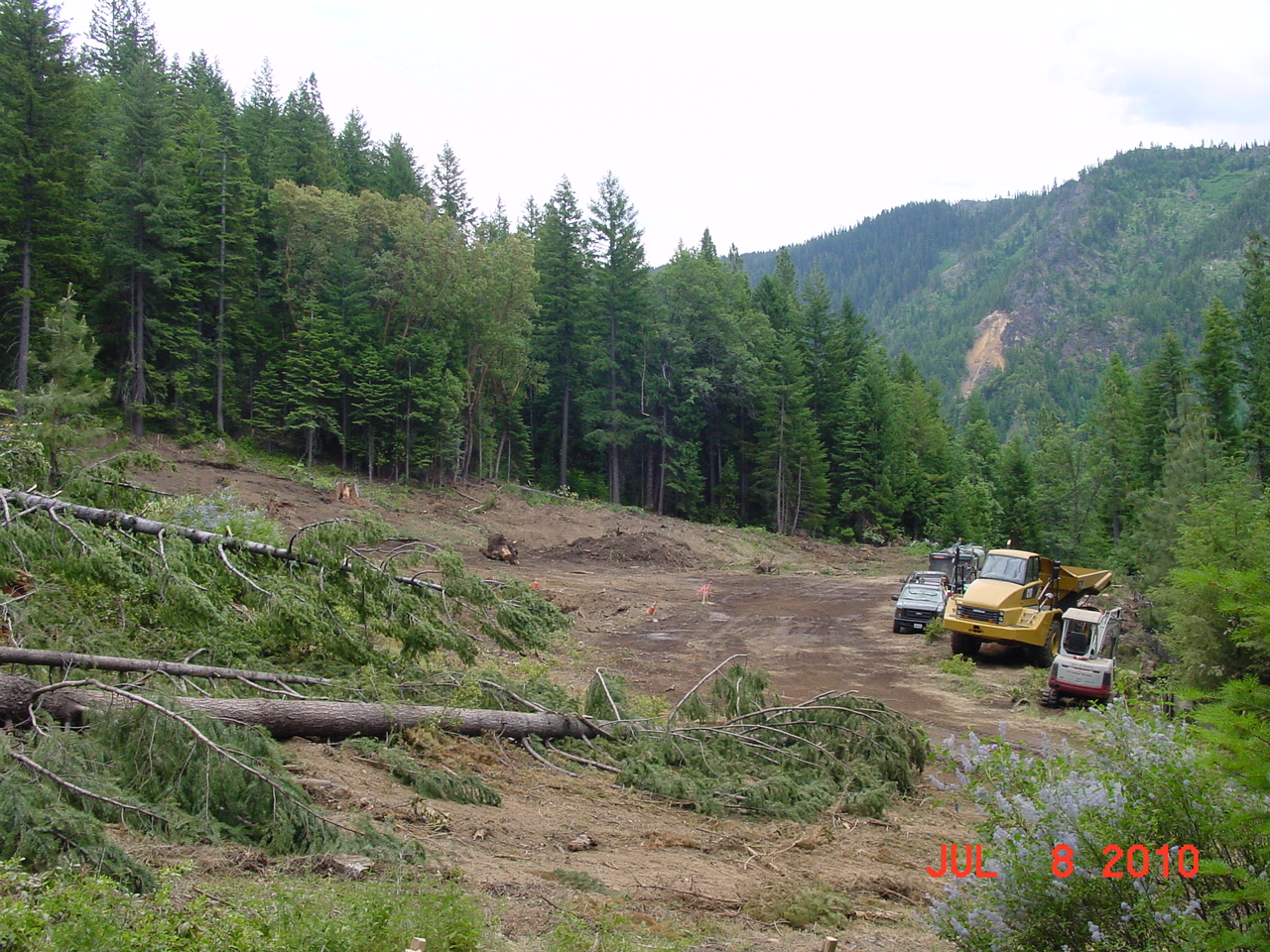 BL Mine
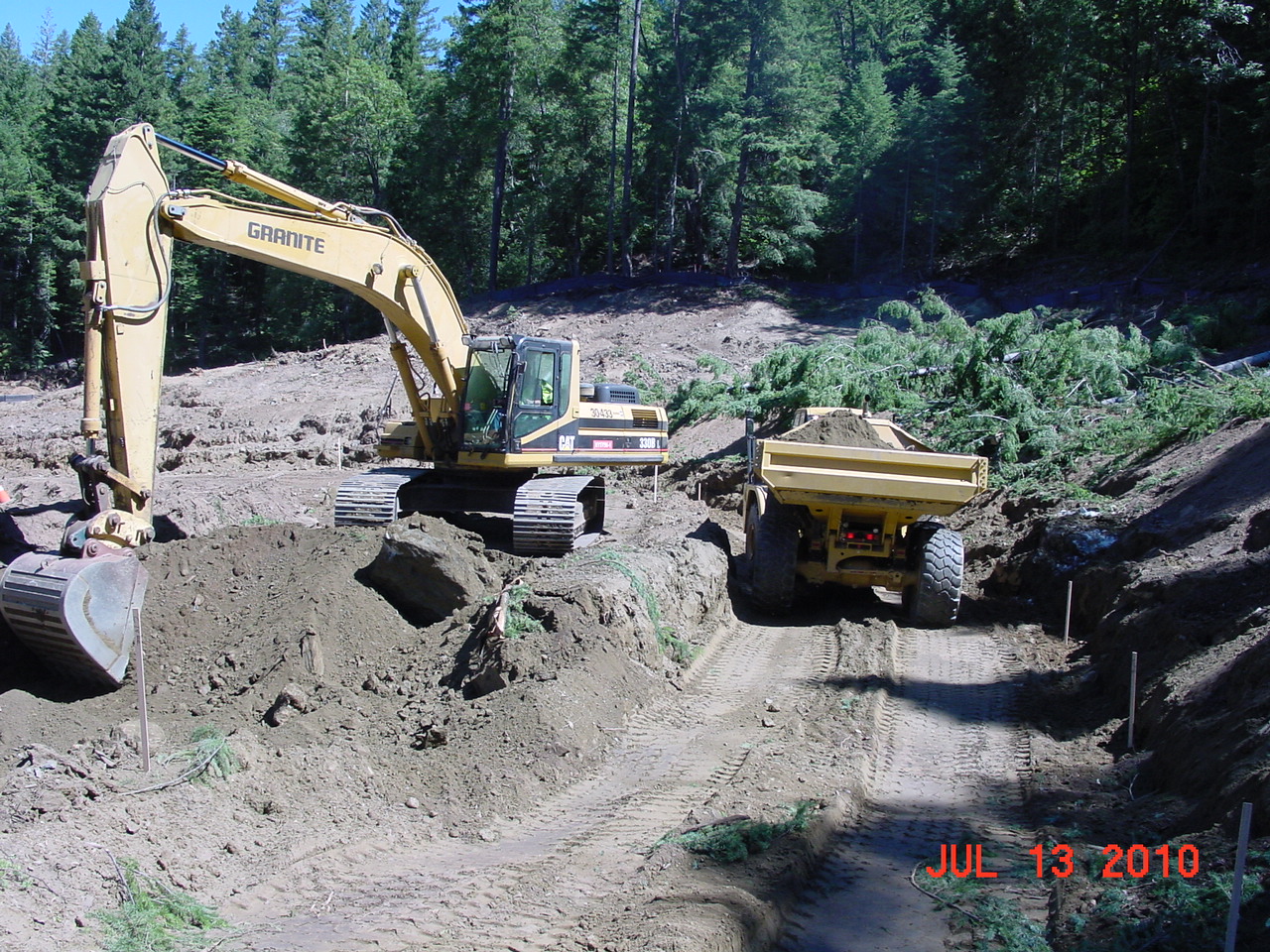 Excavate 45,000 Cubic Yards
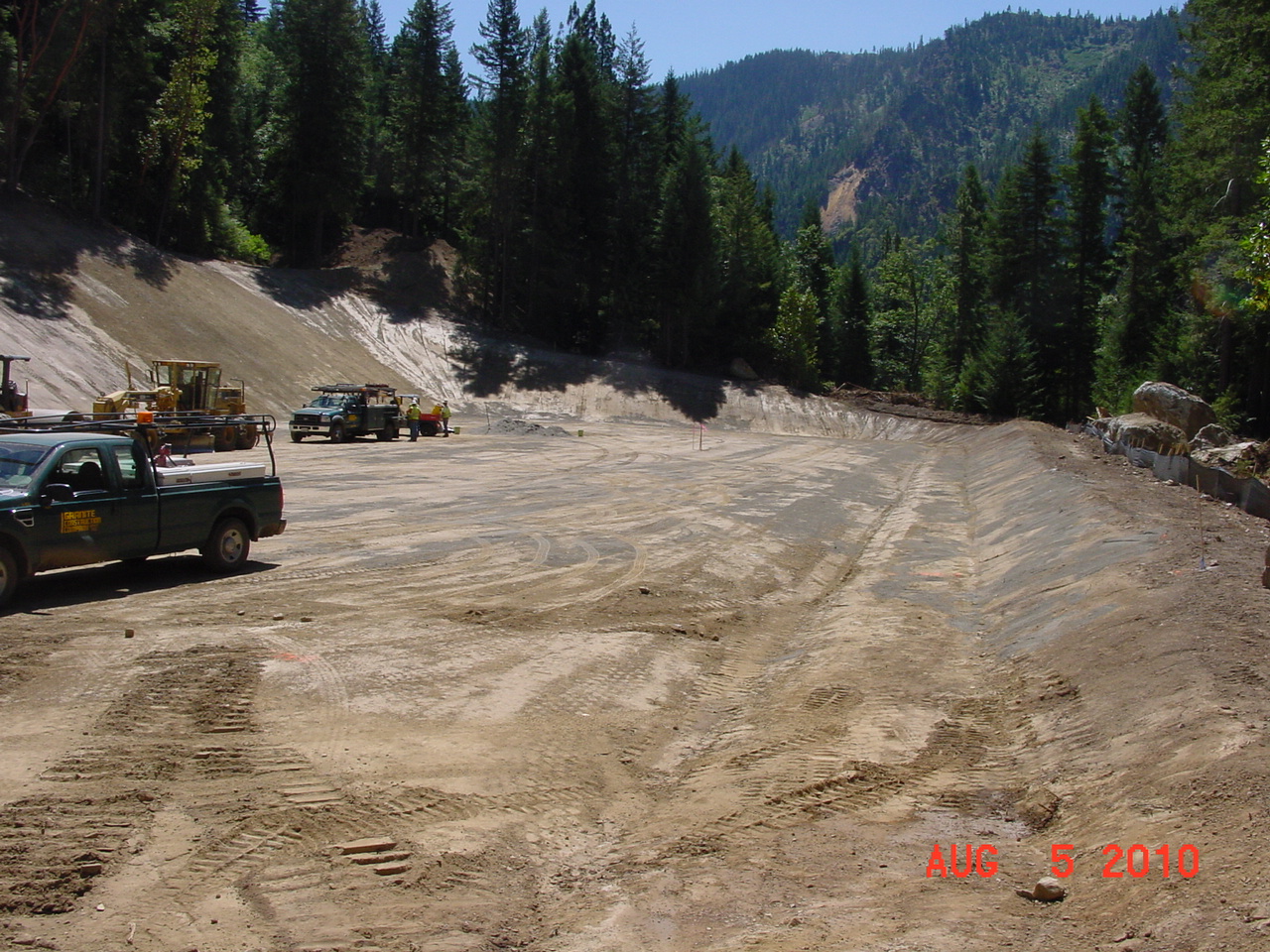 Prepare Repository Subgrade
BL Mine
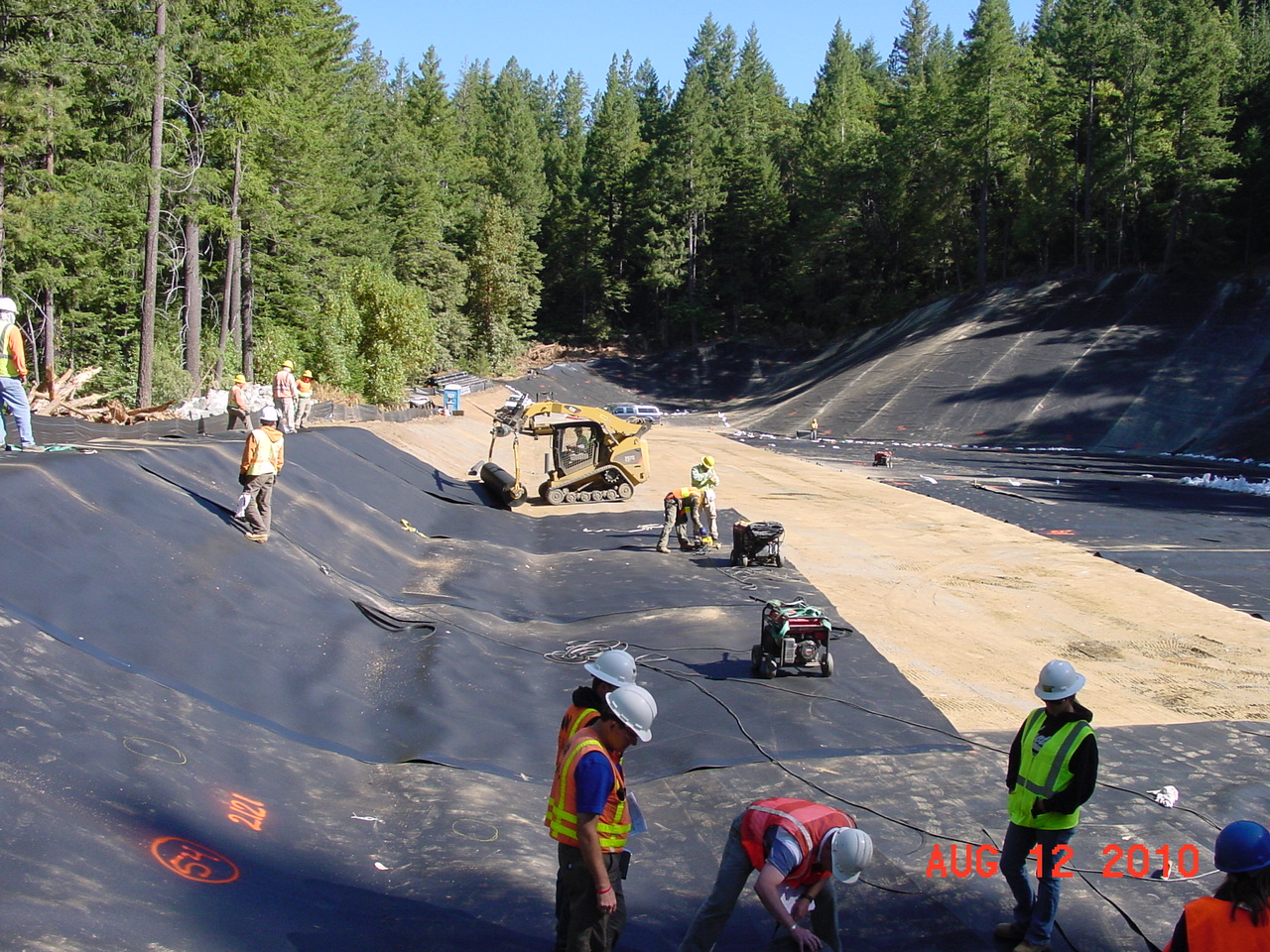 Install 60 mil Double-Textured HDPE Liner
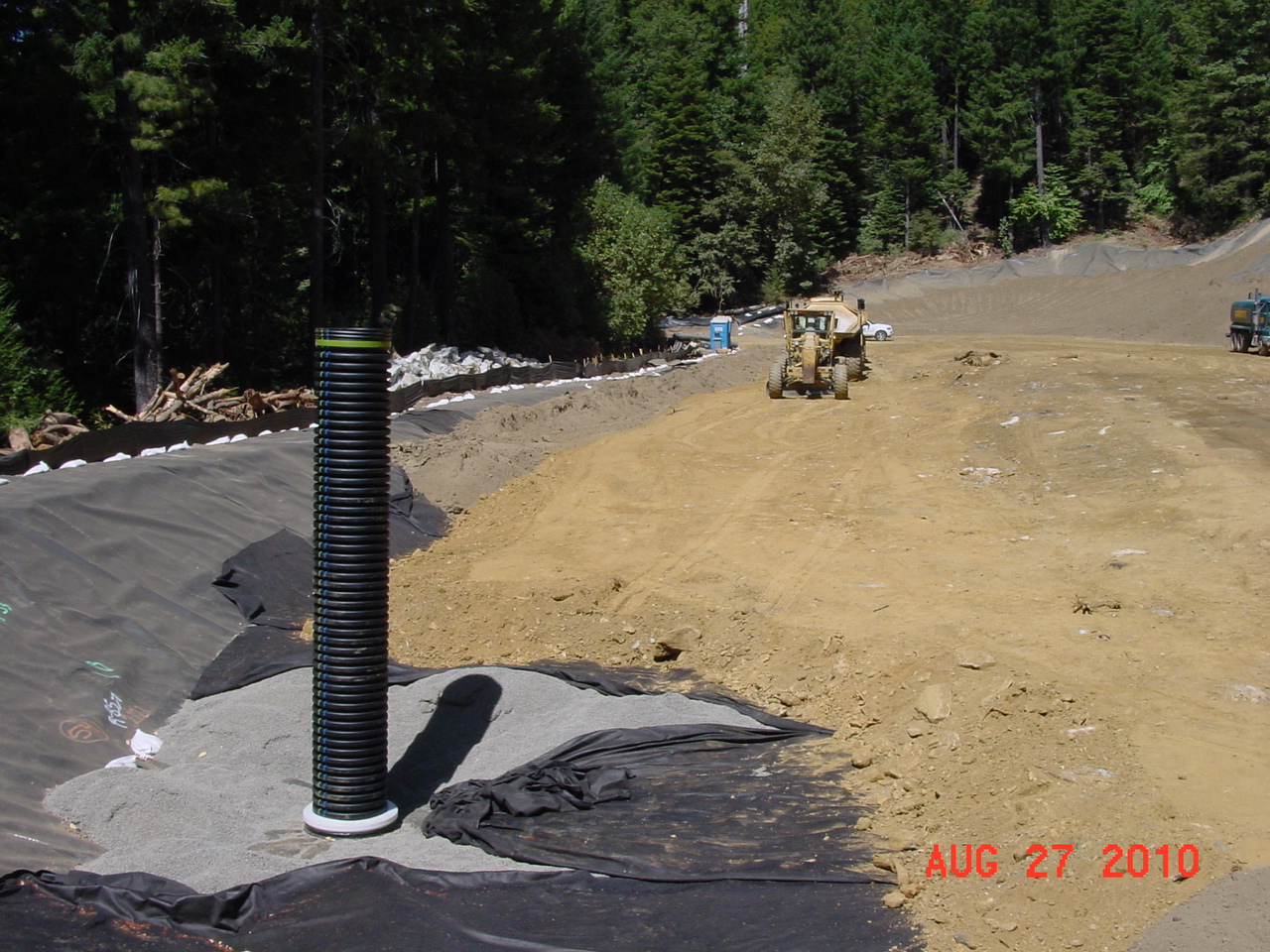 Base of Repository System
Cushion Soil
Waste Rock
Leachate Collection Tank and Riser
60 mil Liner
Drain Rock
Separation Geotextile
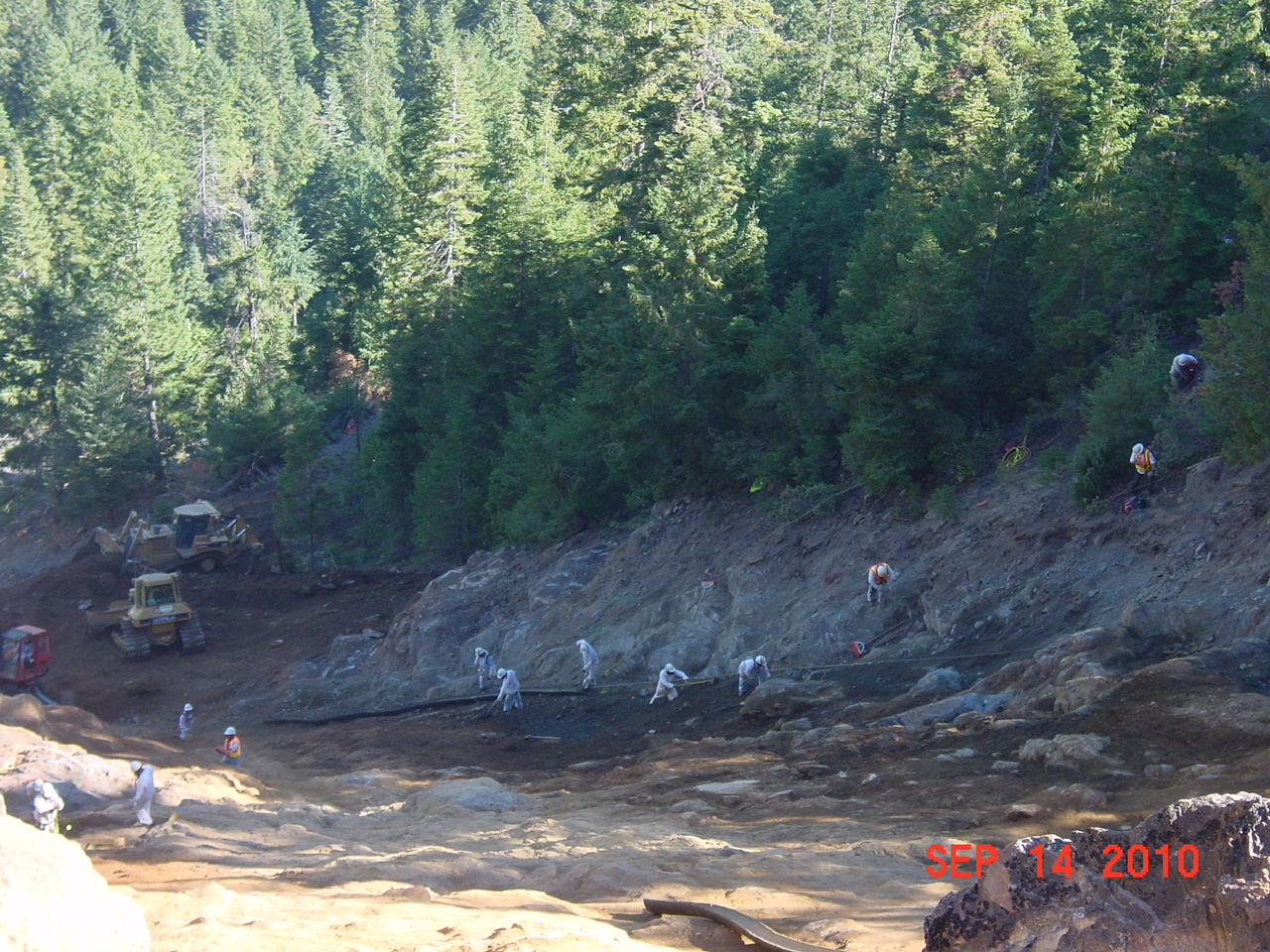 Excavate Waste Rock 
by Machine and Manpower
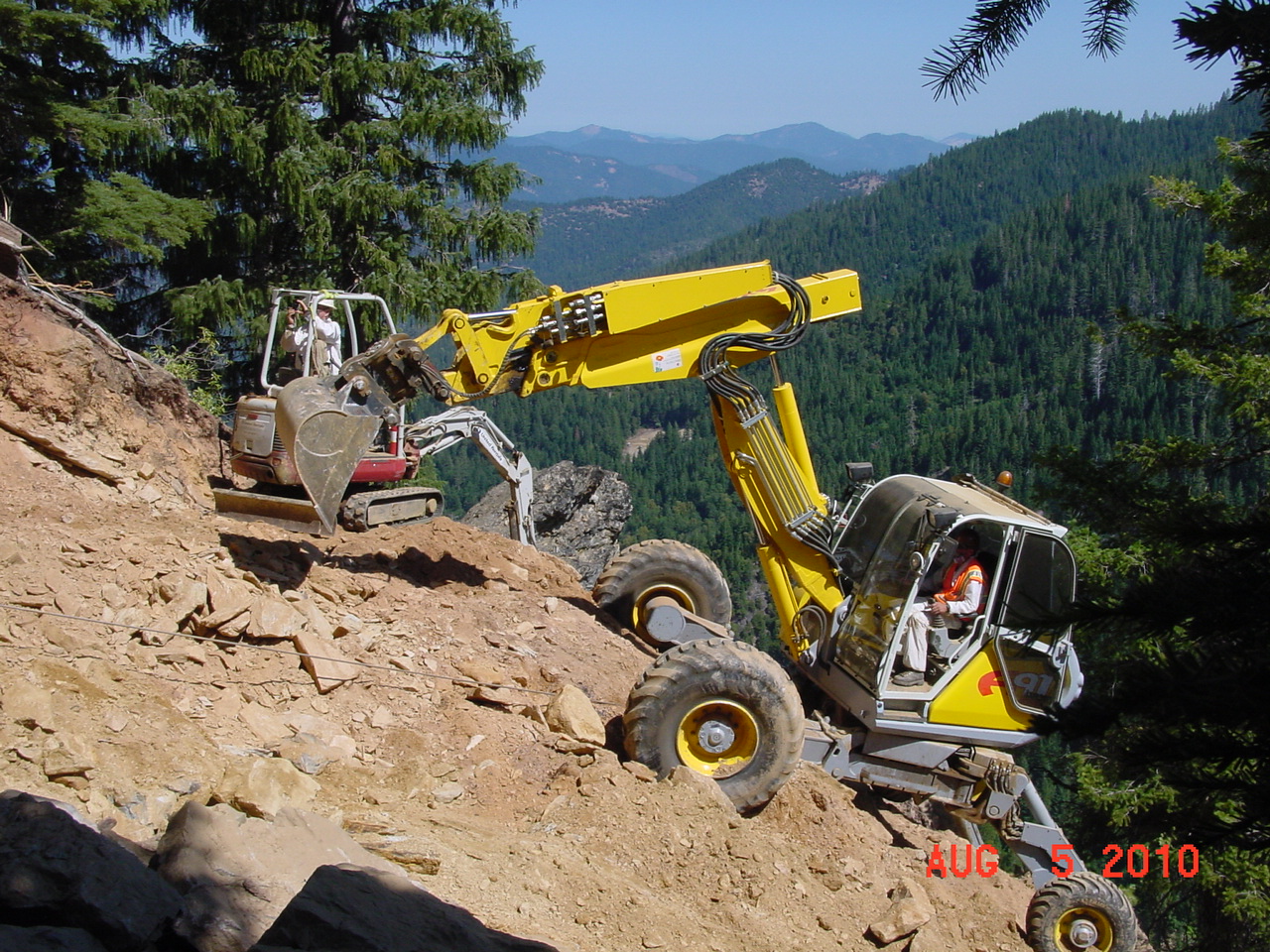 Mini-Excavator Flown From Repository to 
Top by Helicopter
3 Spider Excavators Climb to Top of Piles
Repository
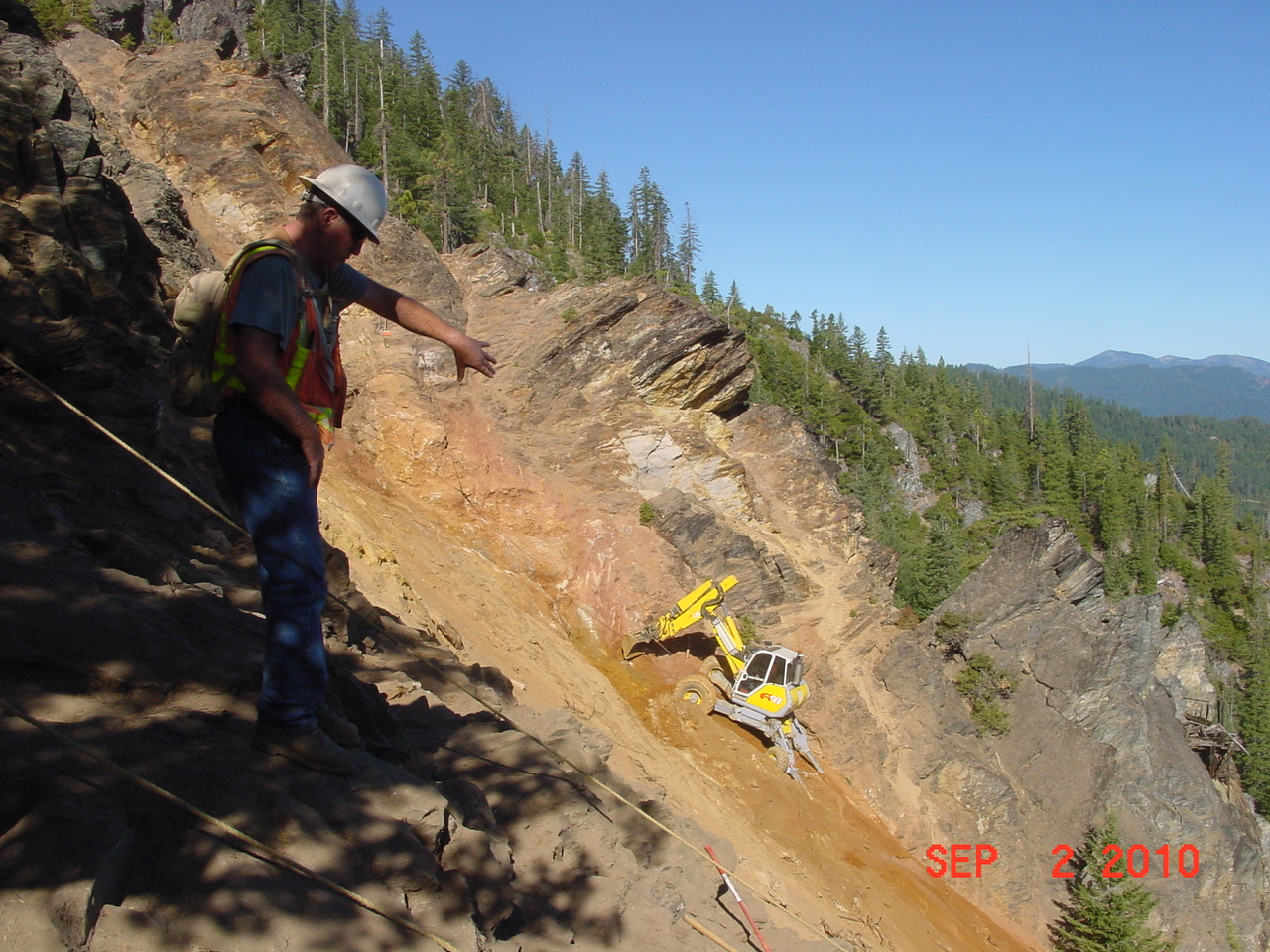 Spiders Excavated Waste Rock, Uncovered 6 Unknown Buried Adits and 1 Shaft
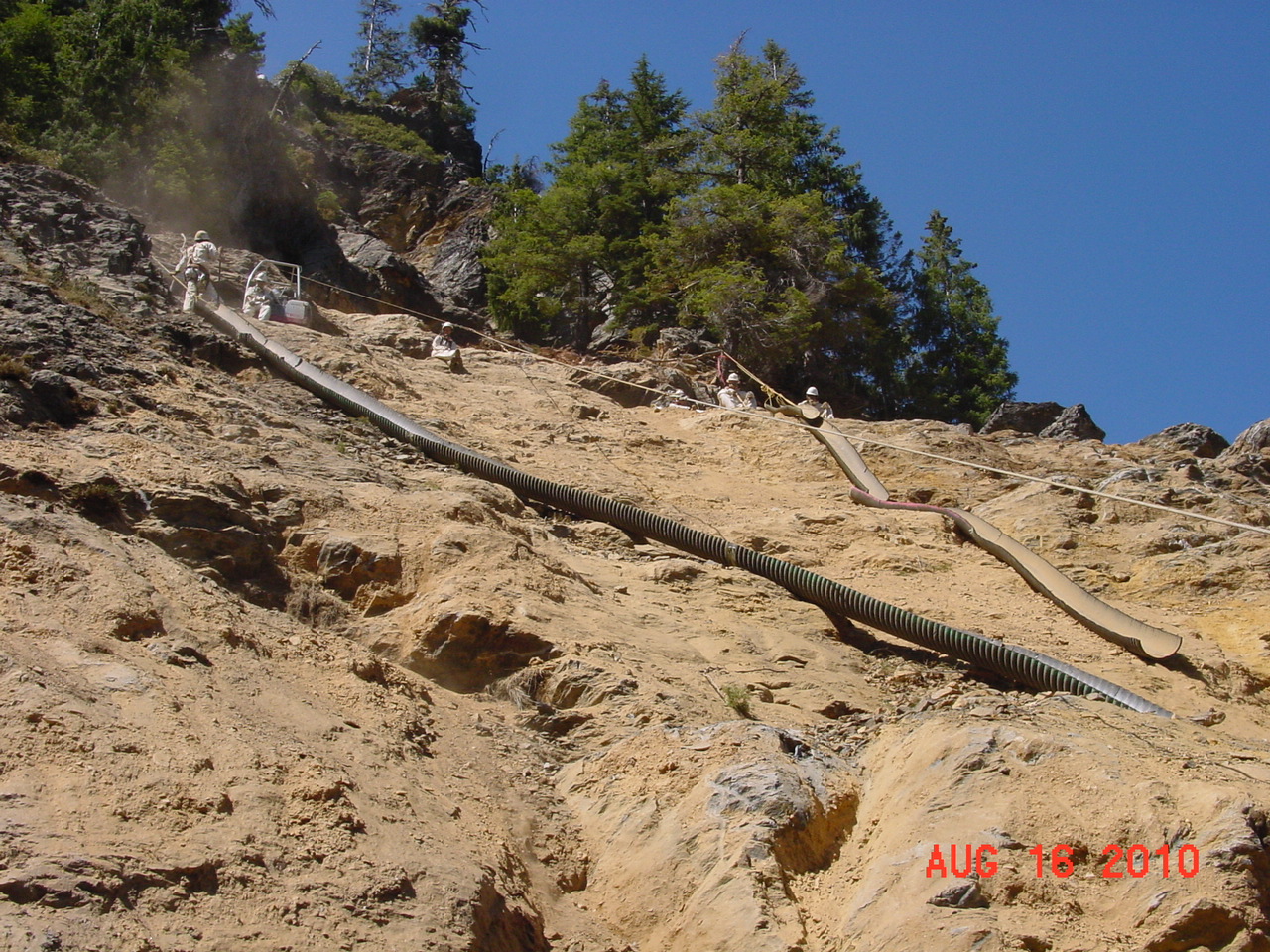 Laborers Remove Waste Rock Down to Clean Soil or Bedrock
Chutes Convey Hand-Excavated Waste Rock to Spiders Below
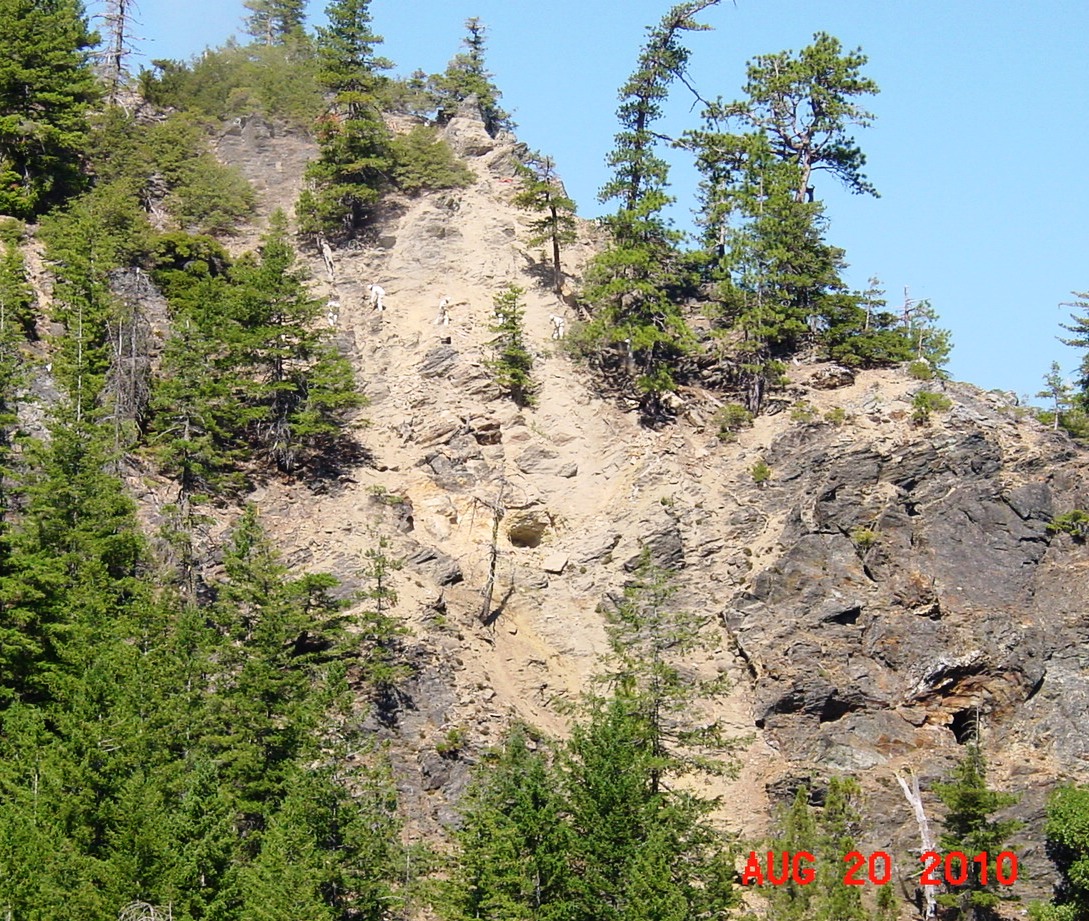 Adits
Scalers Remove Rock Above Before Waste Excavation Below
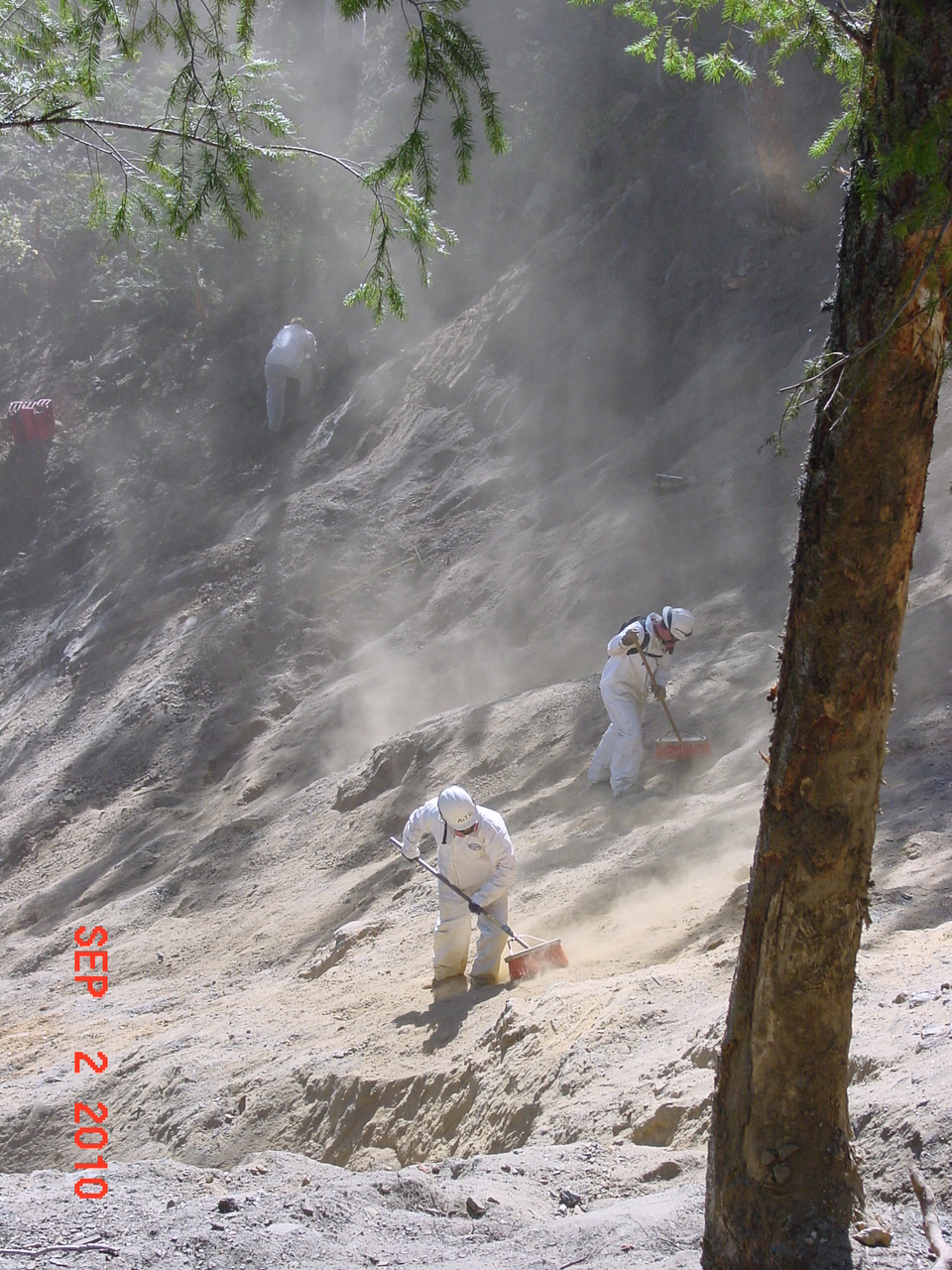 Laborers With Hand Tools
Clean to Bare Rock
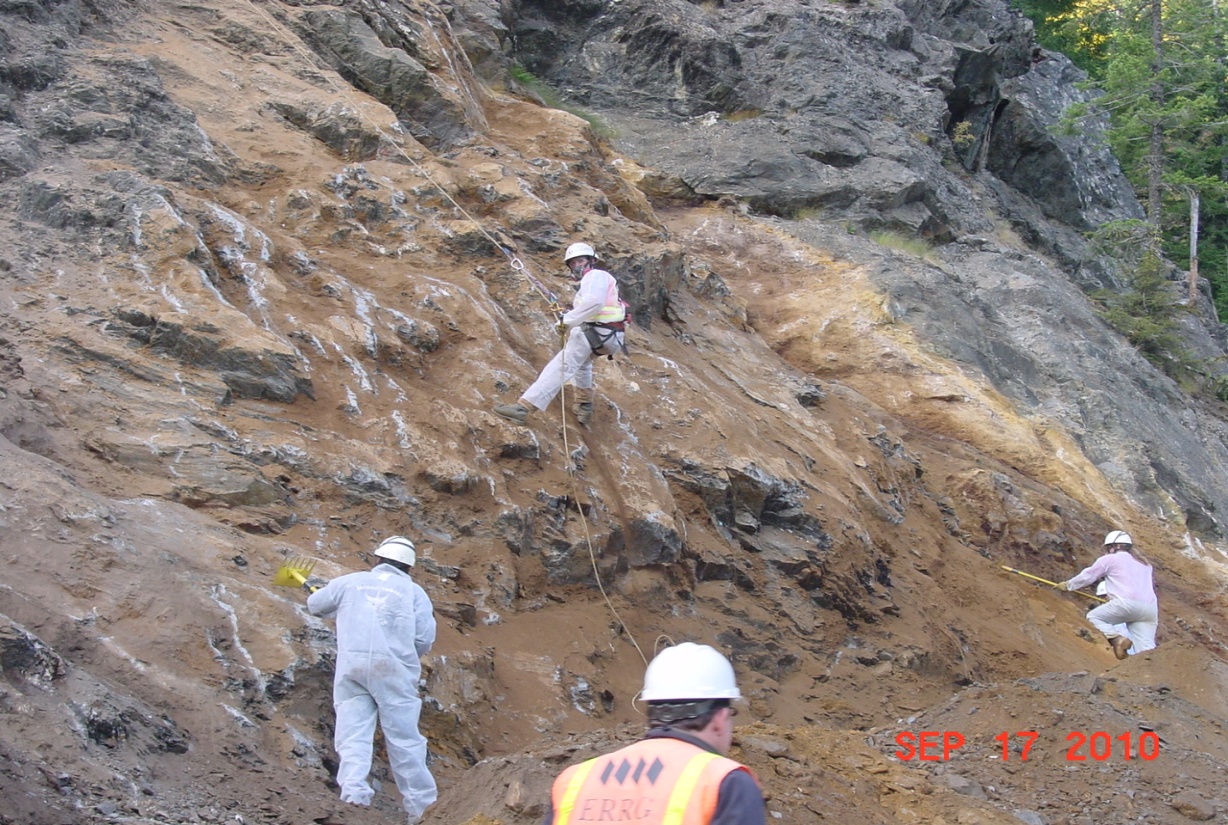 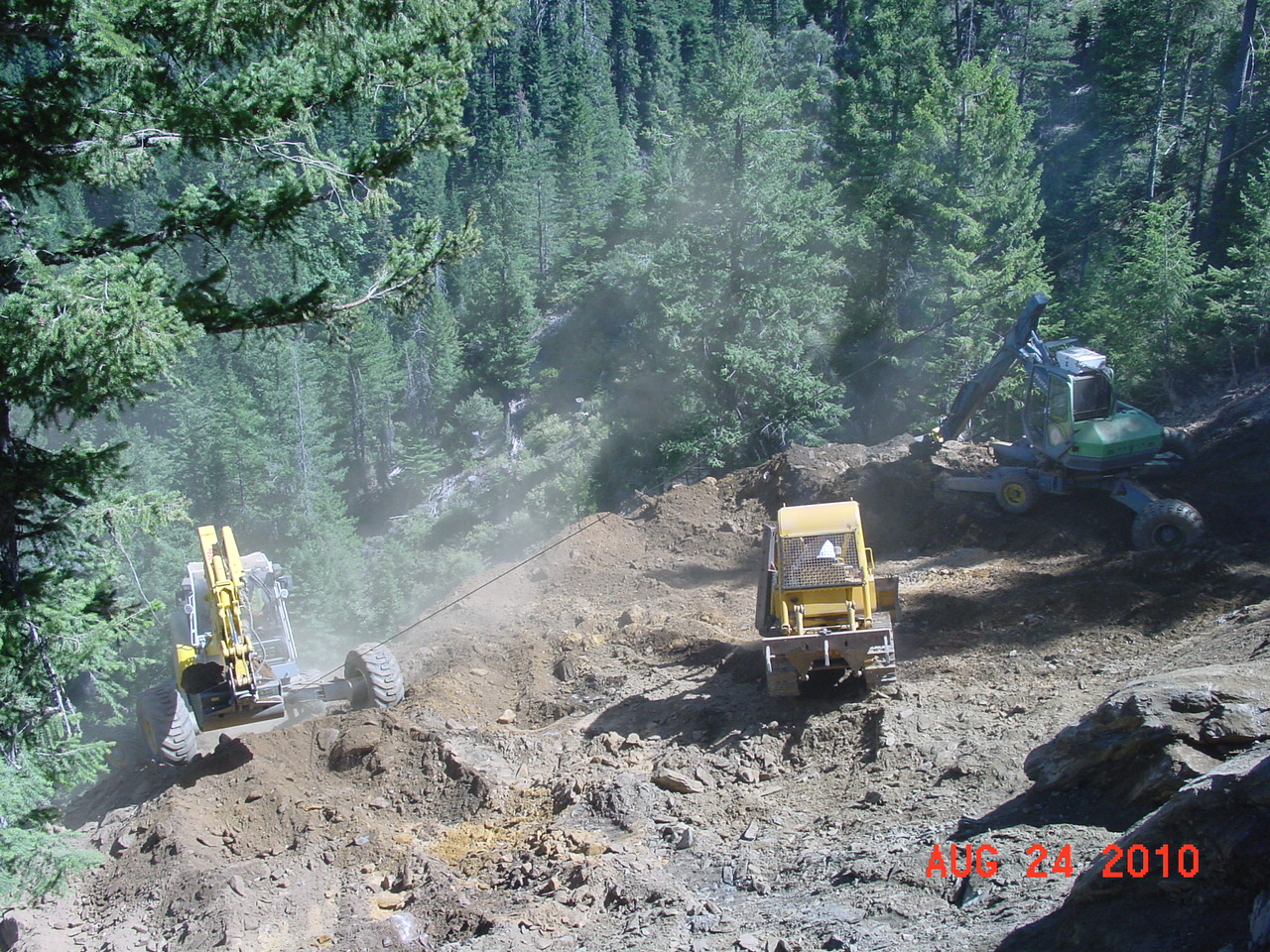 D4 Joins Spiders to Push Surge Pile to Excavator & Haul Trucks Below
Spider Winch Cable
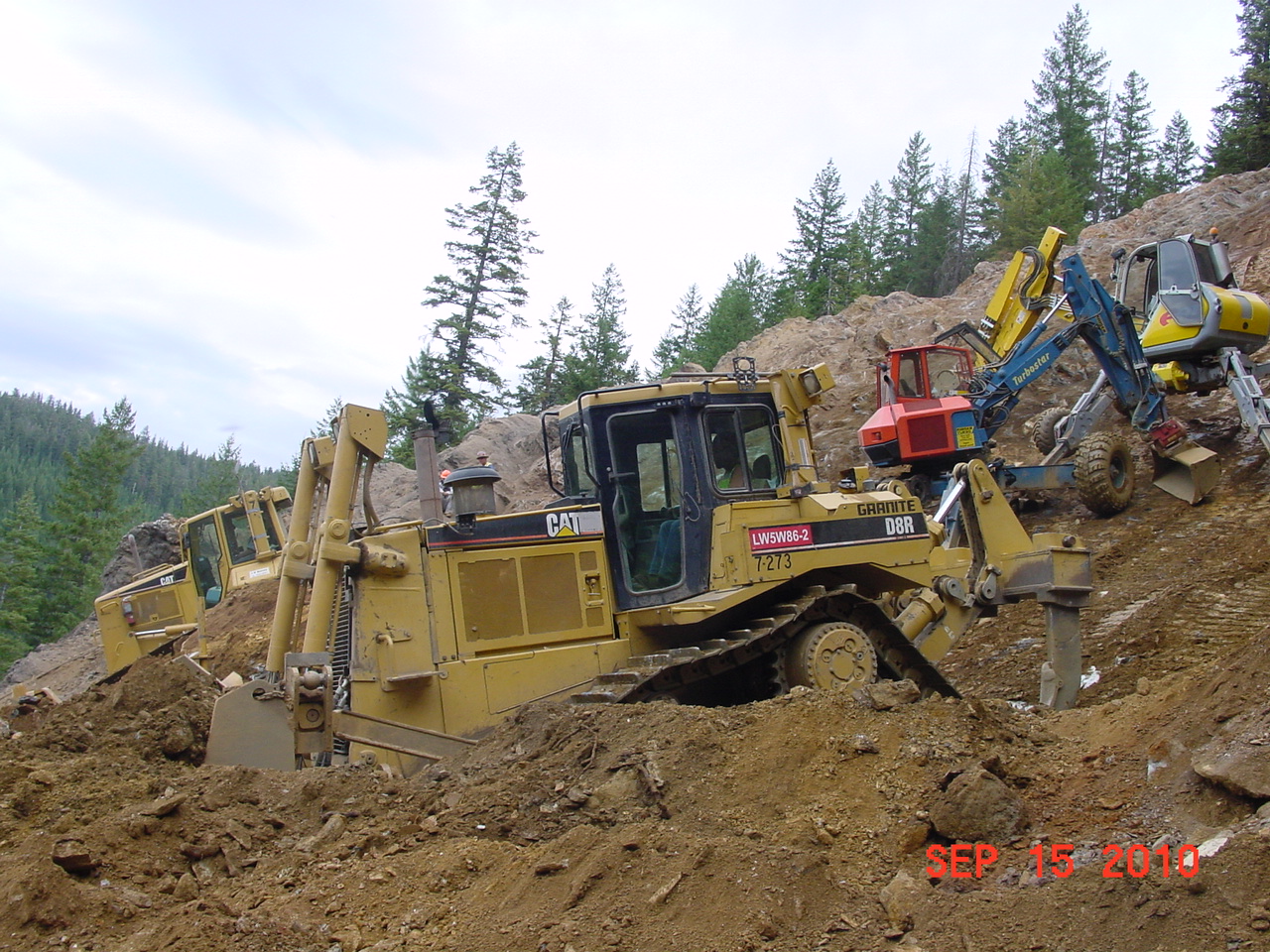 D8 & D6 Push Surge Pile From Spiders
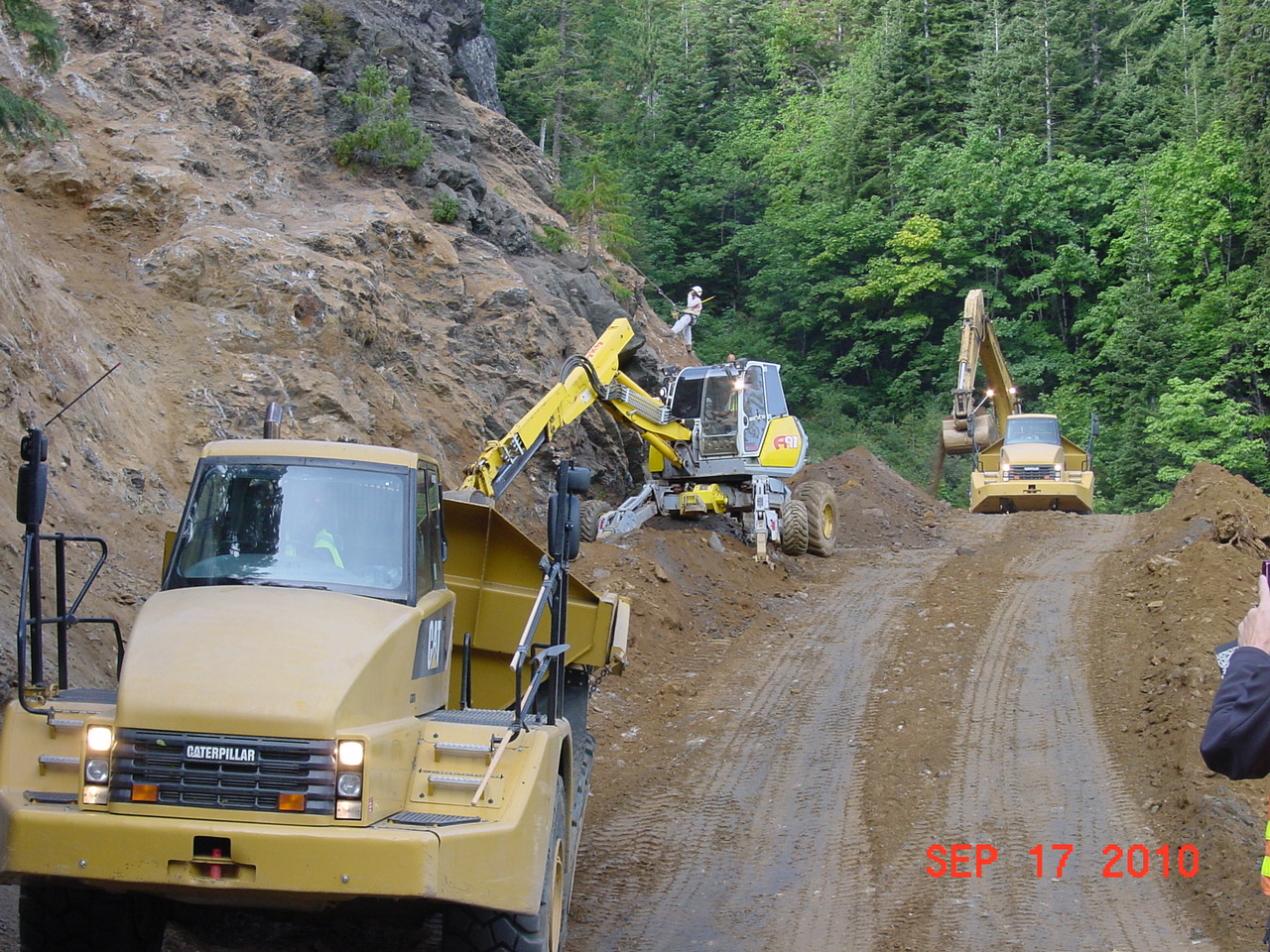 Excavator Loaded 35-Ton Haul Trucks That Made 5,000 Trips to Repository
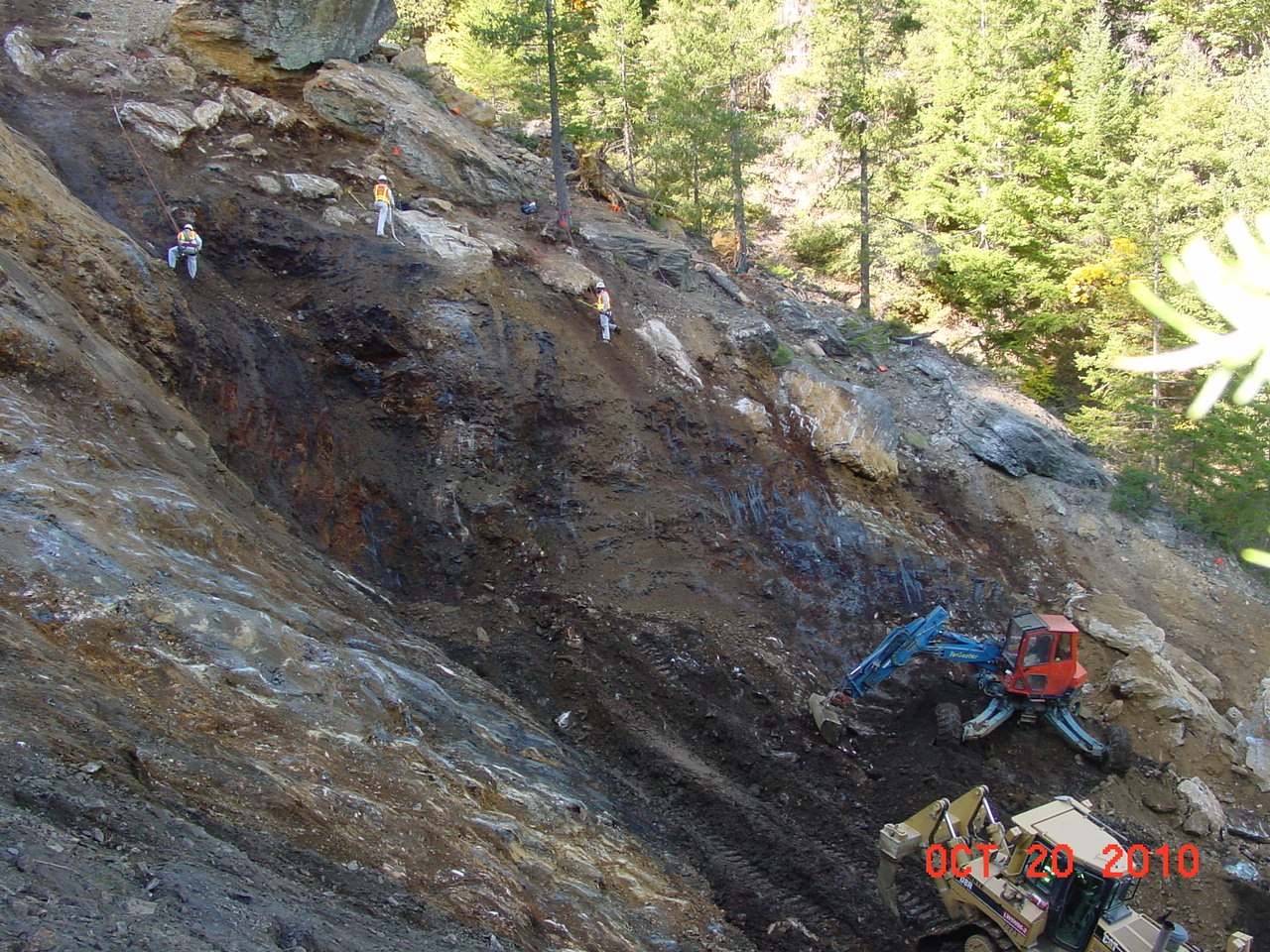 Current Stream Channel
Cleaning Unknown Old Stream Channel Buried by Mine Waste
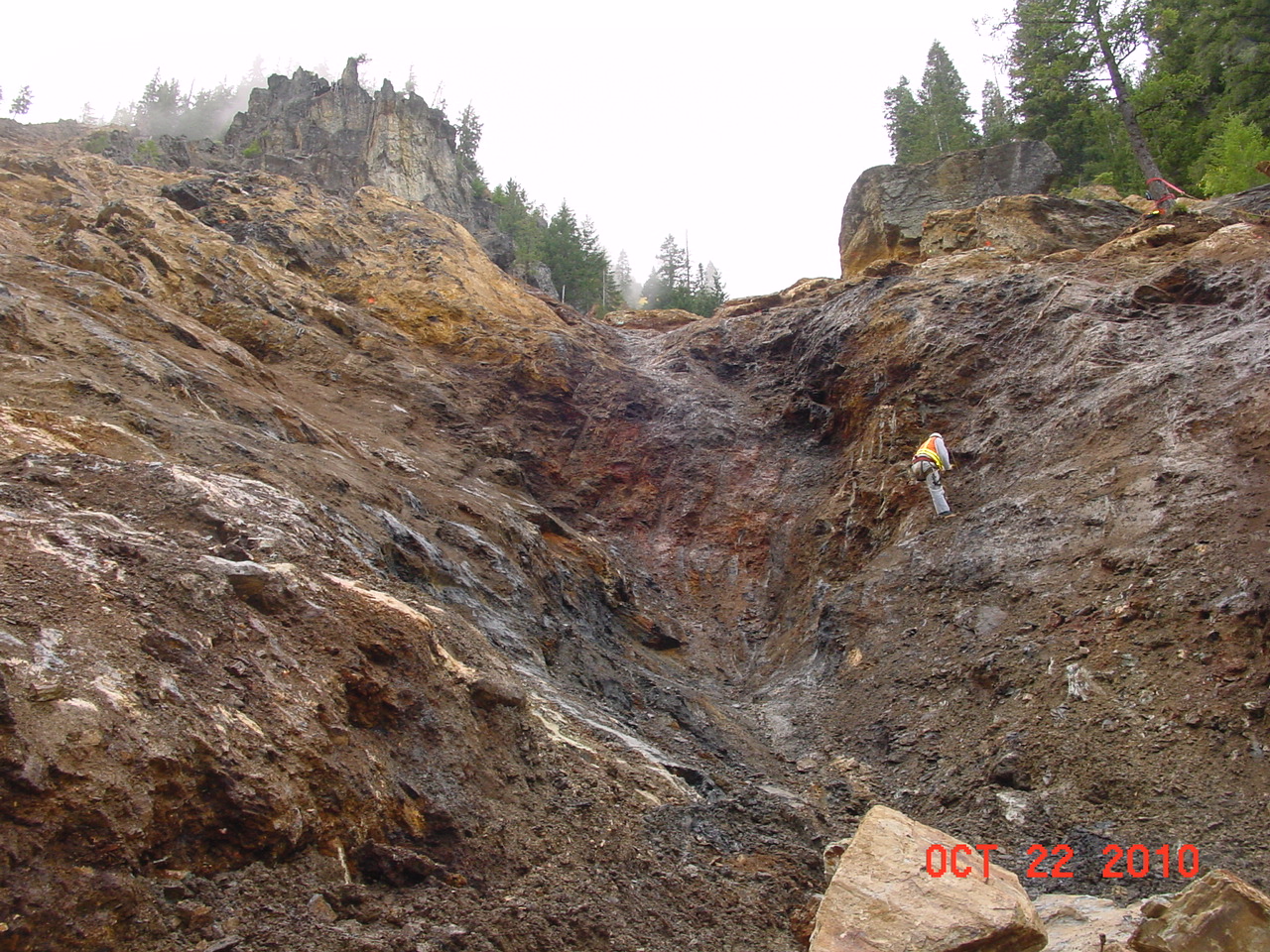 Final Cleaning of 
35’-Deep Pre-Mining Era 
Drainage Channel
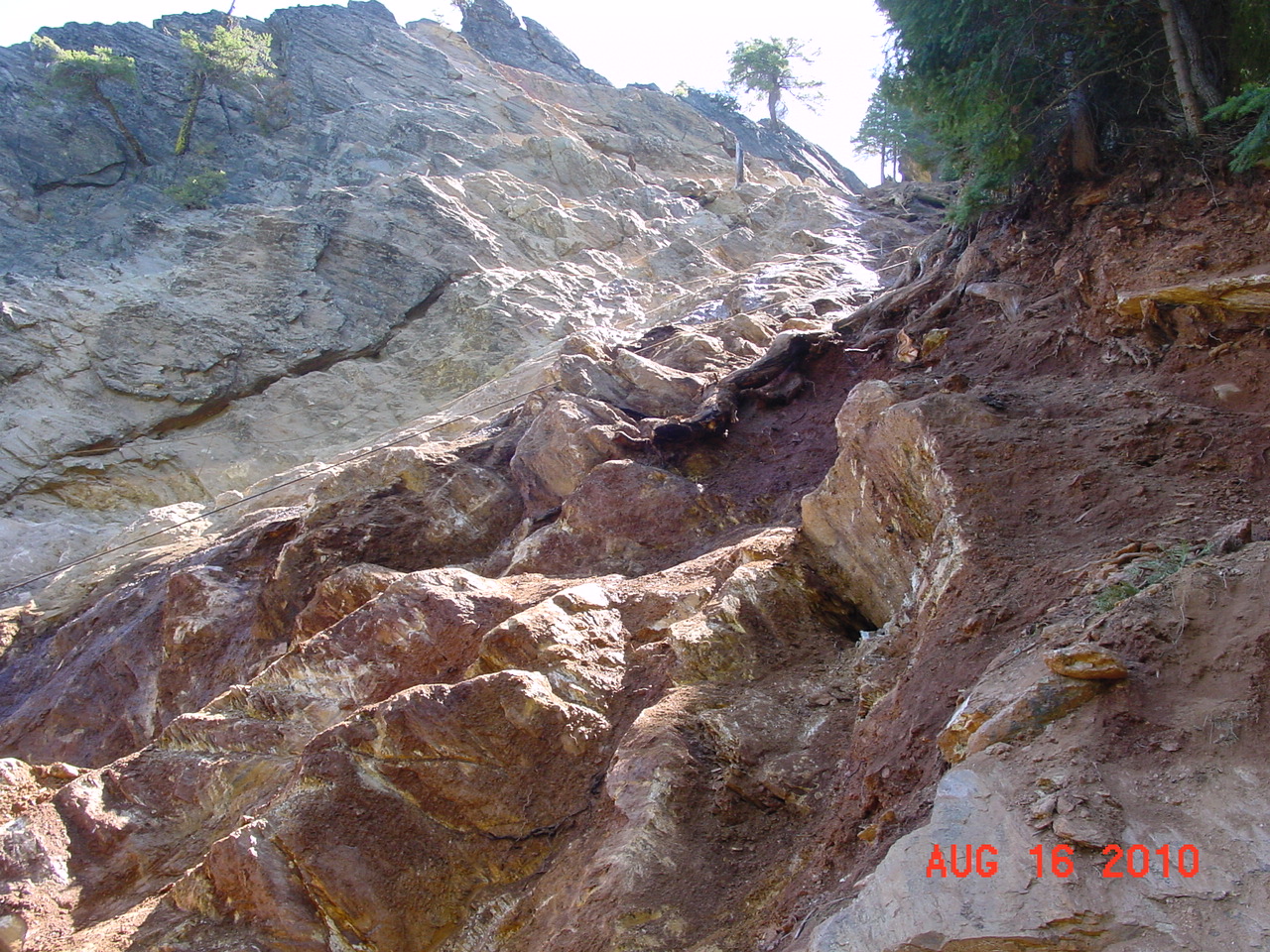 Chute Cleaned by 
Spiders And Laborers
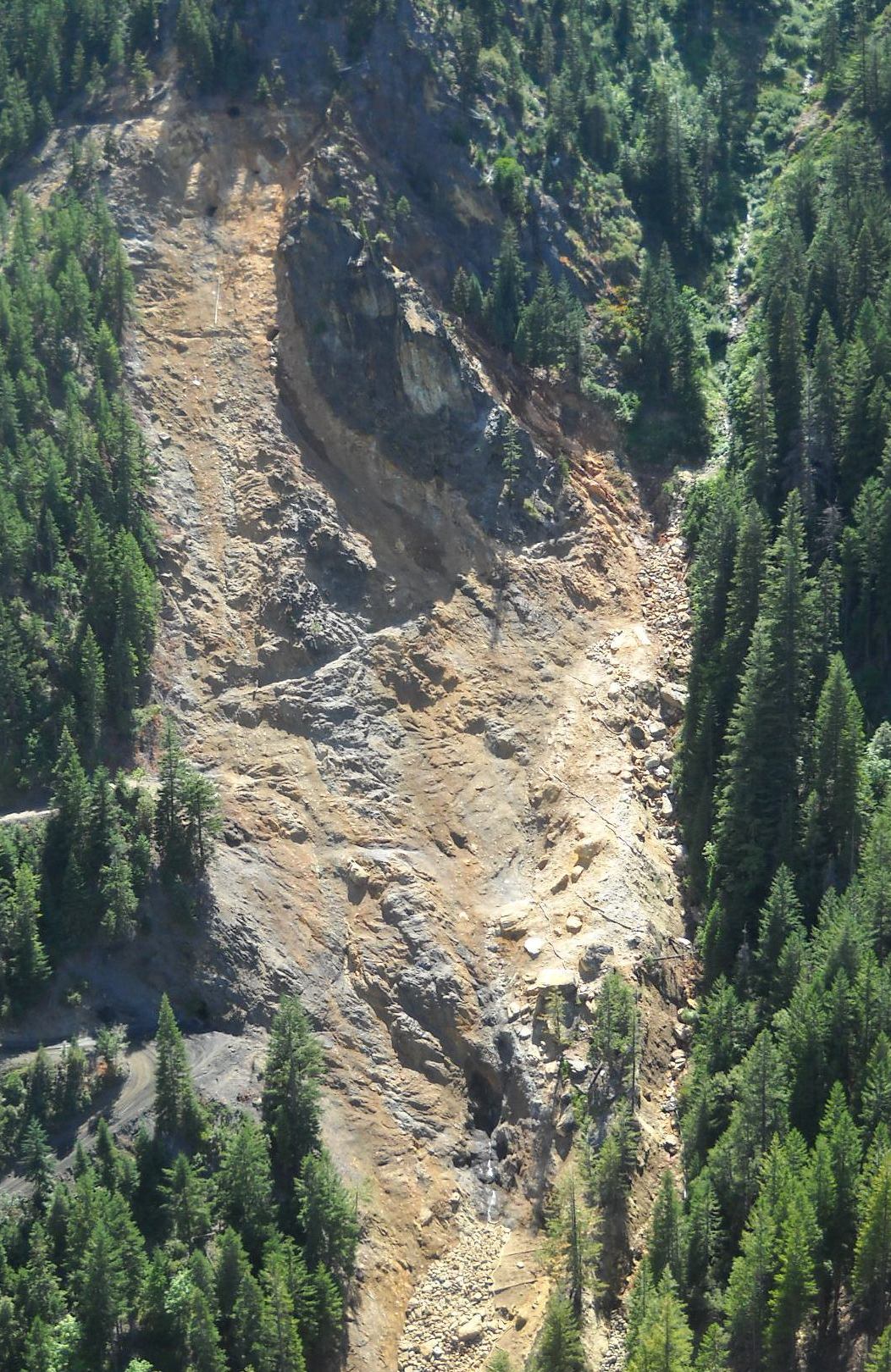 Aerial View  After Removal
Adits
Pre-mining stream path
Blue Ledge MineReclamation
Repository Cover
 Erosion Control Haul Roads
 Sediment/pH Treatment Basins
 Log & Straw Wattles on Residual Soil
 Plant 10,000 Native Plants, 18 Different Species 
 Native Grass Seed
 Straw, Bark, Hydromulch, Slash 
 Riprap Channel Banks
 Stabilize Channel Bank
 Install Bat Gates
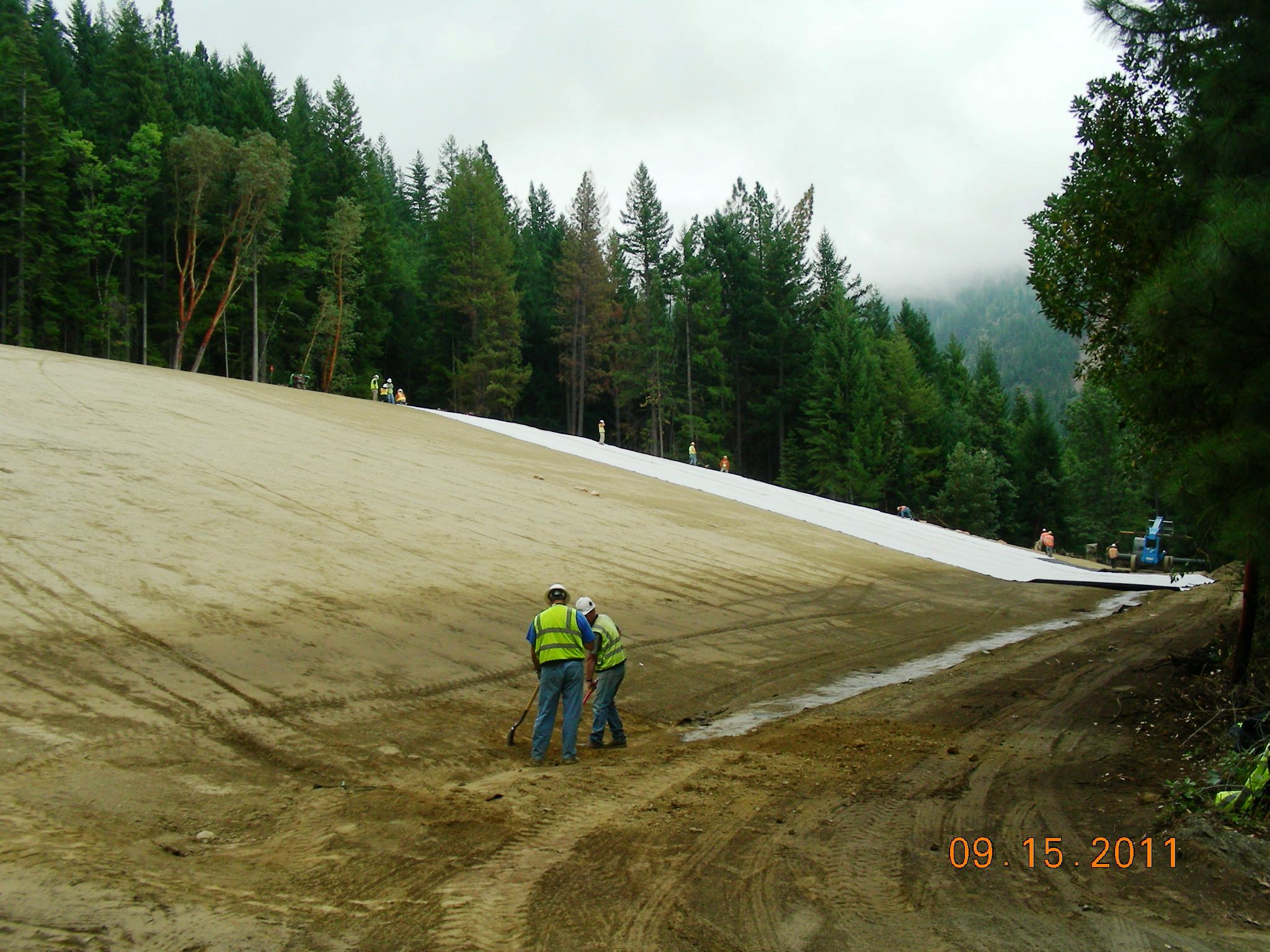 66,500 CY of Waste Rock Placed in the Repository
60 mil Double-Textured HDPE Repository Cover
Screened Cushion Soil
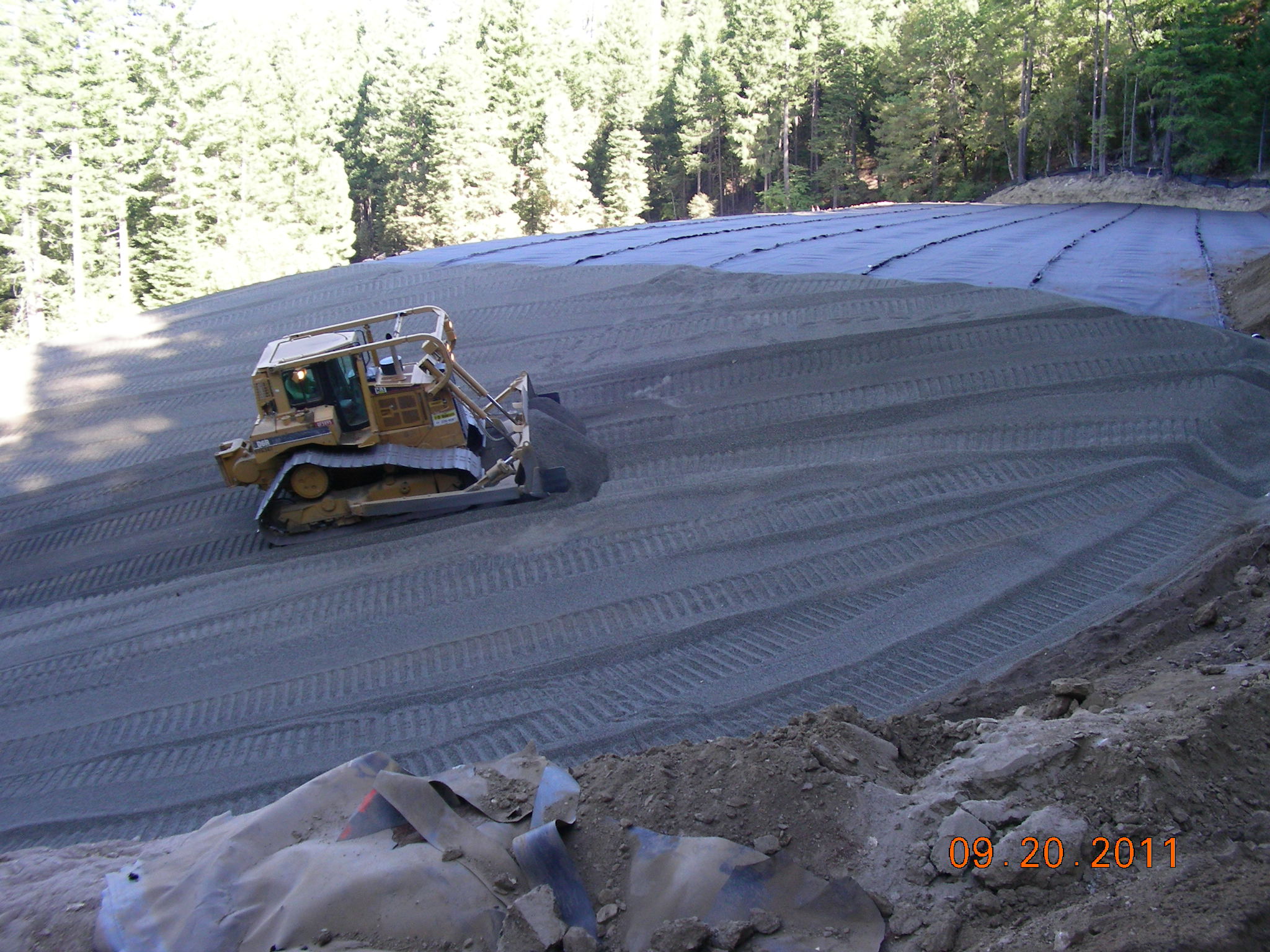 Repository Cover Drainage Layer
Geocomposite Top Deck
1’ Pea Gravel On Slopes
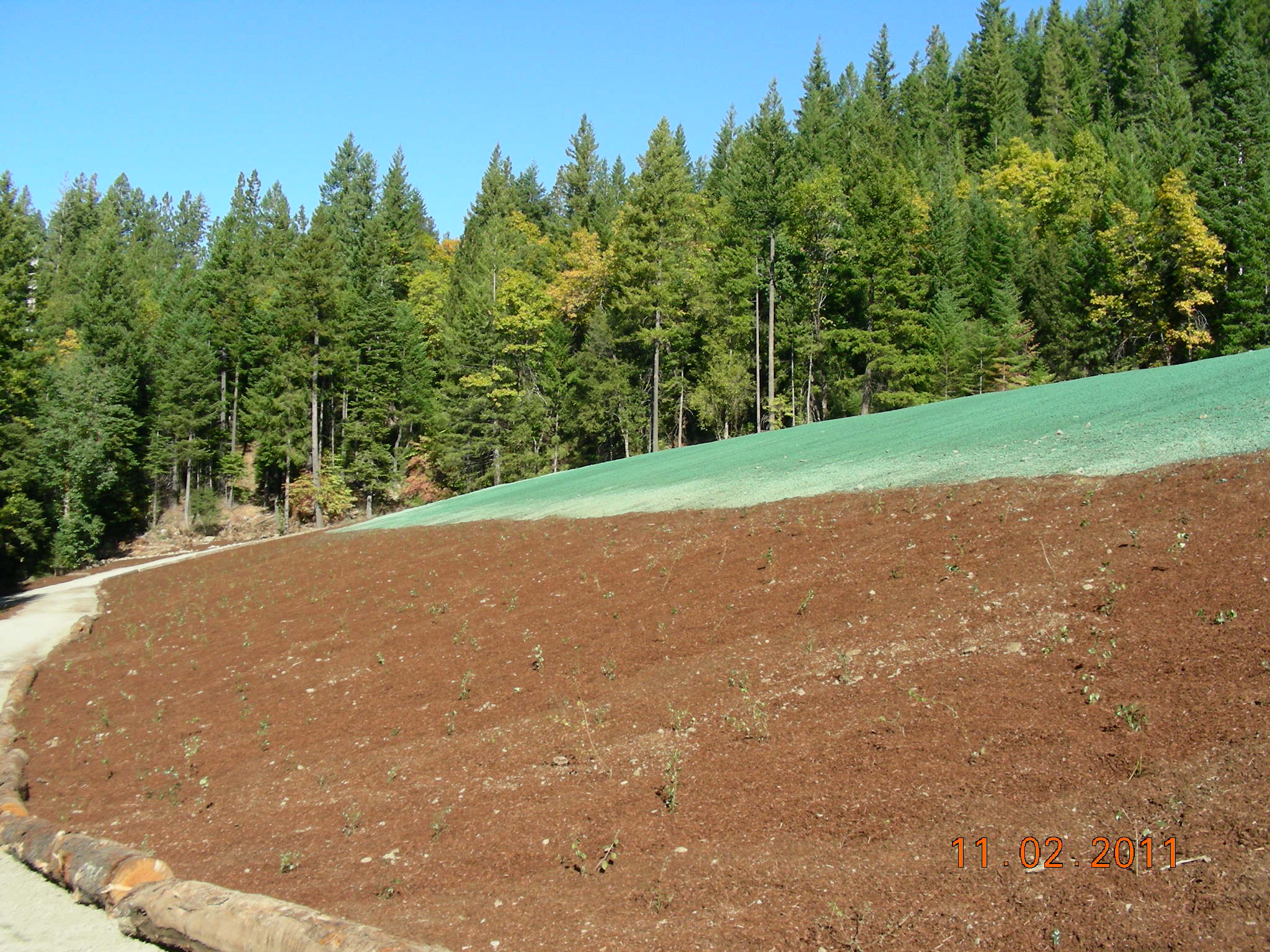 Completed Repository Cover
Flexterra Hydromulch 
with Native Grass Seed
Bark Mulch and Native Shrubs
Maintenance Access Road
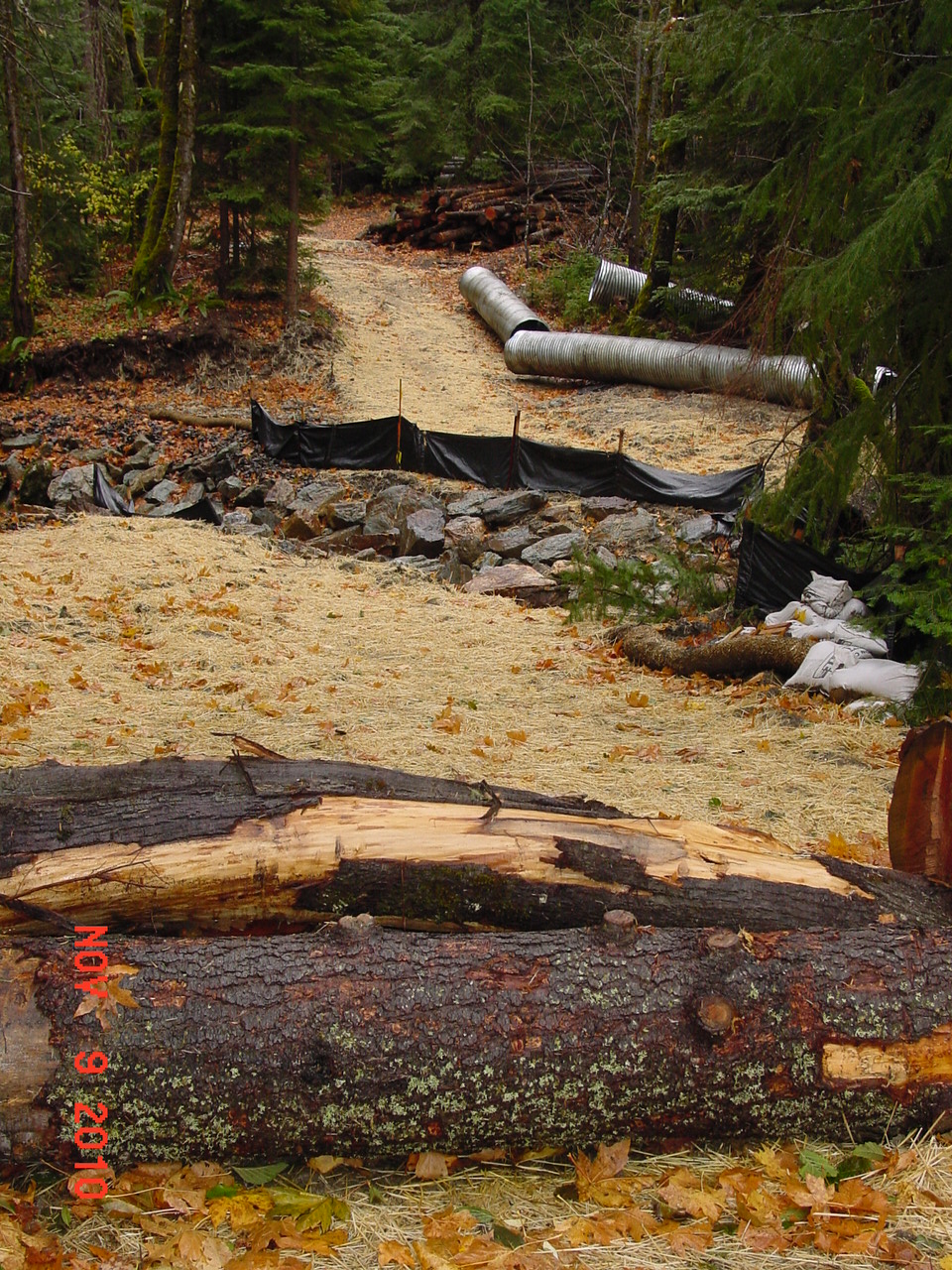 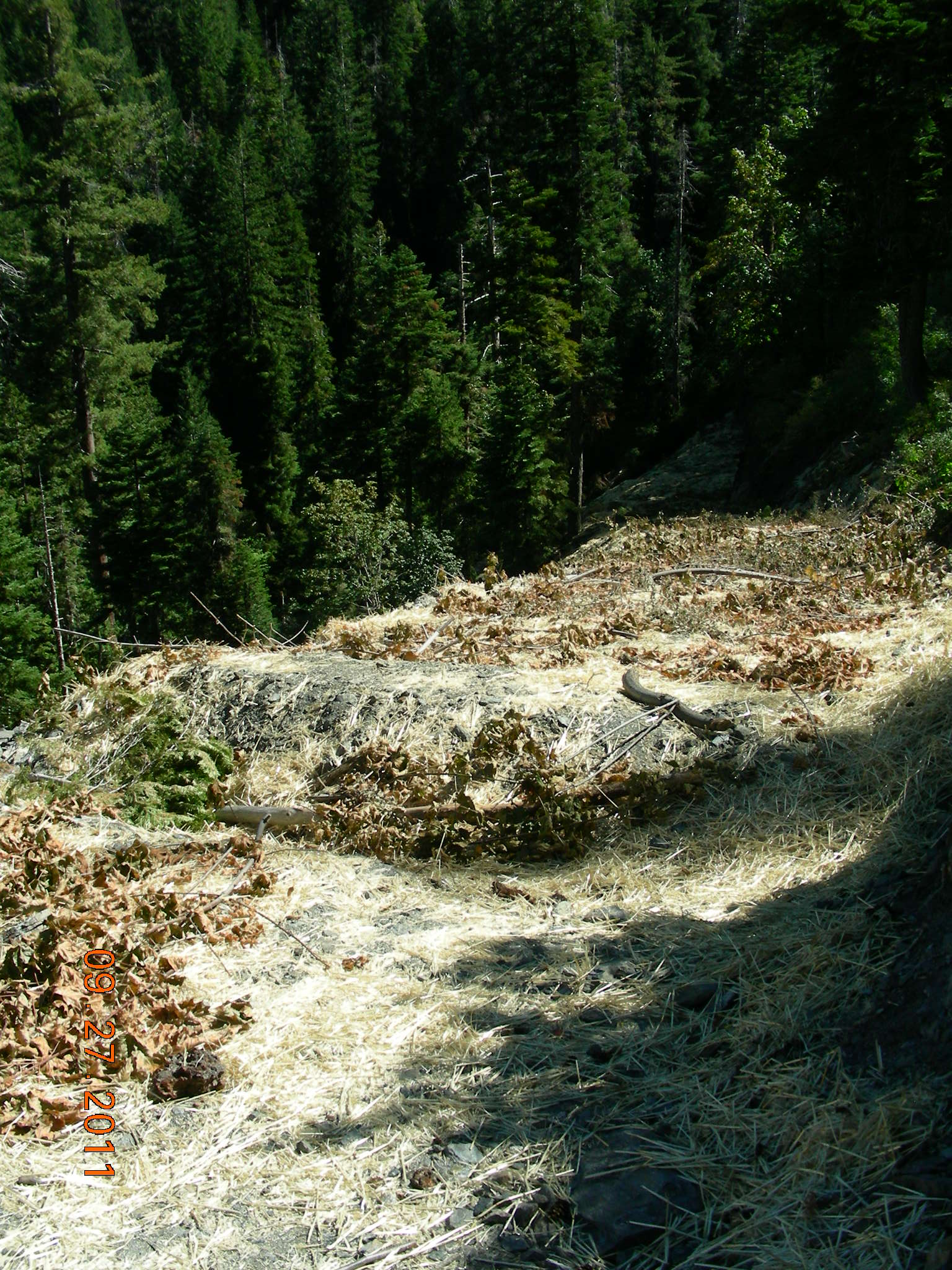 Pull Culverts
Riprap Creek Banks
Decommission Haul Roads 
Outslope, Waterbar, Seed, Straw, Slash
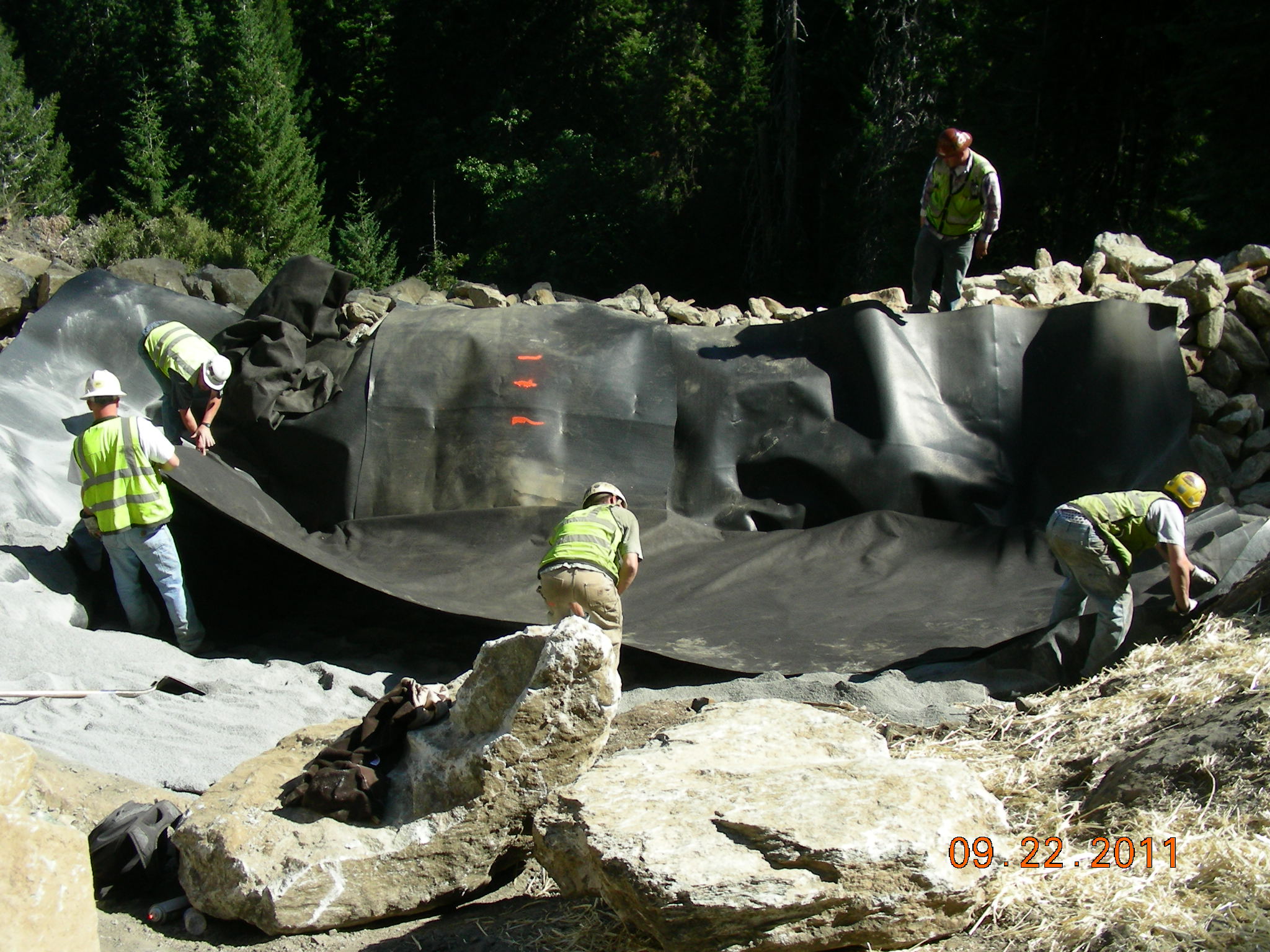 Sediment/pH Treatment Basins
Rock Buttress
Geomembrane Liner w/Drain Holes
Limestone Sand
Geotextile Cover
 Over Lime Sand
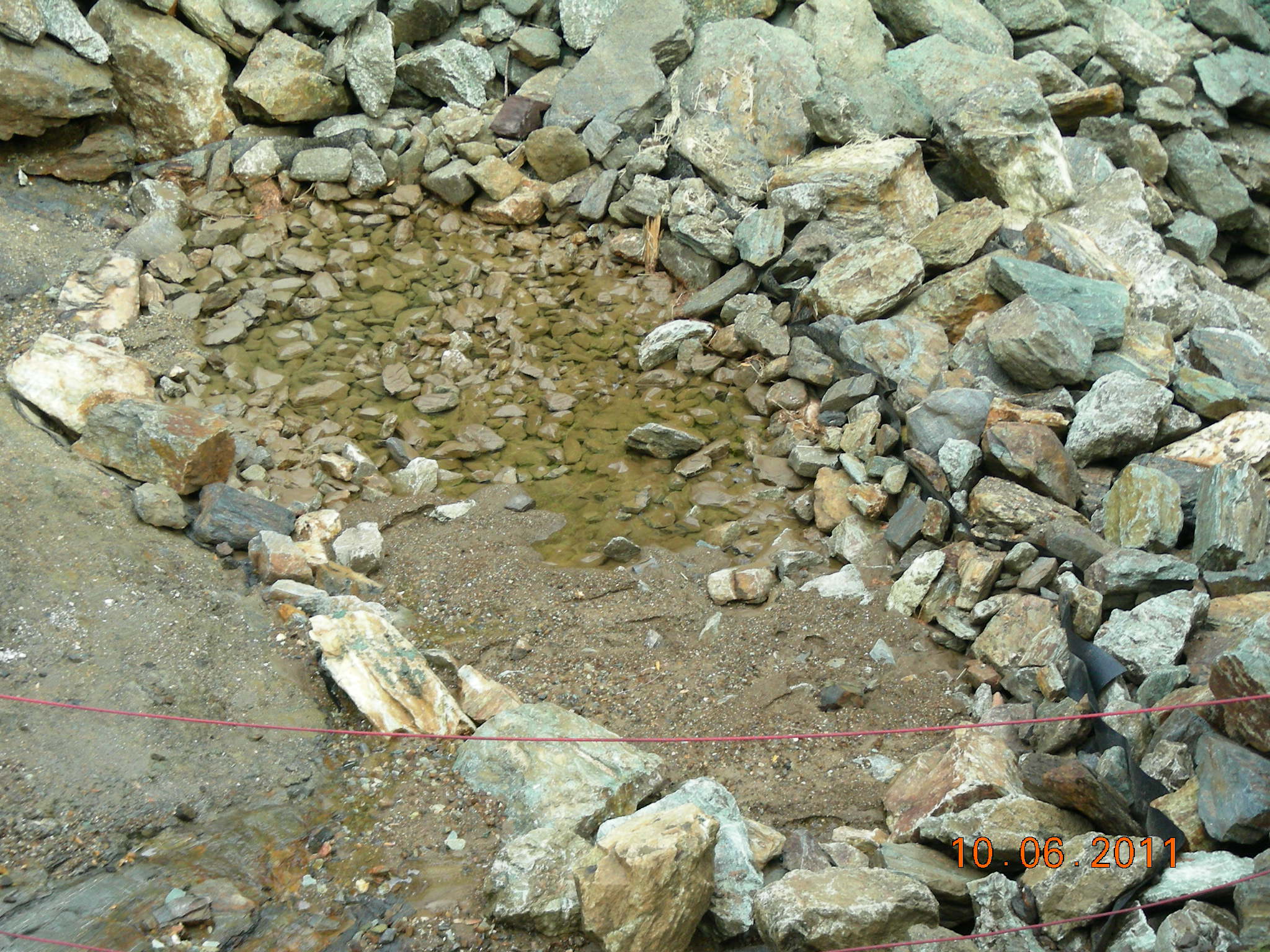 Residual Coarse-Fine Waste Rock Eroded From Bedrock Slopes
Overflow Spillway
Geomembrane Liner
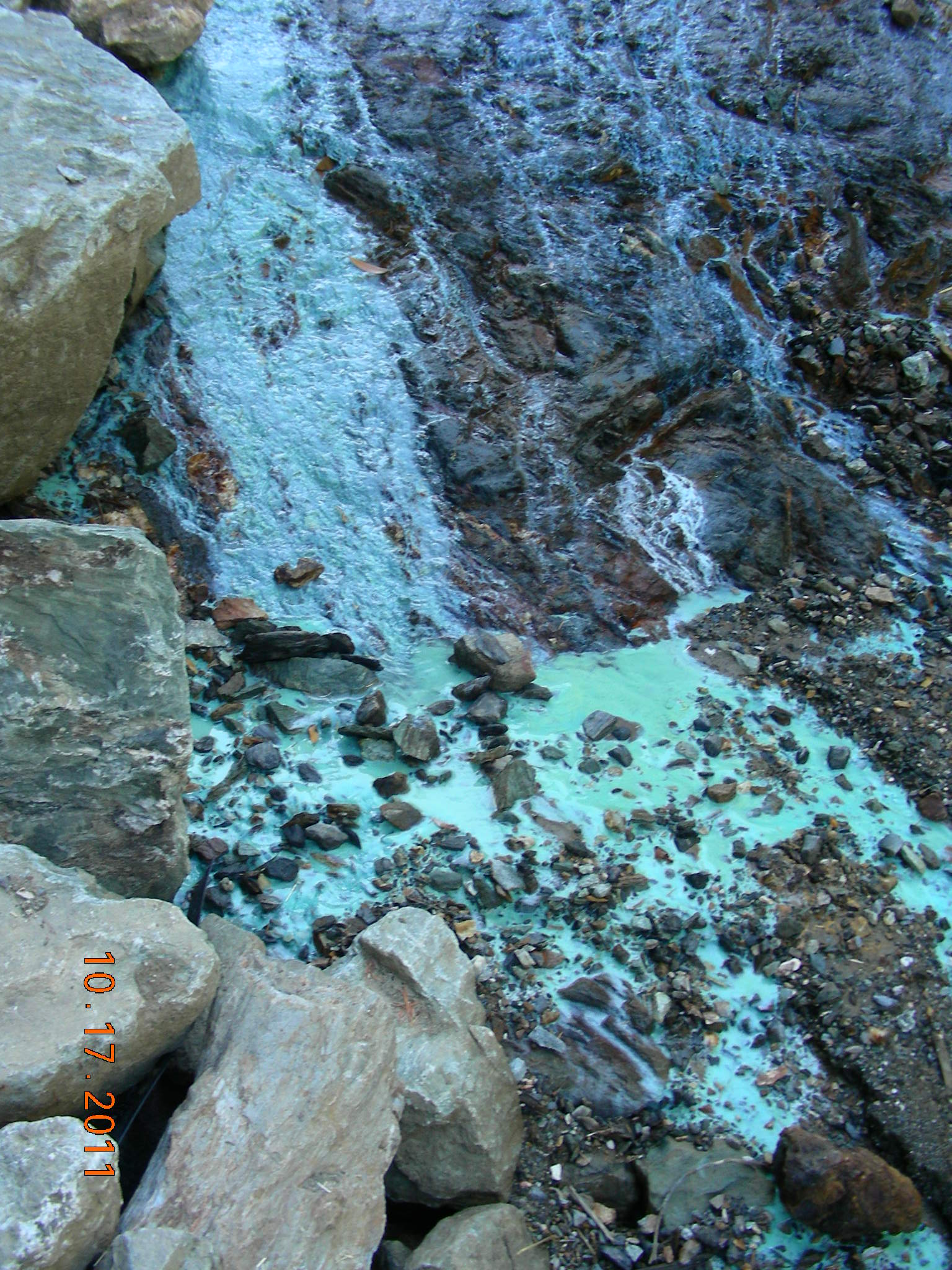 During Low Flows Seepage Through Limestone Sand in Basins Raises pH From 4 to 7

Copper and Other Metals Precipitate
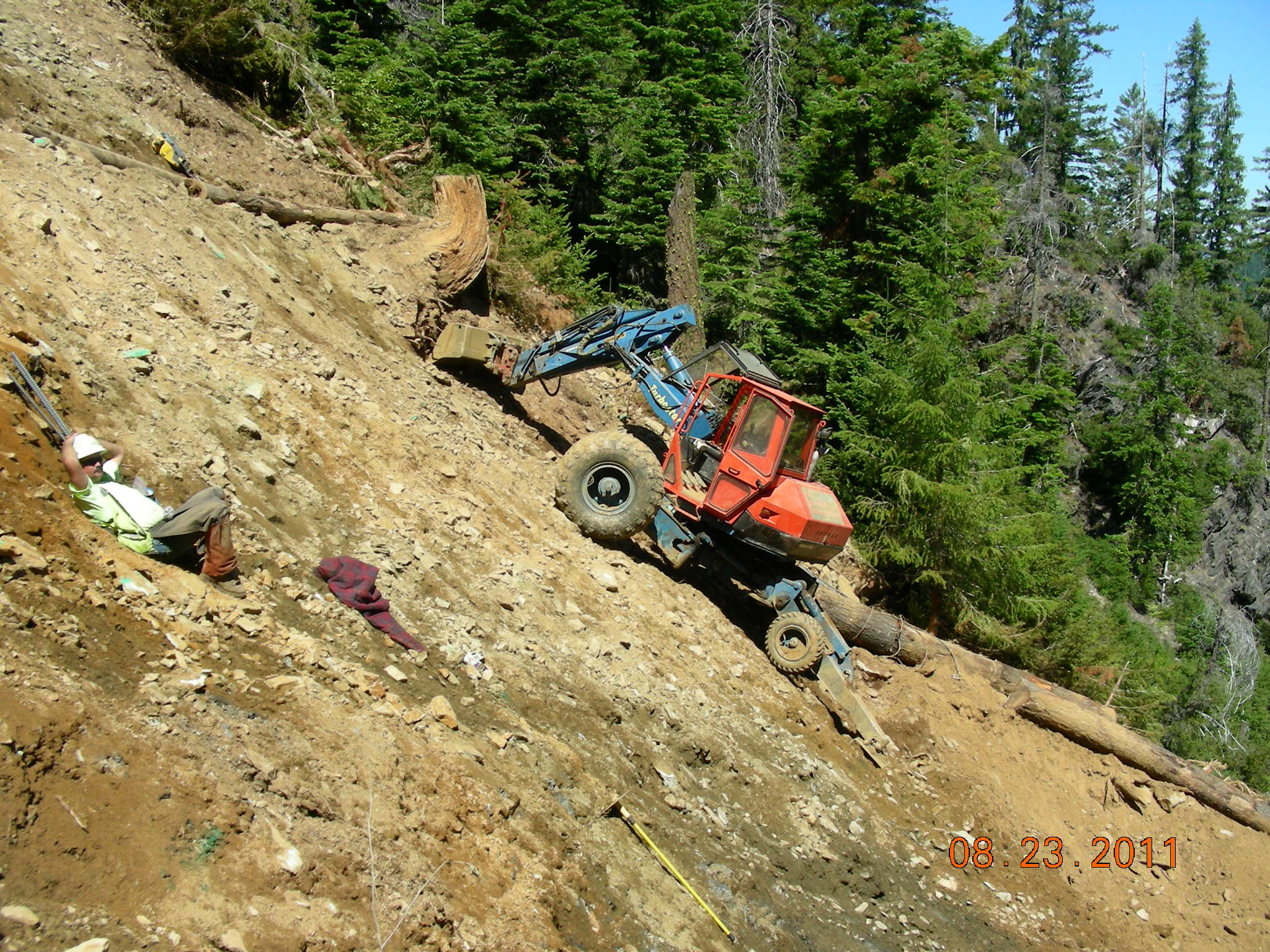 80%-90% Slopes Underlying Waste Rock Piles 3, 4 Needed Short/Long-Term Erosion Control Measures
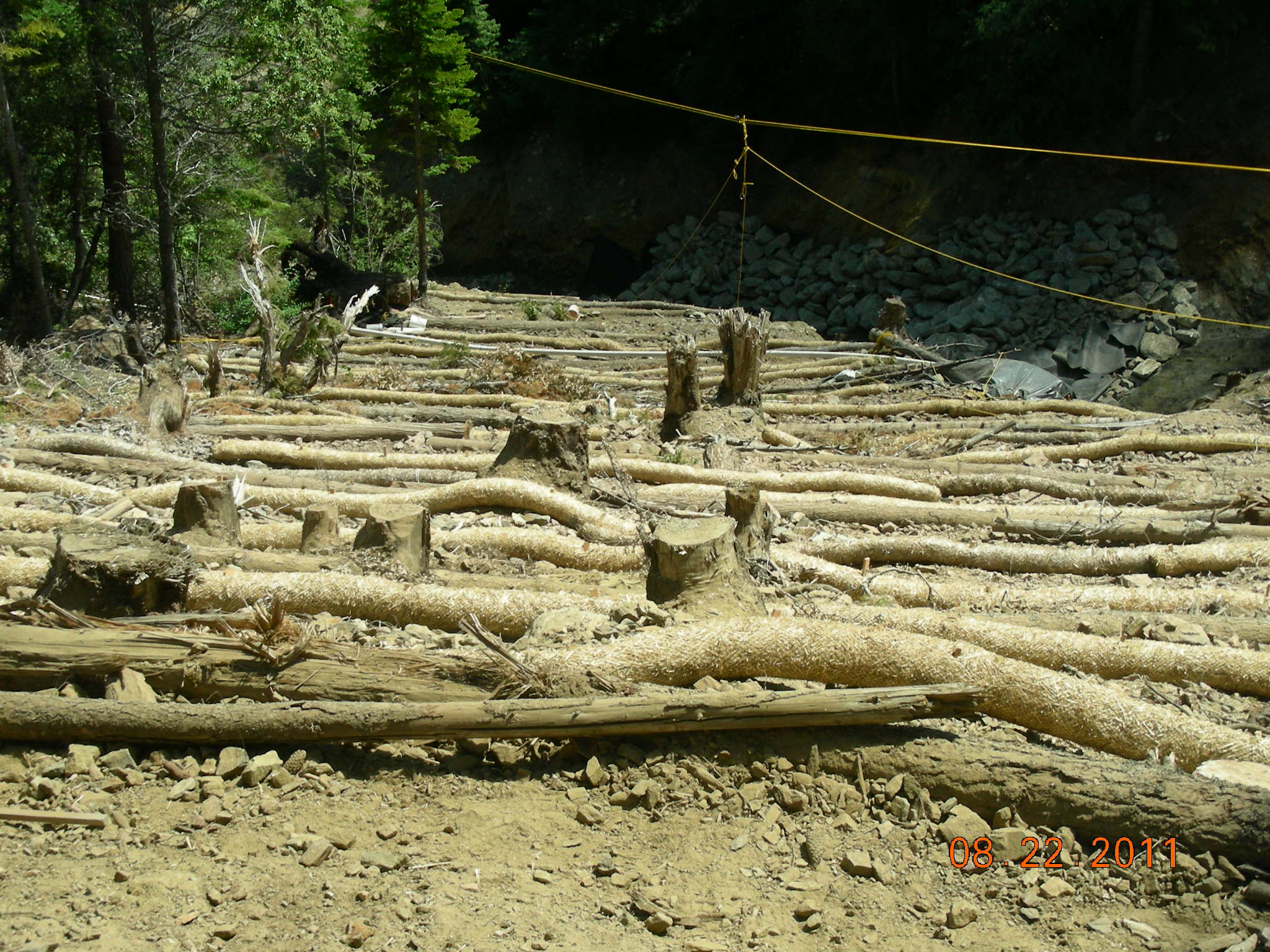 50’ Spacing for Log Wattles
2 Rows of Straw Wattles Between
Power Augers, Picks, Shovels to Create Planting Holes in Rocky Soils
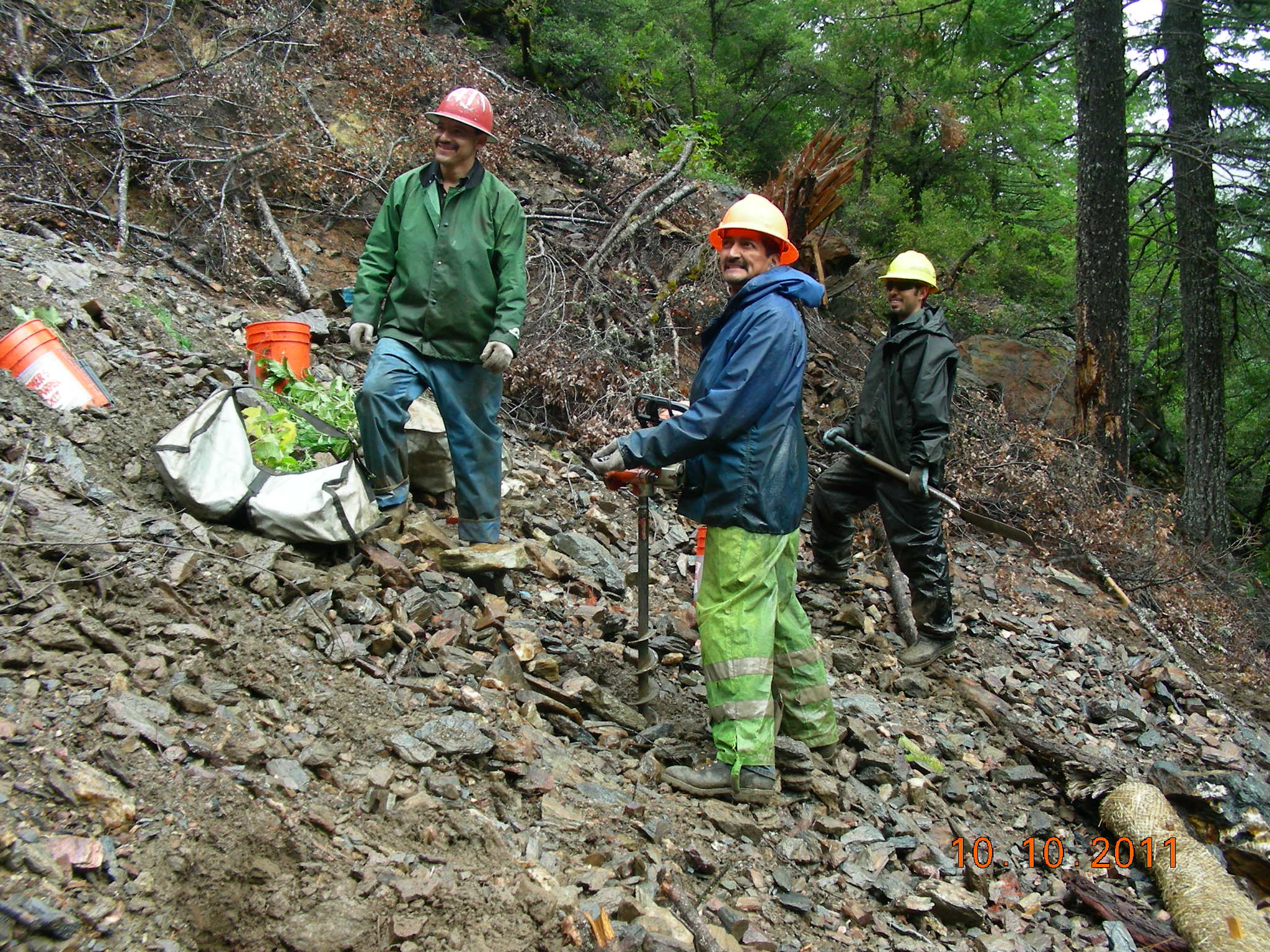 Power Auger
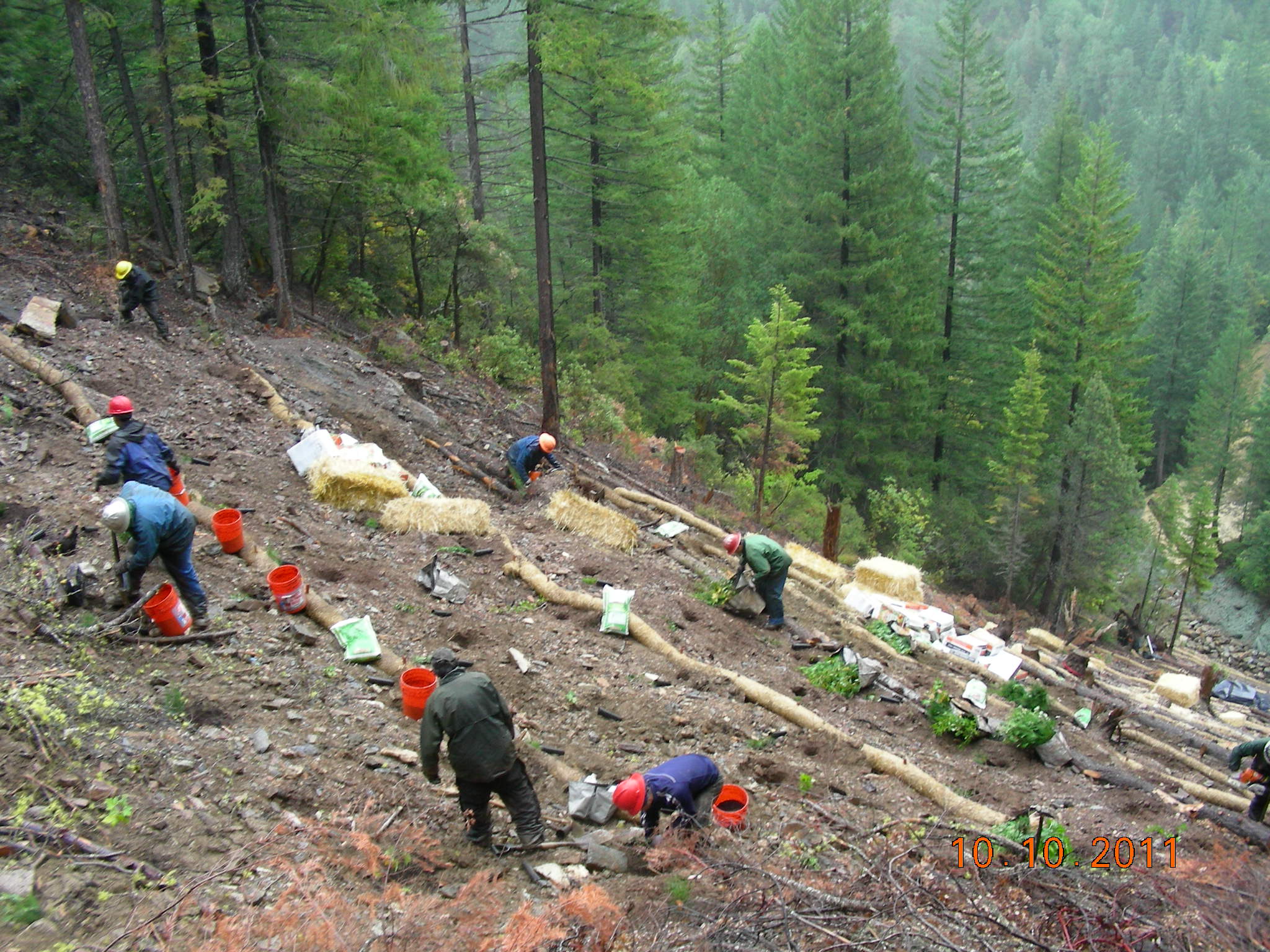 10-Man Evergreen Reforestation Crew
Mix Lime Sand, Compost, Soil, Fertilizer
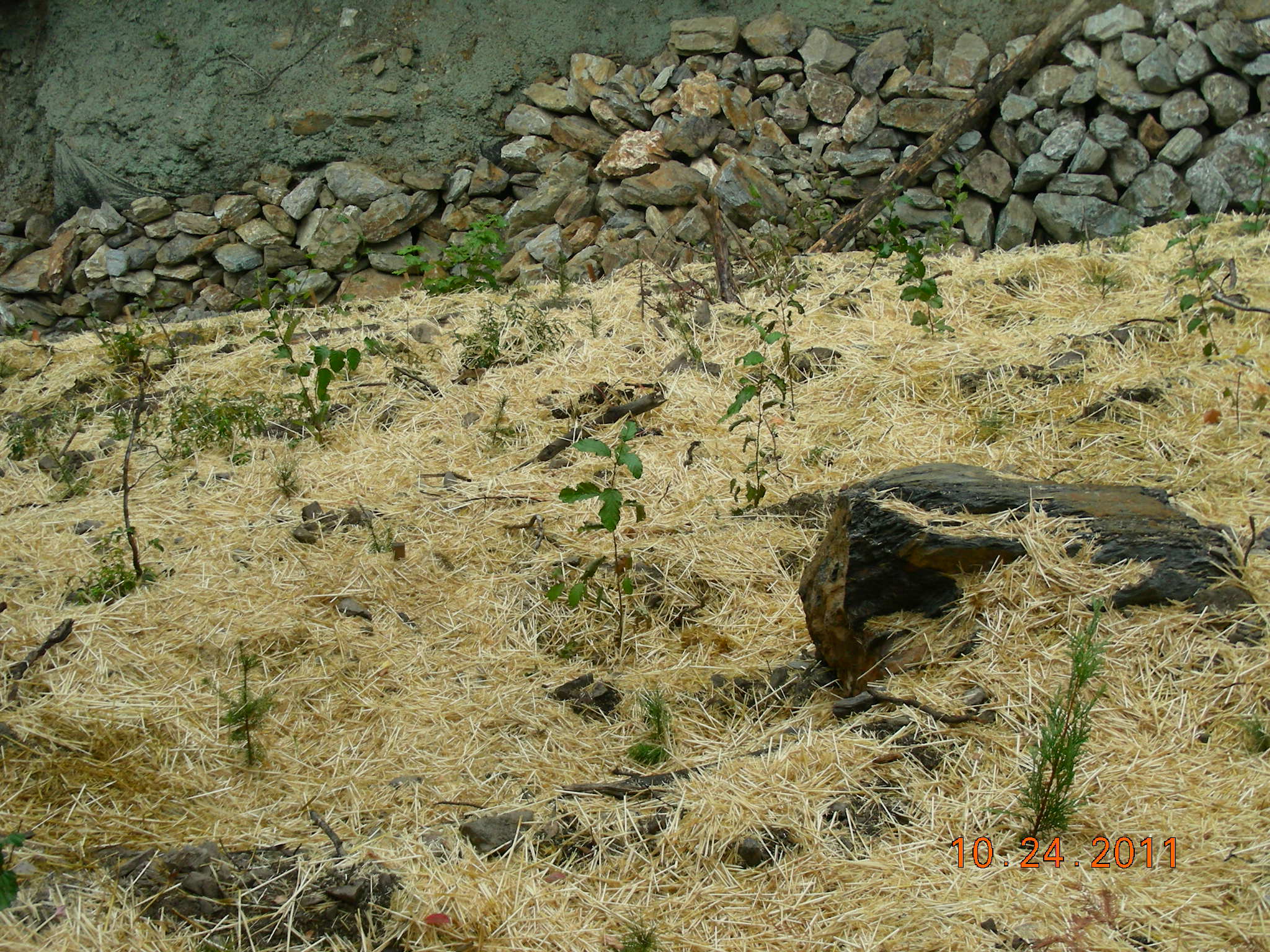 Conifers, Hardwoods, Shrubs, Straw Mulch
Flexterra Hydromulch, Channel Riprap
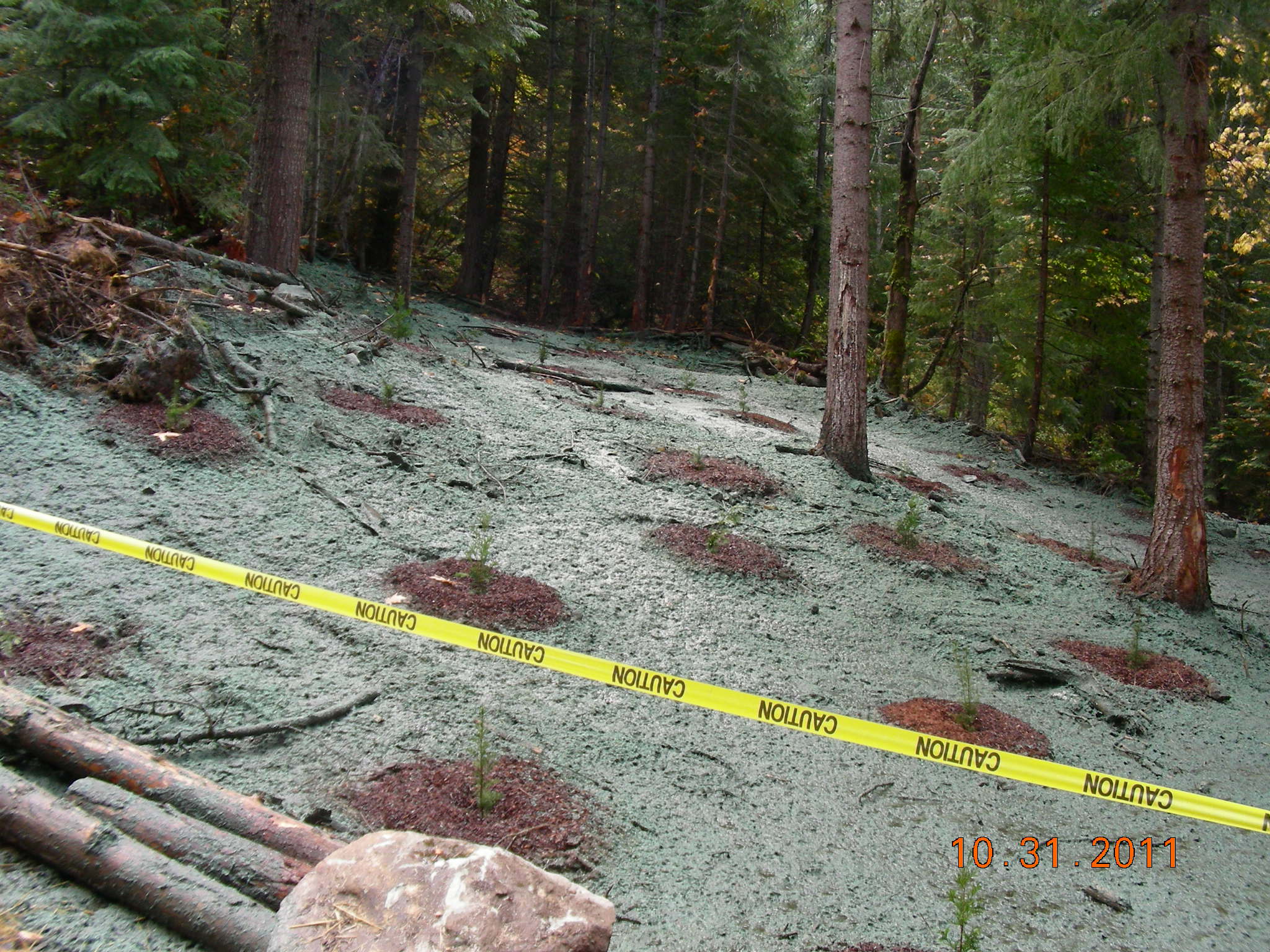 Stockpile Sites And All Disturbed Site 
Planted, Bark Mulched, Hydromulched
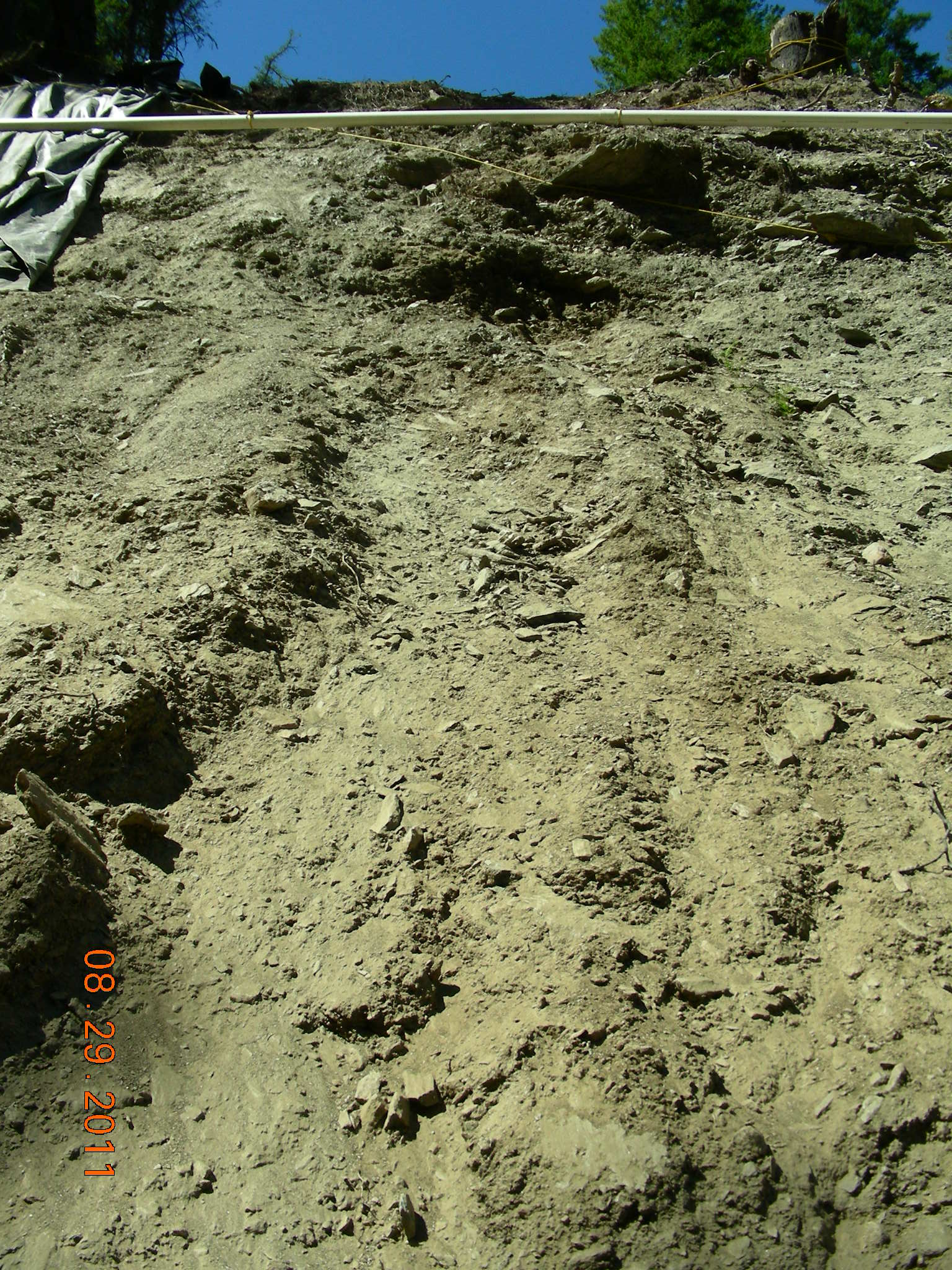 100% Slope Raveling Above Channel Needs Stabilization
Double-Twisted PVC-Coated Steel Mesh With Lofted Polypropylene Netting
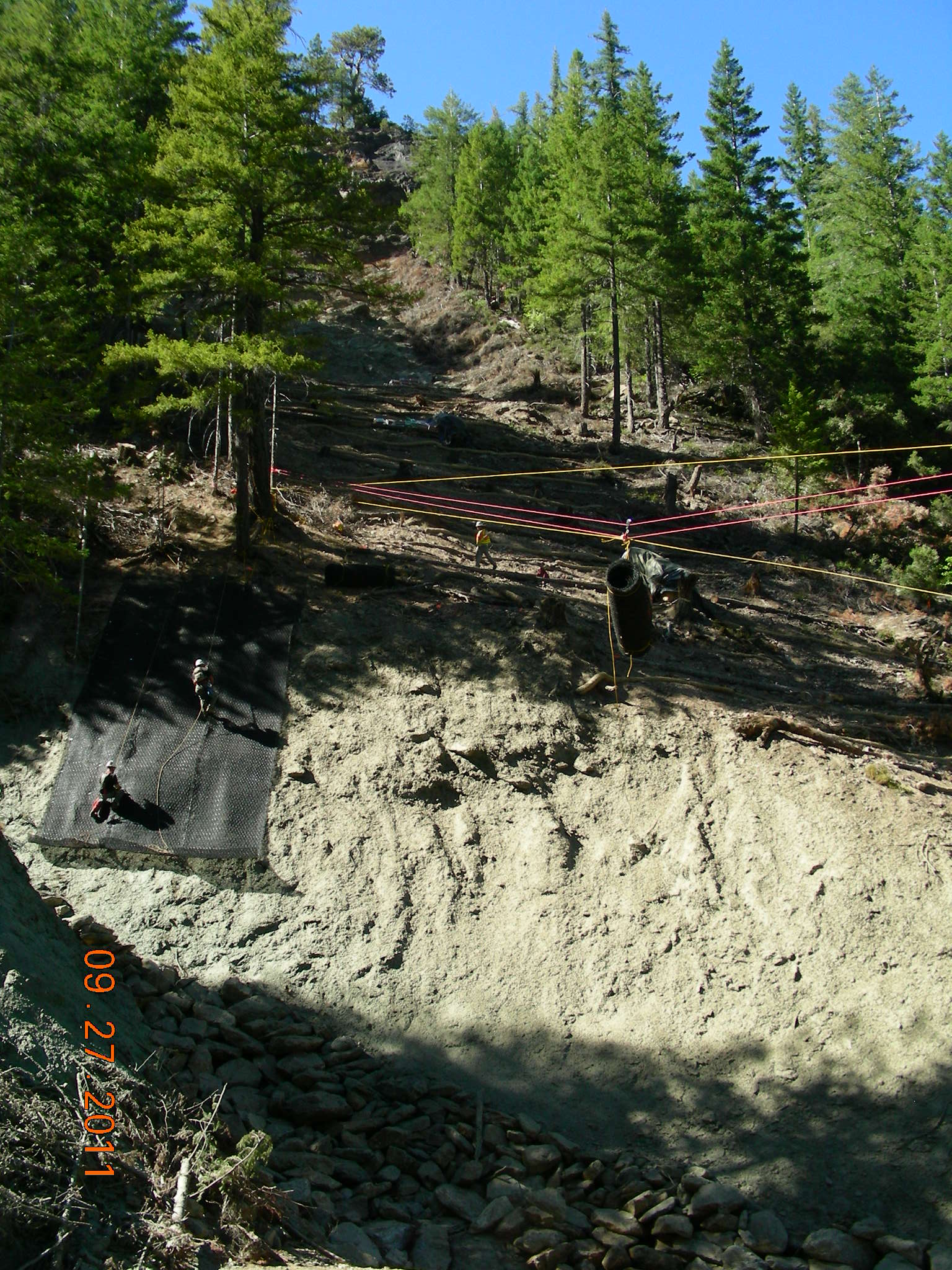 Running Skyline Delivers Mesh Rolls to Slope
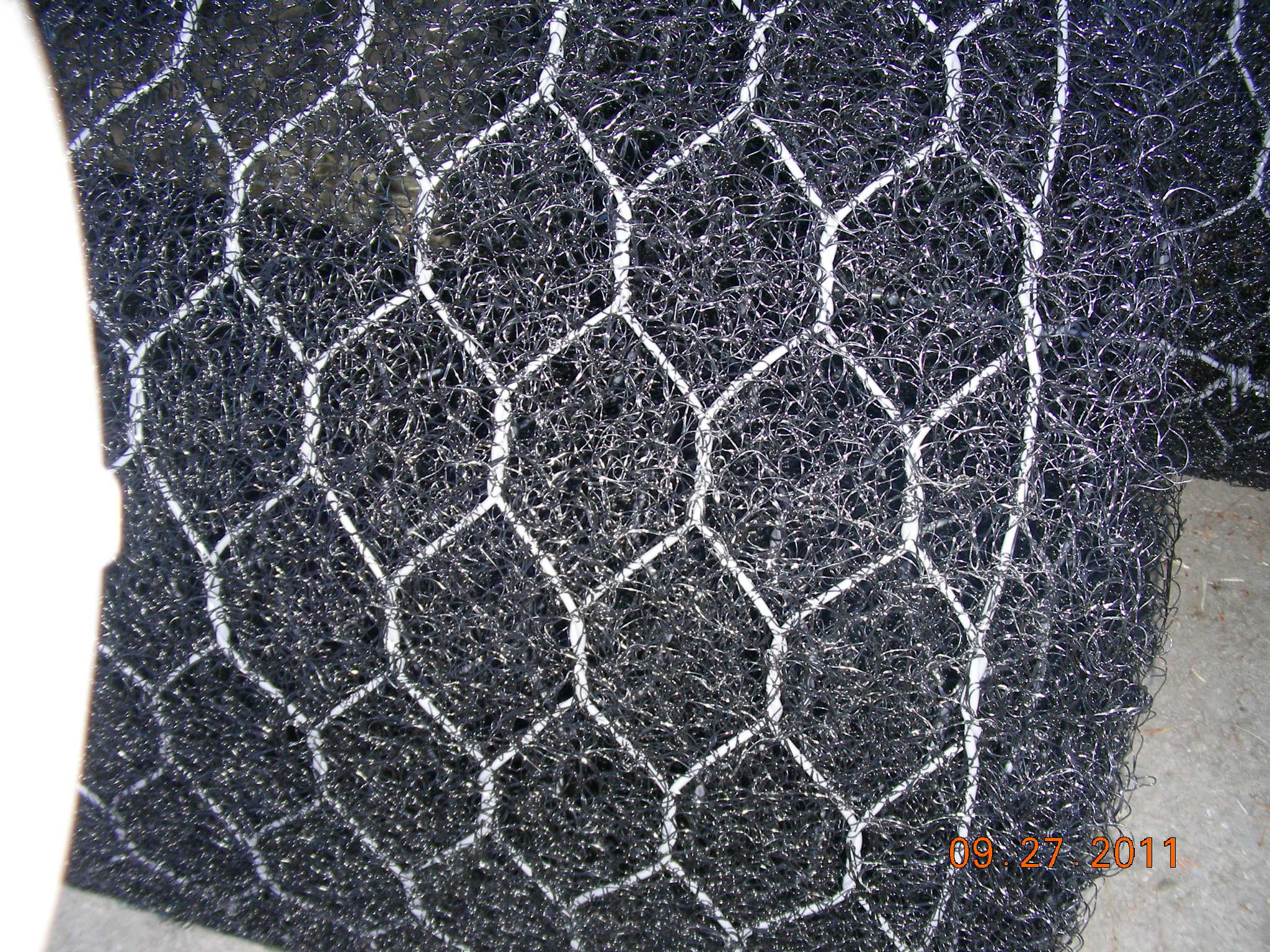 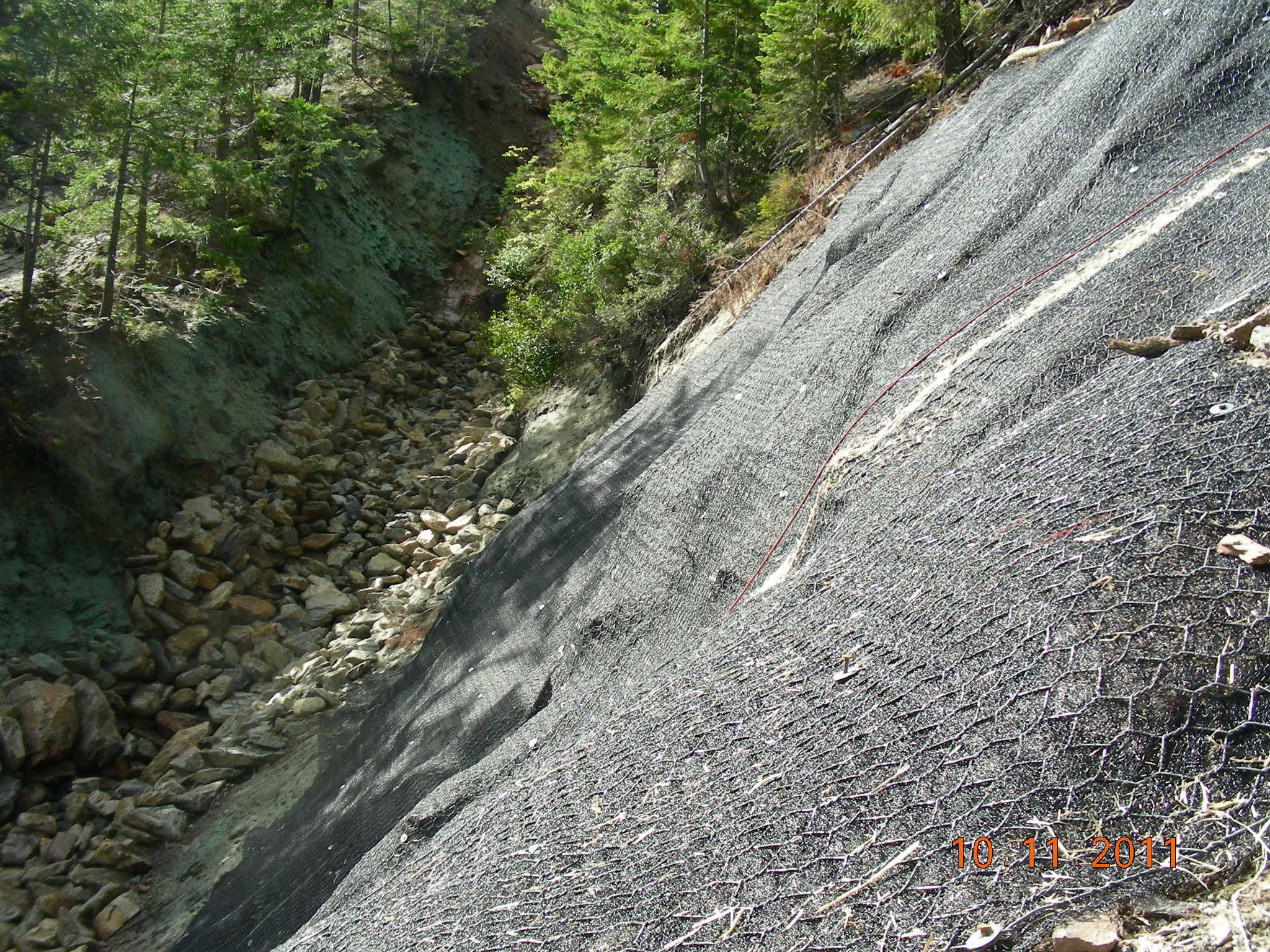 Completed Mesh Slope Stabilization
Flexterra Hydromulch
Riprap 
Channel Protection
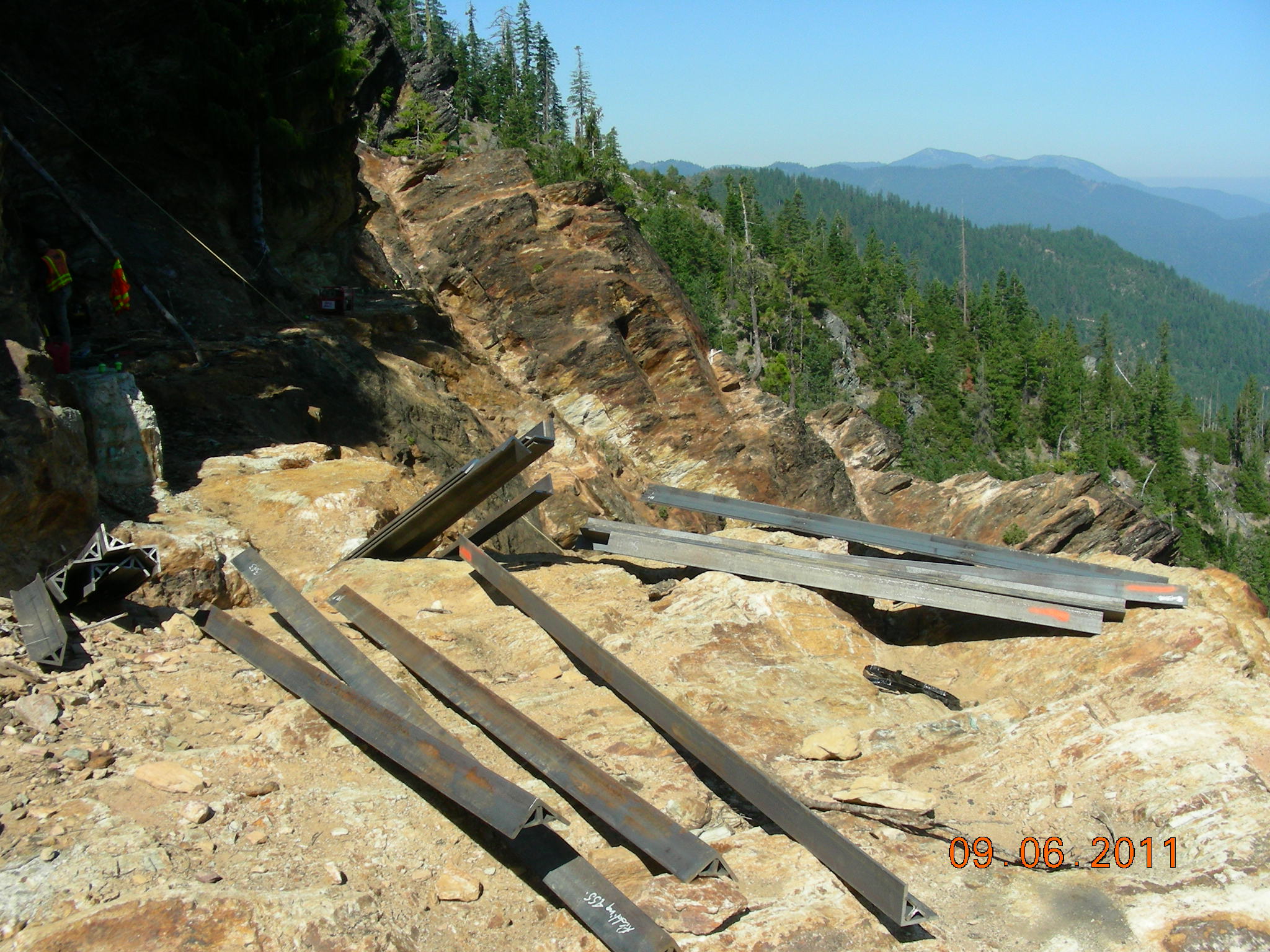 Bat Gate Steel Members & Welding Equipment Was Transported by Helicopter to 10 Adits
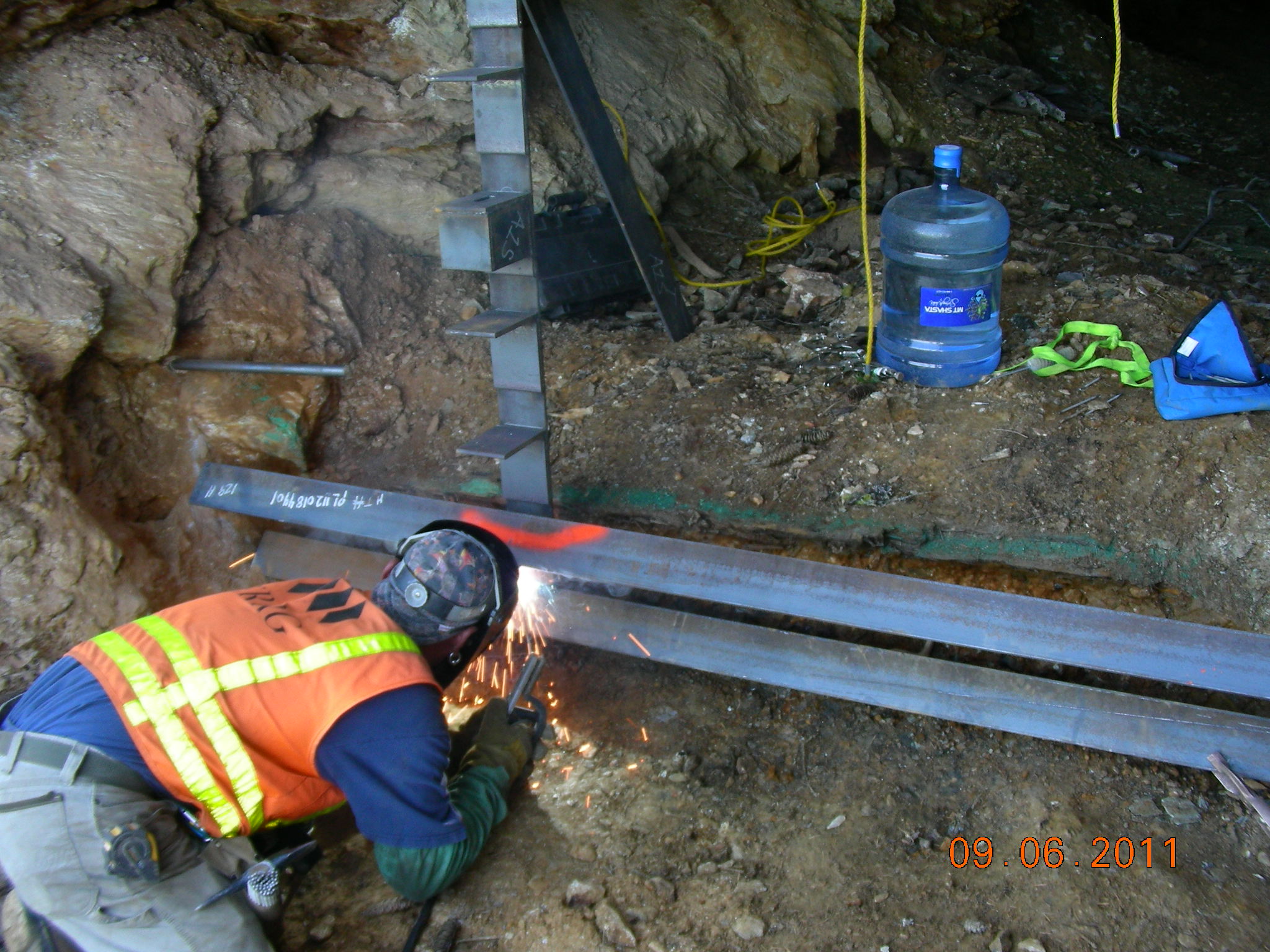 Each Bat Gate Was 
Custom Fit/Welded
Drilled and Epoxied Gate Anchors
Lock Box
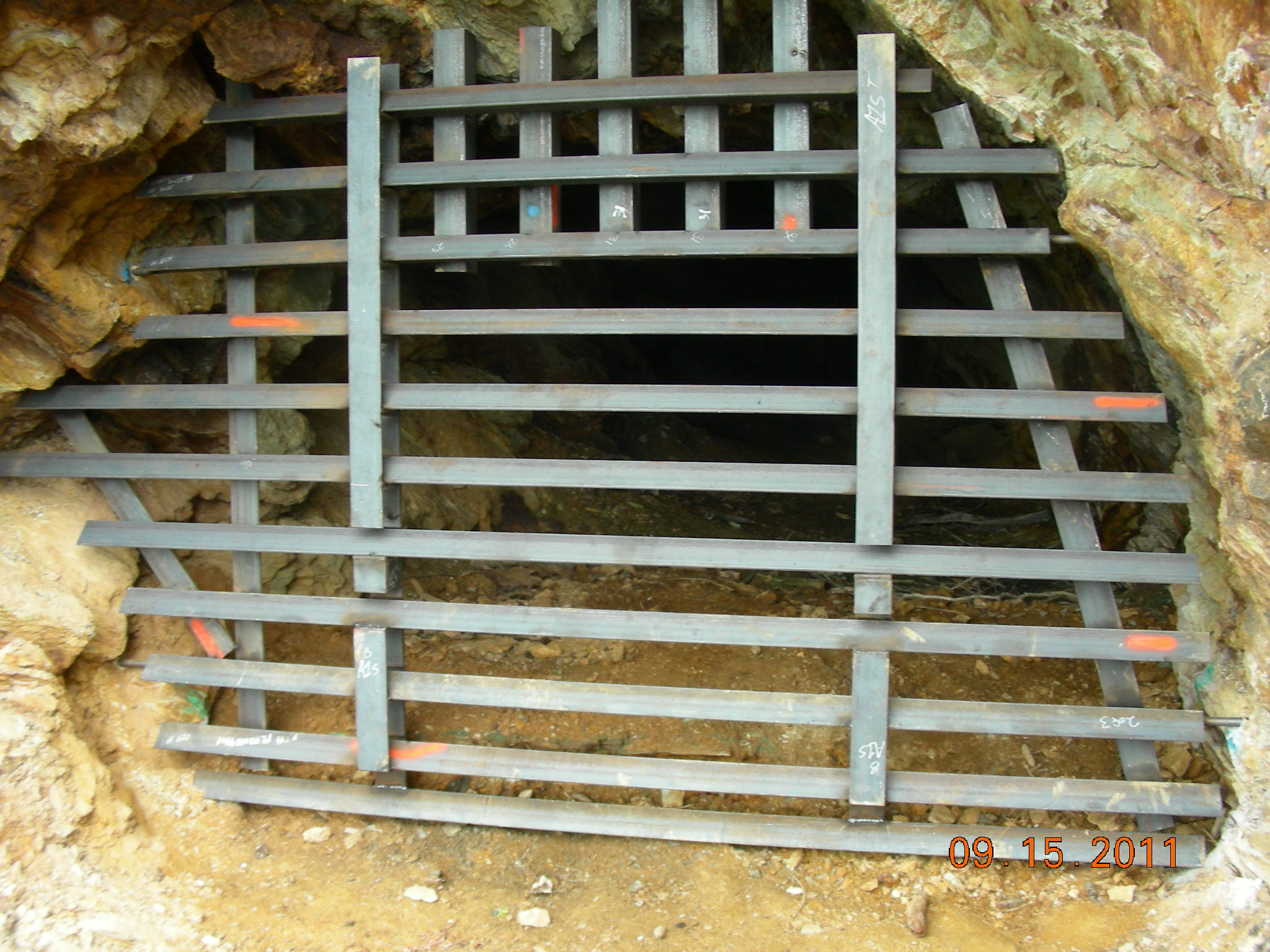 Completed Bat Gate
With Controlled Access
Removable Bar with Locks
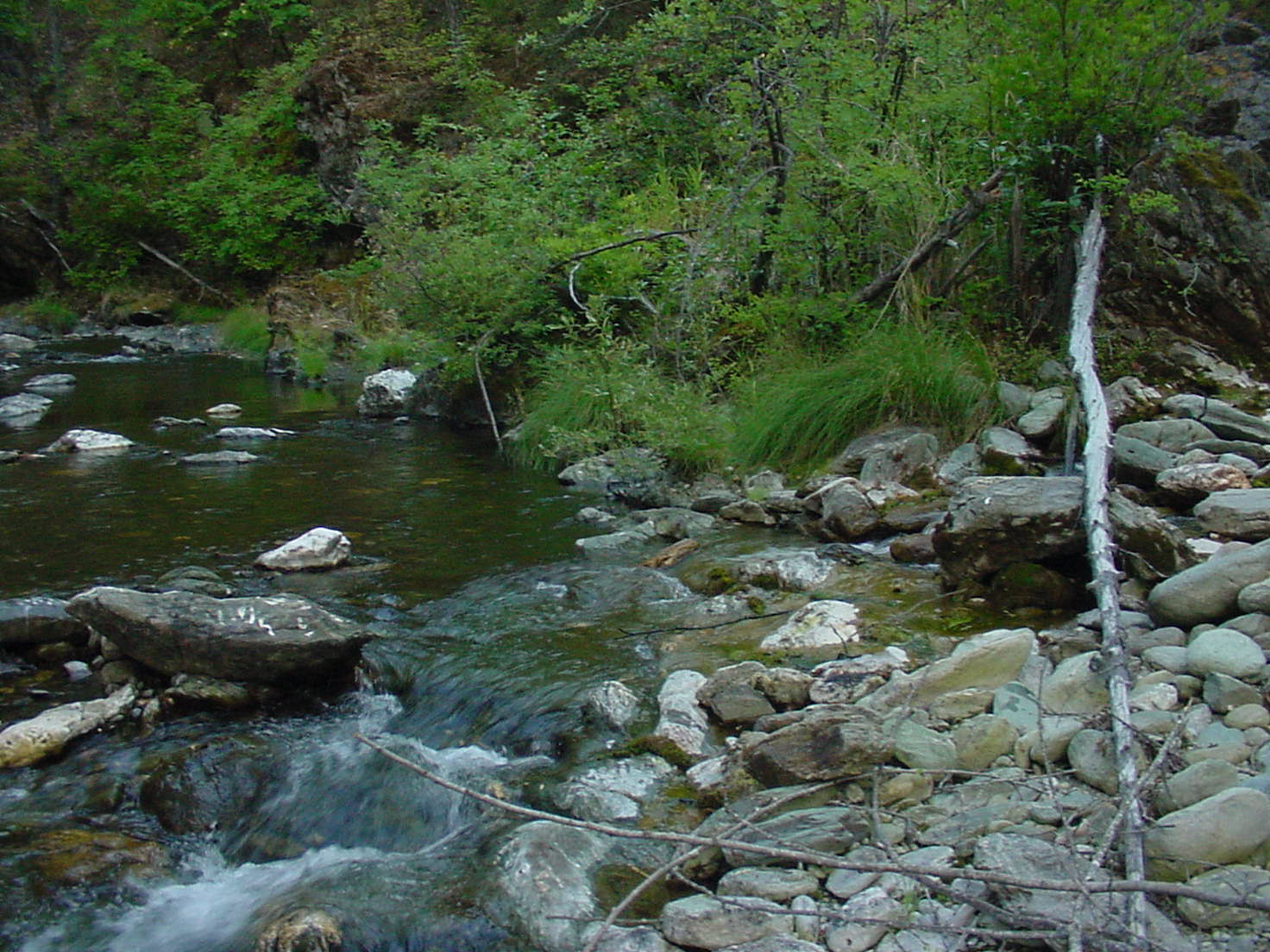 Operations/Maintenance/Monitoring 2011-May 2015
Leachate sampling
 Sediment/pH basin cleaning
 Erosion control
 Revegetation monitoring
 Surface water sampling
 Stream sediment sampling
 Macroinvertebrate and fish sampling
 Residents water well sampling
Blue Ledge Funding Sources
Removal Action Contract - $15 million

CY  2010 Funding Sources:
American Recovery & Reinvestment Act - $12.4 million
ASARCO Trust – CY ‘10 $1.4 million

CY  2011-2015 Funding Sources:
ASARCO Trust – CY ’11  $1 million
ASARCO Bankruptcy Settlement (to EPA) $200k

CY 2015 & Beyond Funding Sources for EPA:
ASARCO Bankruptcy Settlement (to EPA) $2.5 million
Superfund Program Funds
CONTRACTORS
Prime Contractor: Engineering/Remediation Resources Group, LLC Martinez, CA

Earthworks Contractors: Granite Construction, Sacramento, CA 

                                        All Mountain Construction, Breckenridge, CO

                                        Carlson’s Construction, Yreka, CA
                                     
                                        D & E Construction (Liner), Visalia, CA

Site Inspection, EE/CA, Removal Design: URS Corp, Portland, OR

Independent Quality Assurance: JBR Environmental, White City, OR

*Over 75 workers and support staff put to work under the American Recovery and  Reinvestment Act  

*More than $4 million spent in the local economy, with some of the highest unemployment rates in the nation
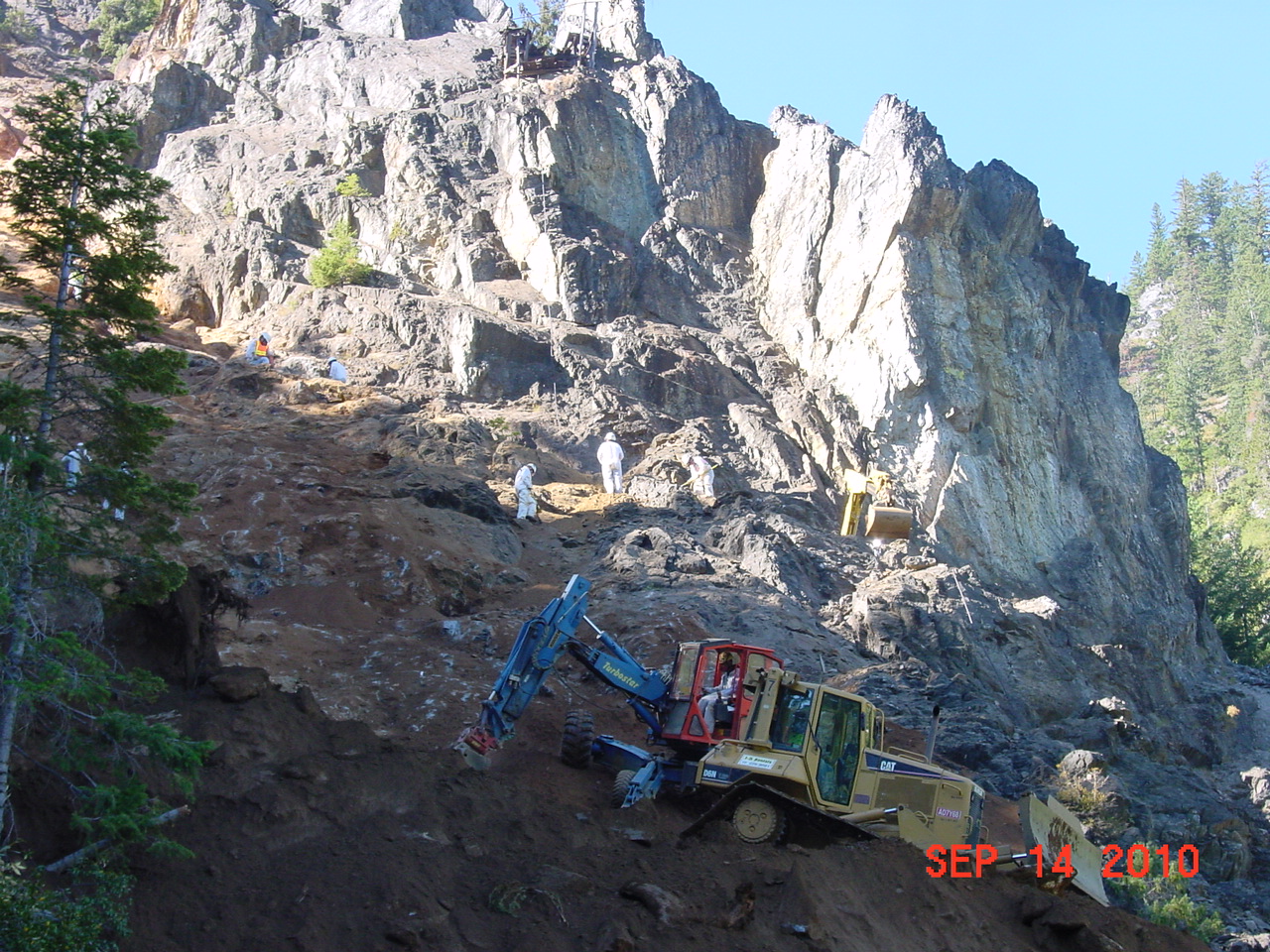 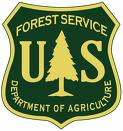 Questions???
Pete Jones:
pajones@fs.fed.us